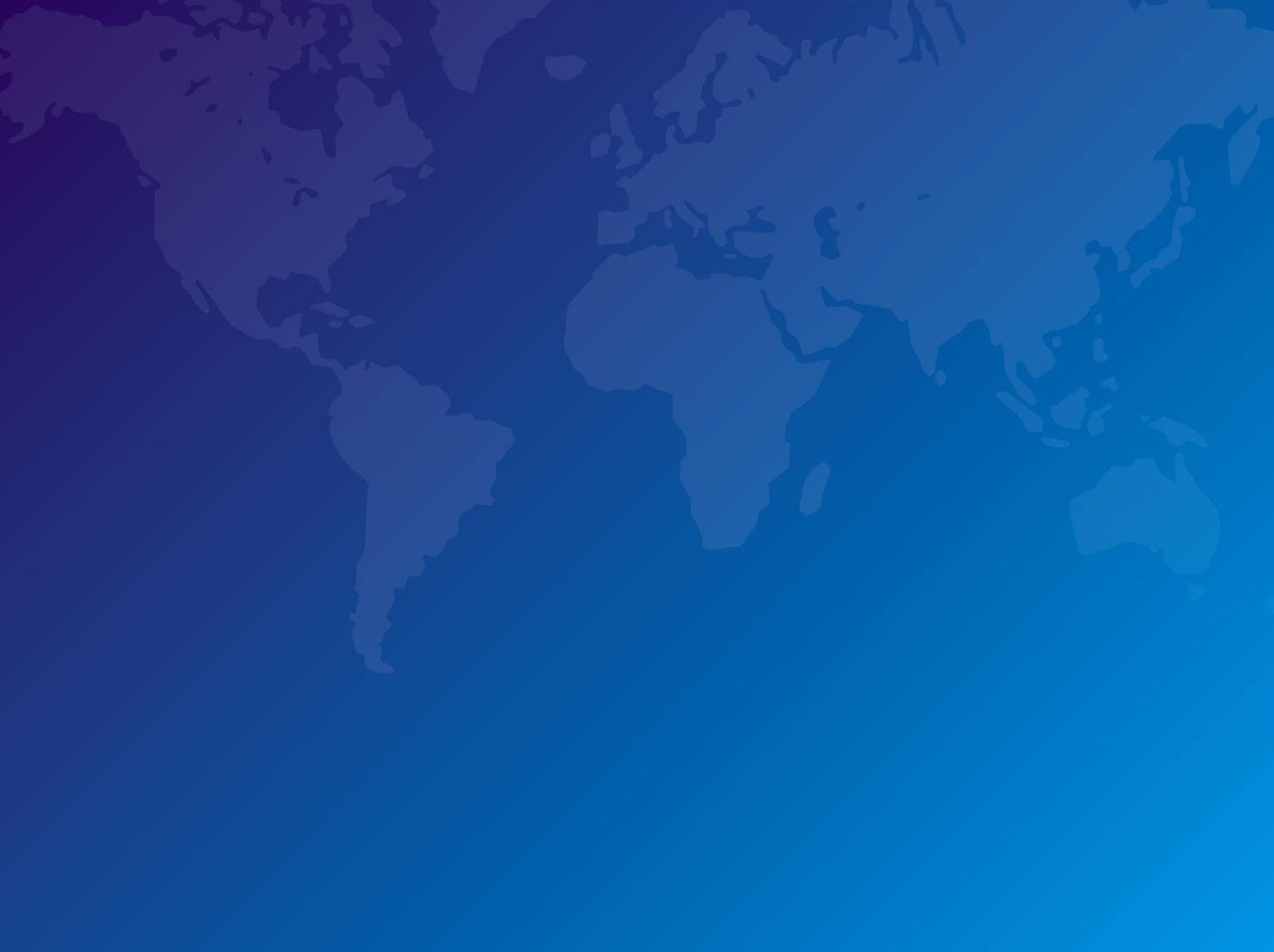 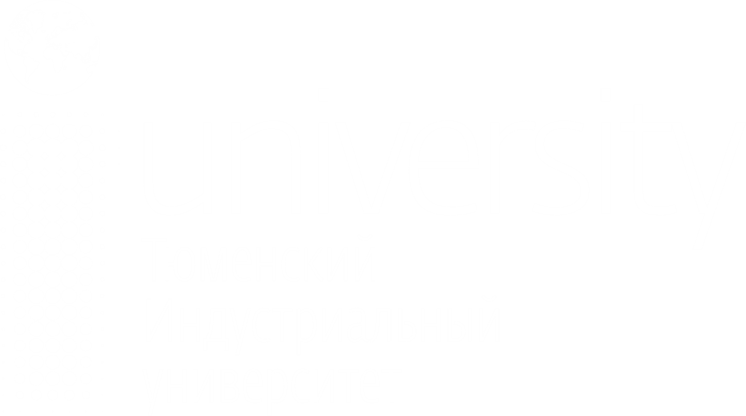 Отчет о работе кафедры ГНТ в 2020-21 уч. году
Заседание кафедры
от 31.08.2021г., протокол № 2
Зав кафедрой ГНТ
д.с.н., профессор 
Л.Л. Мехришвили
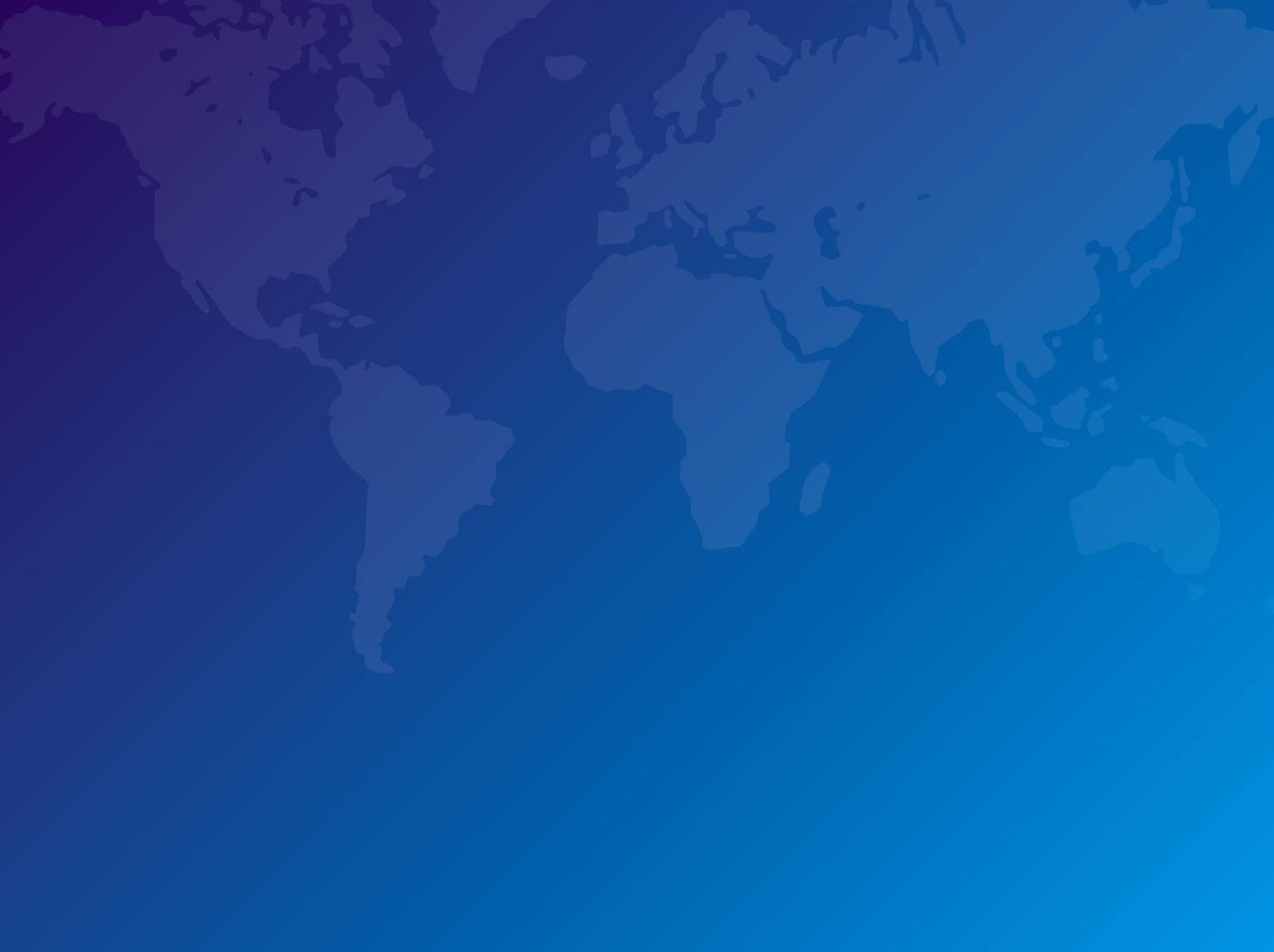 Стратегии развития кафедры ГНТ
Продолжается реализация стратегии развития кафедры ГНТ
«Гуманитаризация инженерного образования опорного университета»
(Решение: заседание кафедры от 25.08.2017 г., протокол №1) 
(Отчет: заседание кафедры от 26.06.2019 г., протокол №10)
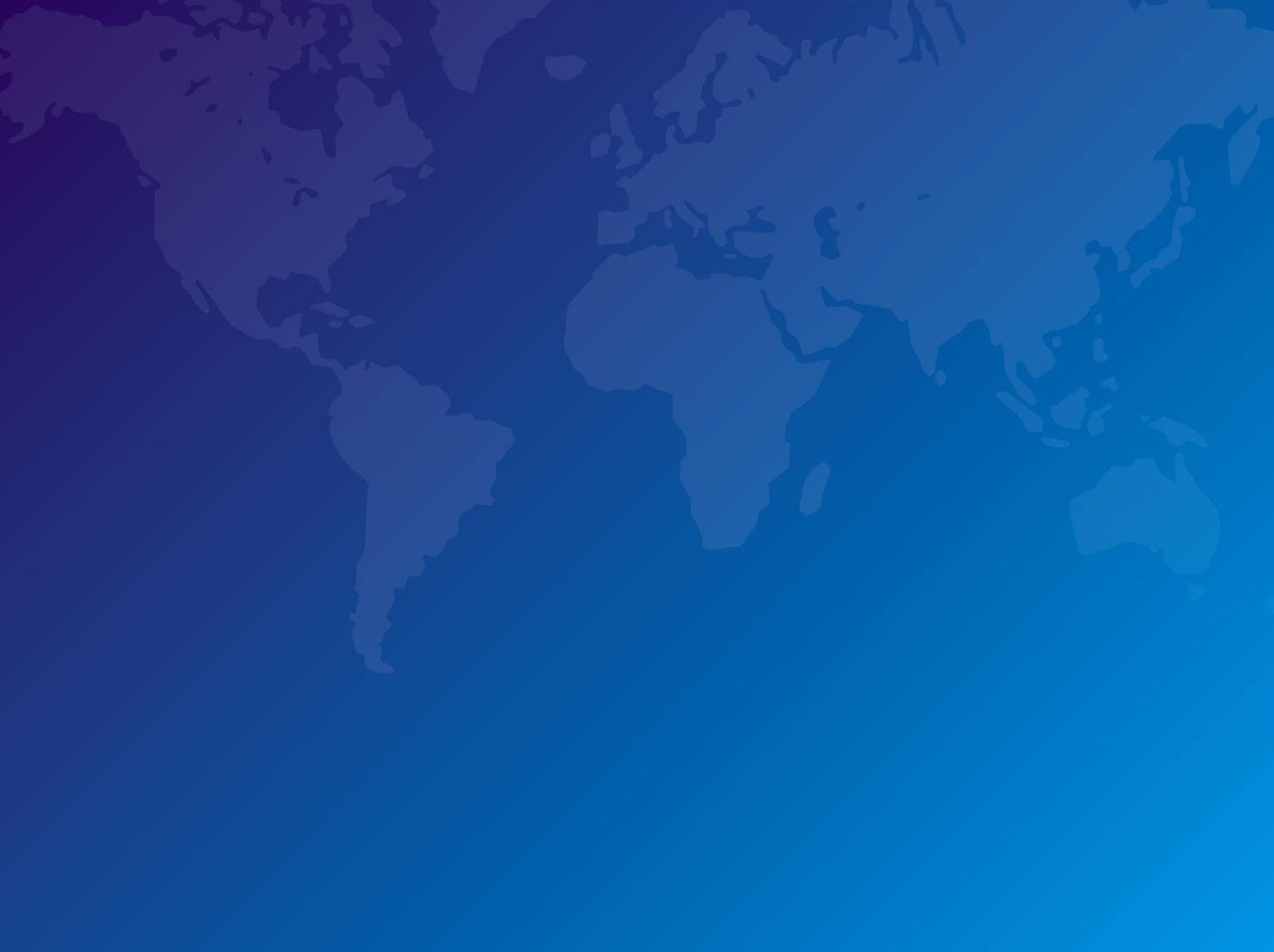 Стратегии развития кафедры ГНТ «Гуманитаризация инженерного образования опорного университета»
Расширение блока гуманитарных дисциплин
Бакалавриат
Философский блок -  Философия, Логика,  
Мировые цивилизации, Человек в науке: история технических изобретений
Исторический блок – История, Культурология
Психолого-педагогический блок -  Социальное взаимодействие в отрасли, Стилистика текста, Личностное развитие, Командообразование, Тайм-менеджмент, Психология публичного выступления, Креативное мышление и командная креативность, Психология и педагогика, Этика и психология социального взаимодействия, Инженерная психология, Конфликтология, Основы самоорганизации и самообразования, Основы деловой этики и корпоративной культуры, 
Социология, Основы современной риторики в профессиональной деятельности, Презентация результатов научно-исследовательской деятельности, Ведение переговоров, Стресс-менеджмент,  Психология личности и делового общения, Психология управления коллективом,  Профессиональная и деловая этика,  Карьерный менеджмент, Основы ораторского искусства, Основы самоорганизации и профессионально-личностного развития, Этика и психология профессиональной деятельности
Правовой блок -  Правовое регулирование инновационной деятельности, Правовое регулирование профессиональной деятельности, Правоведение, Право, 
Право в проектной деятельности: Foresight, Право в профессиональной деятельности, Правовая культура, Правовая охрана результатов интеллектуальной деятельности, Политико-правовая компетентность личности, Основы российского и международного права, Регулирование патентной деятельности,  Правоведение в сфере транспорта,  Правовое  обеспечение сервисной деятельности, Правовой статус  личности в современном мире,  Право интеллектуальной собственности,  Регулирование патентной деятельности,  Правовые основы прикладной информатики
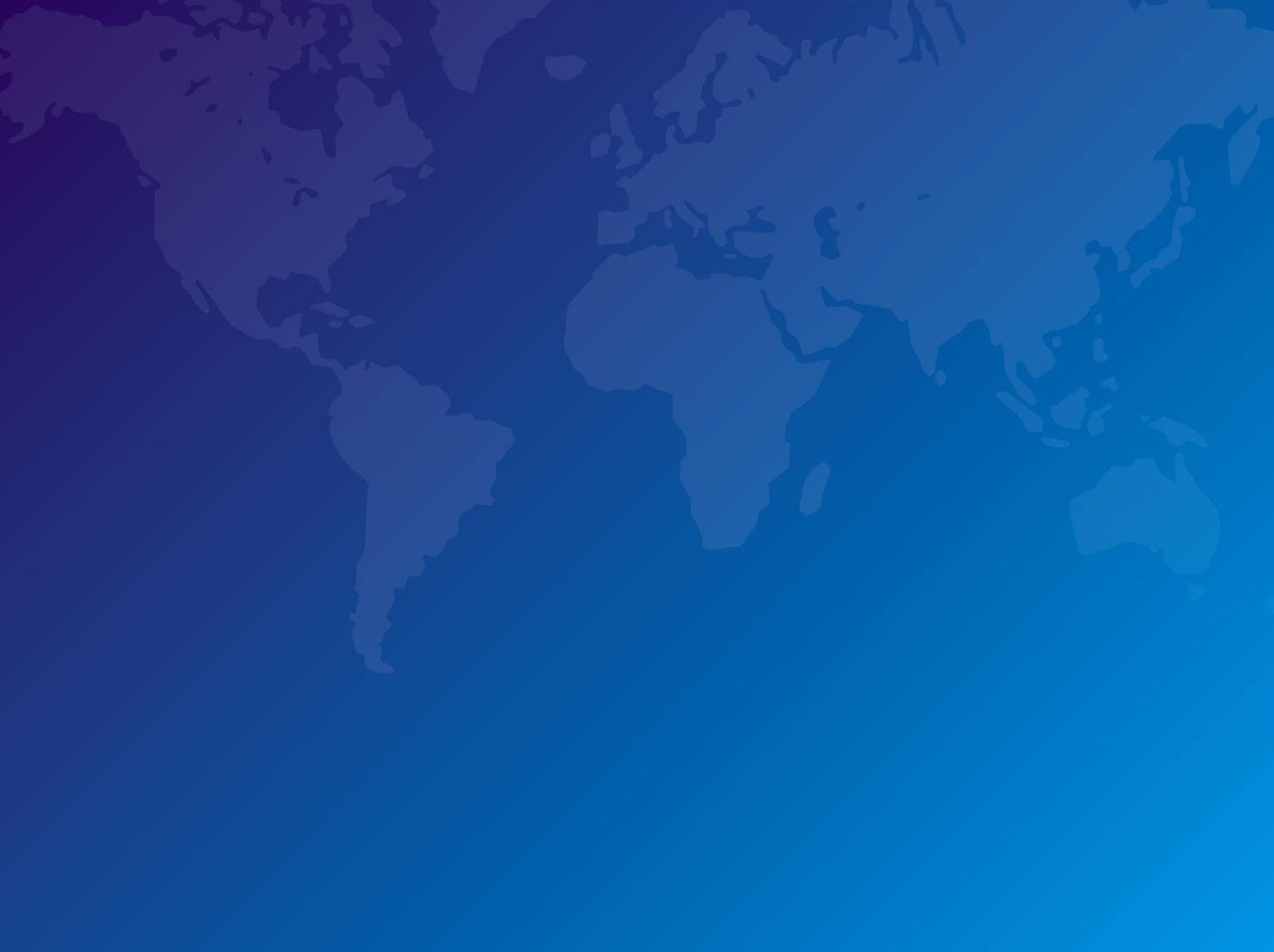 Стратегии развития кафедры ГНТ«Гуманитаризация инженерного образования опорного университета»
Расширение блока гуманитарных дисциплин
Специалитет
Философский блок – Философия, Культурология
Исторический блок - История , Культурология
Психолого-педагогический блок - Социальное взаимодействие в строительстве, Социология, Психология и педагогика, Основы деловой этики и корпоративной культуры
Правовой блок – Правоведение, Правовые основы недропользования, 
Правовая охрана результатов интеллектуальной деятельности
Магистратура
Философский блок - Основы научных исследований, Философия и история науки и техники, Методология научного познания, Методология научных исследований, Логика и методология науки, Философия и методология науки, Философские проблемы в науке и технике, 
Методология научной деятельности, Социальные и философские проблемы информации
Психолого-педагогический блок - Социальные коммуникации, Деловое общение, Социальное взаимодействие и профессионально-личностное развитие, Основы самоорганизации и профессионально-личностного развития, Психология профессиональной деятельности, Педагогика и психология, Основы педагогики и андрагогики, Основы педагогики и инновационных методов обучения, Этика и психология профессиональной деятельности, Психология и педагогика высшей школы
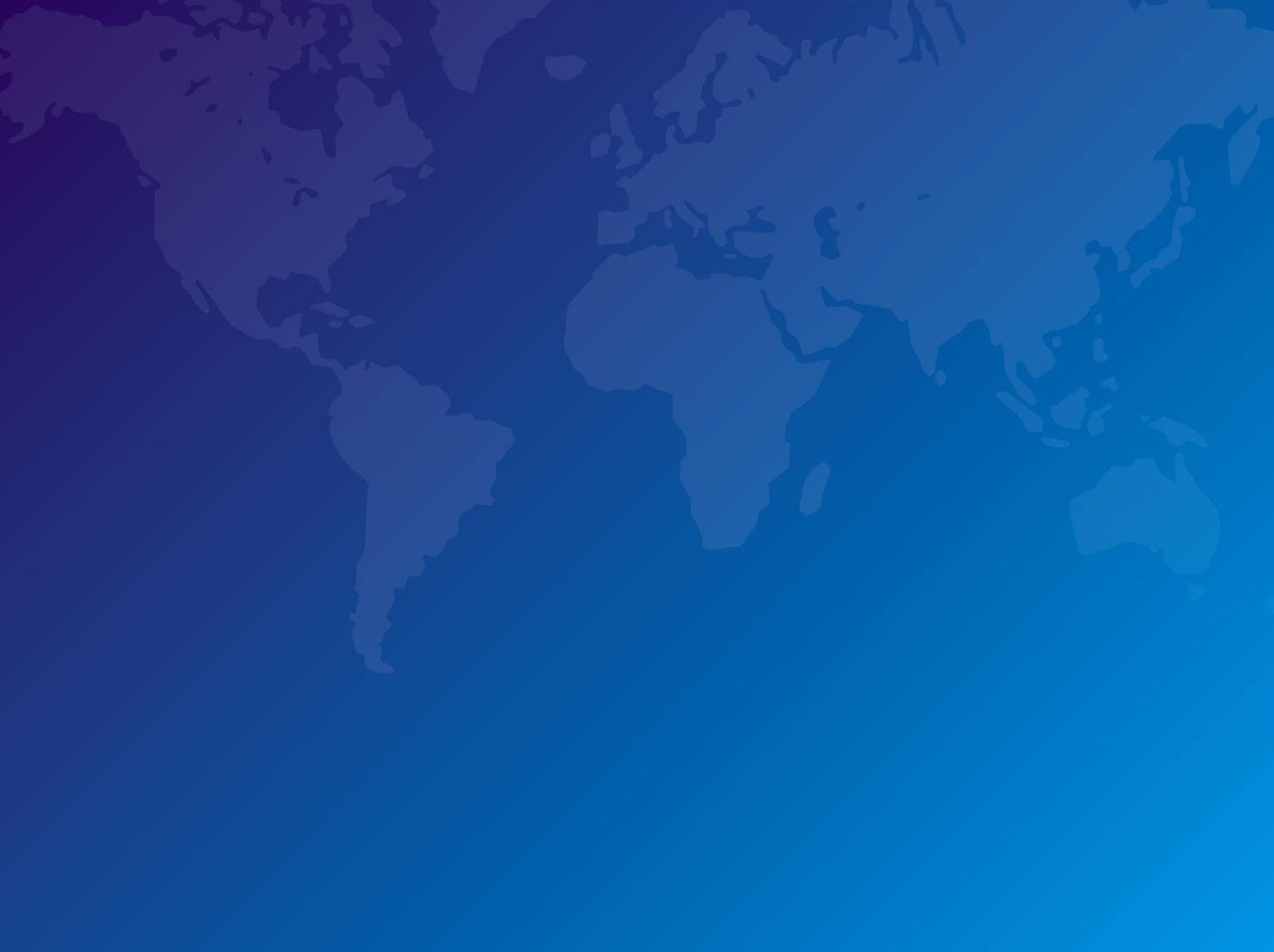 Стратегии развития кафедры ГНТ«Гуманитаризация инженерного образования опорного университета»
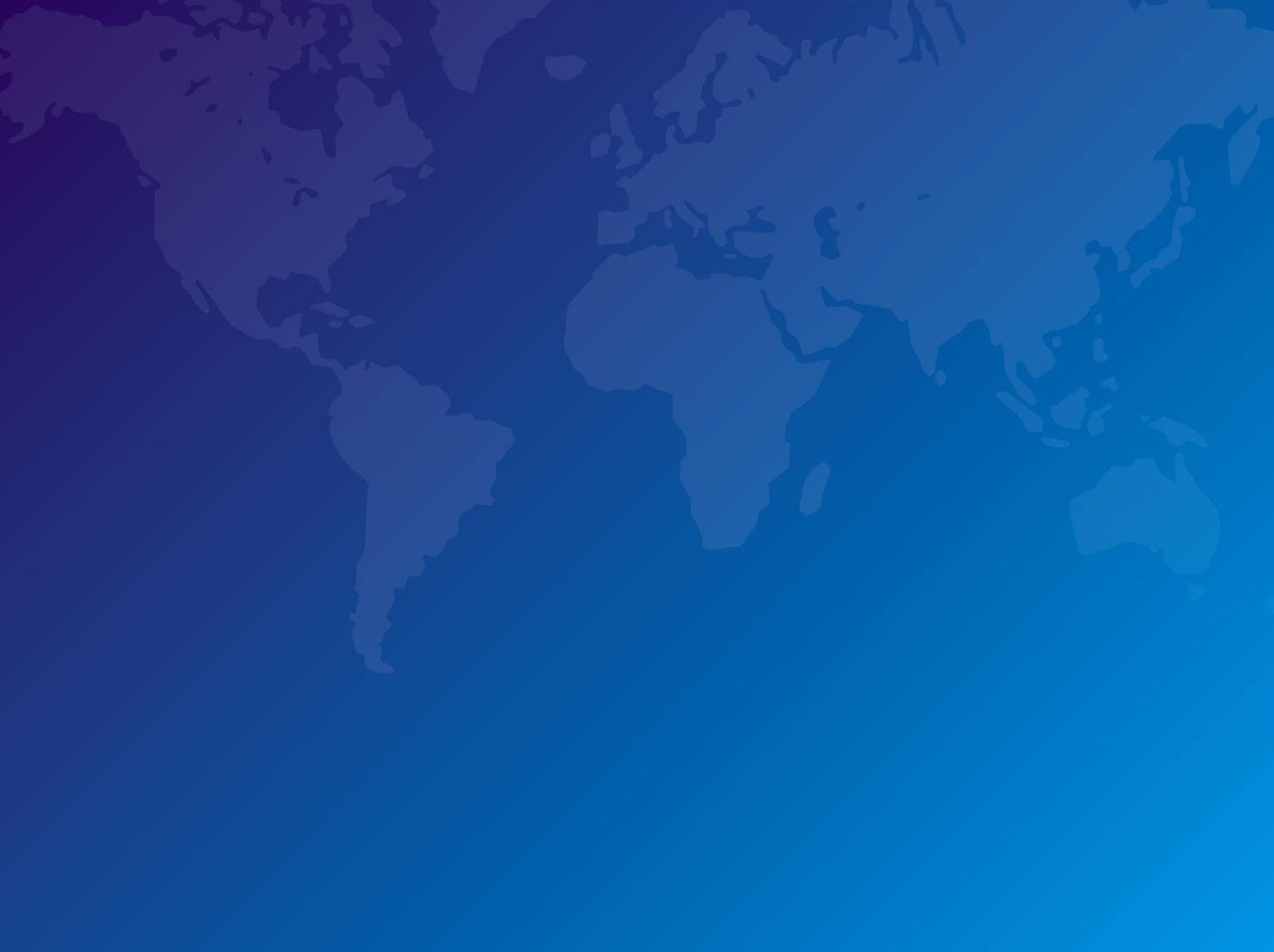 Стратегии развития кафедры ГНТ«Гуманитаризация инженерного образования опорного университета»
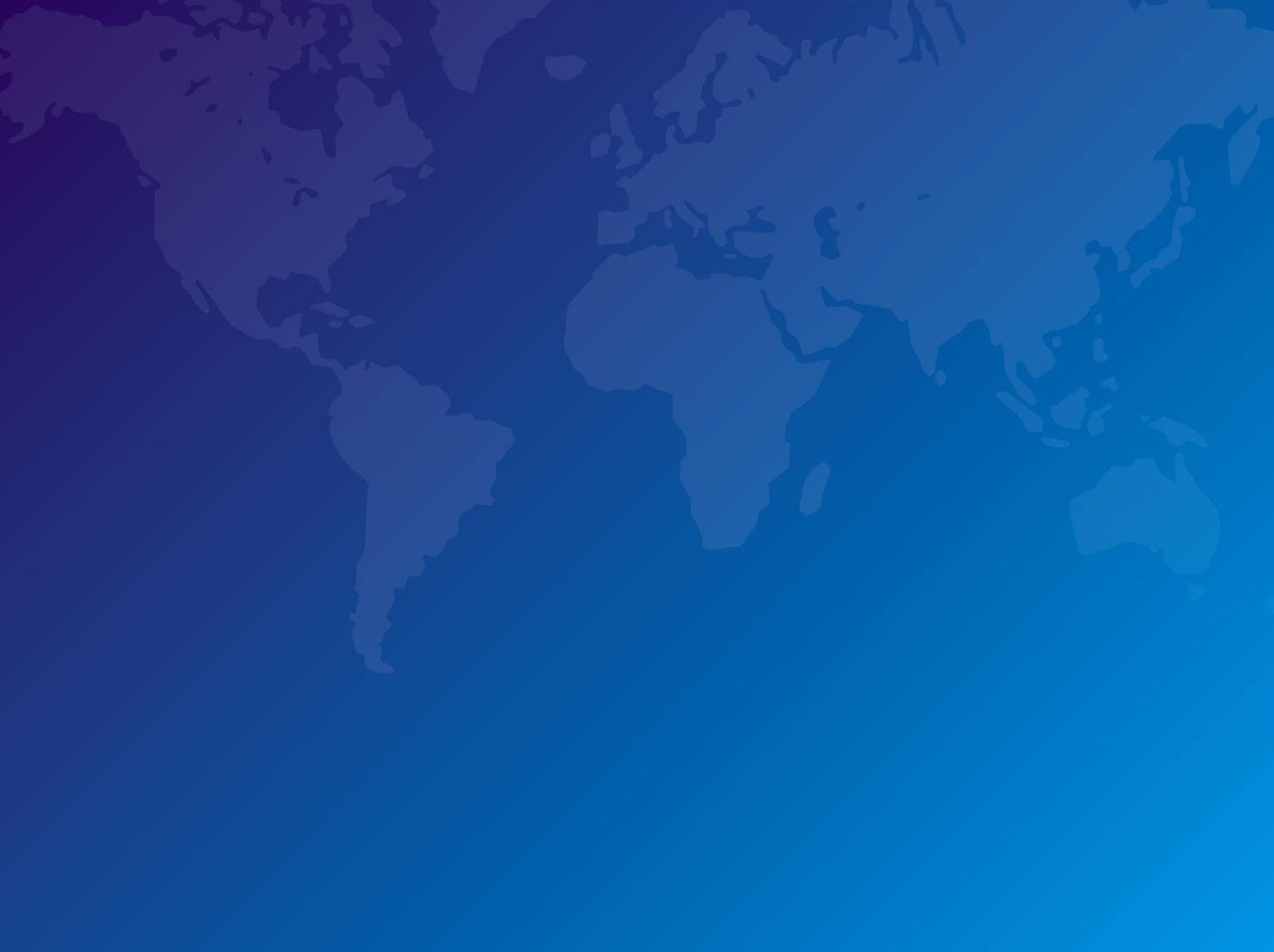 Стратегии развития кафедры ГНТ«Гуманитаризация инженерного образования опорного университета»
Социально-гуманитарный стандарт ТИУ
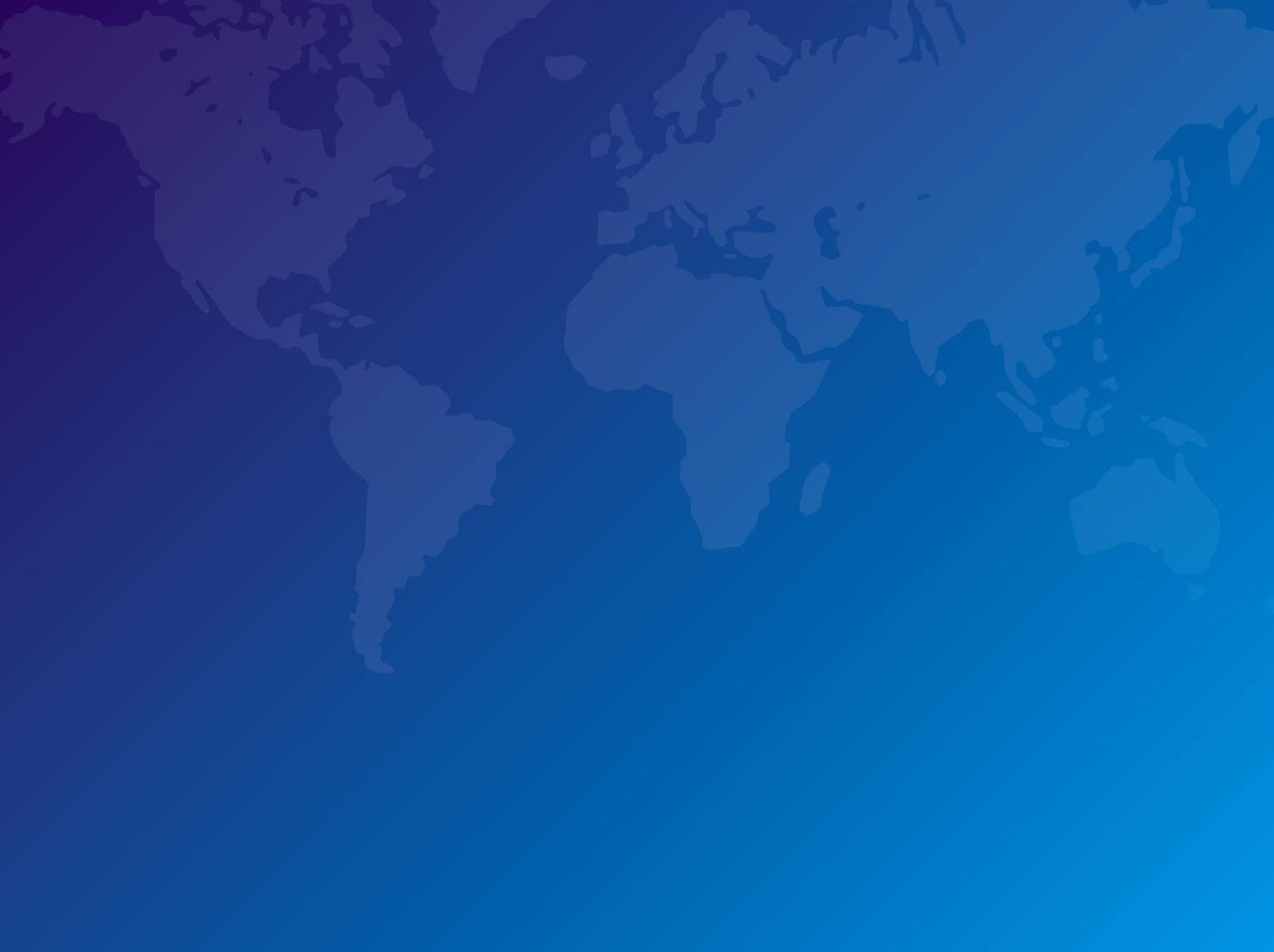 Кадровый потенциал
Кадровый состав кафедры – 37 человек.
профессор - 11 
доцент - 23
ассистент - 2
средний возраст ППС – 48,9 лет
консультант - 1 
средний ППС и НР возраст – 49,6 лет
 Кадровый резерв кафедры:
Муратова И.А. - на должность зав кафедрой ГНТ
Толстоухова И.В. – на должность зав кафедрой ГНТ
Лукьяненко А.А. – на должность руководителя научного структурного подразделения ТИУ
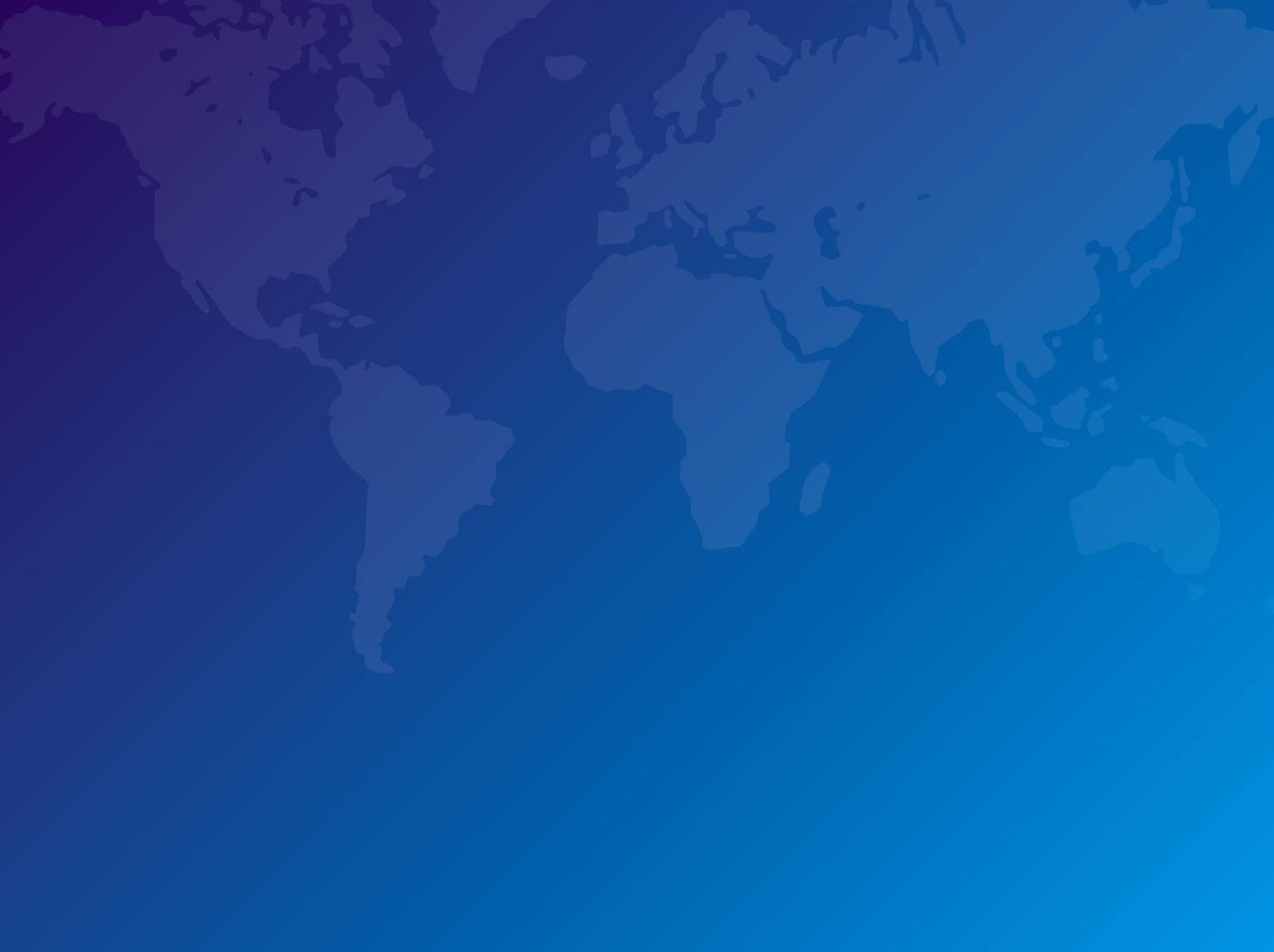 Кадровый потенциал
Закончили  профессиональную деятельность на кафедре ГНТ:
Герасимов Вячеслав Михайлович 
Прокопьева Анастасия Викторовна  
 
Начали профессиональную деятельность на кафедре ГНТ:
Михайлов Иван Сергеевич – ассистент-стажер, аспирант кафедры ГНТ
Закончили  профессиональную деятельность на кафедре ГНТ:
Минаков Владимир Борисович 
Стефашов Александр Евгеньевич

Начали профессиональную деятельность на кафедре ГНТ:
Михайлов Иван Сергеевич – ассистент, аспирант кафедры ГНТ
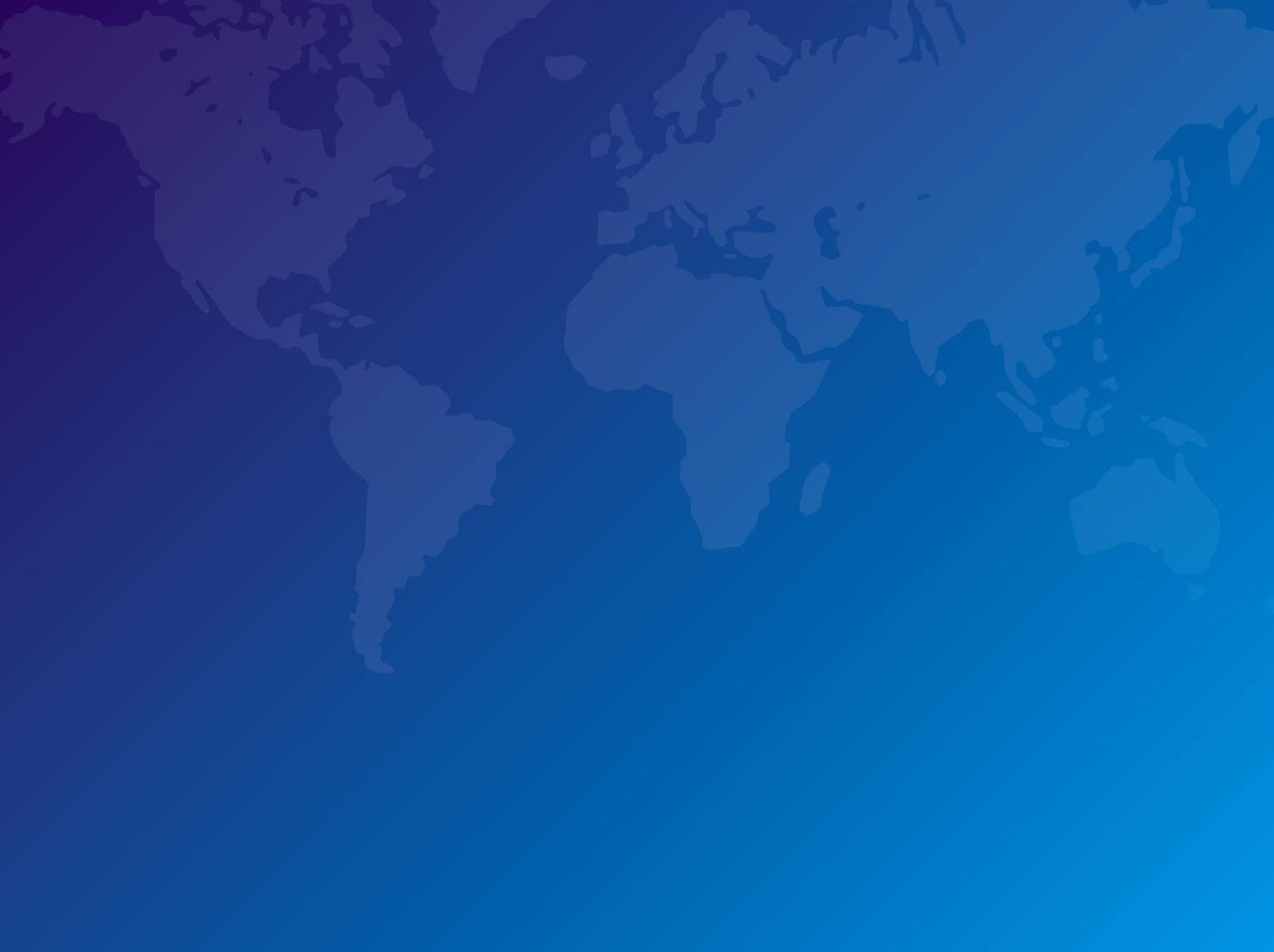 Научный потенциал
Состоялись защиты диссертаций на соискание ученой степени доктора наук:

Комгорт Марина Валерьевна – защита докторской диссертации (25.11.2020 г) 
Жаринов Семен Александрович –защита  кандидатской диссертации (28.04.2021 г)

     Присуждение ученых степеней:

Касимову Руслану Харисовичу – присуждена ученая степень доктора философских наук (приказ ВАК РФ №515 от 25.09.2020 г)
 Комгорт Марине Валерьевне  - присуждена ученая степень доктора исторических наук
     (приказ ВАК РФ №303/нк от 07.04.2021 г.)
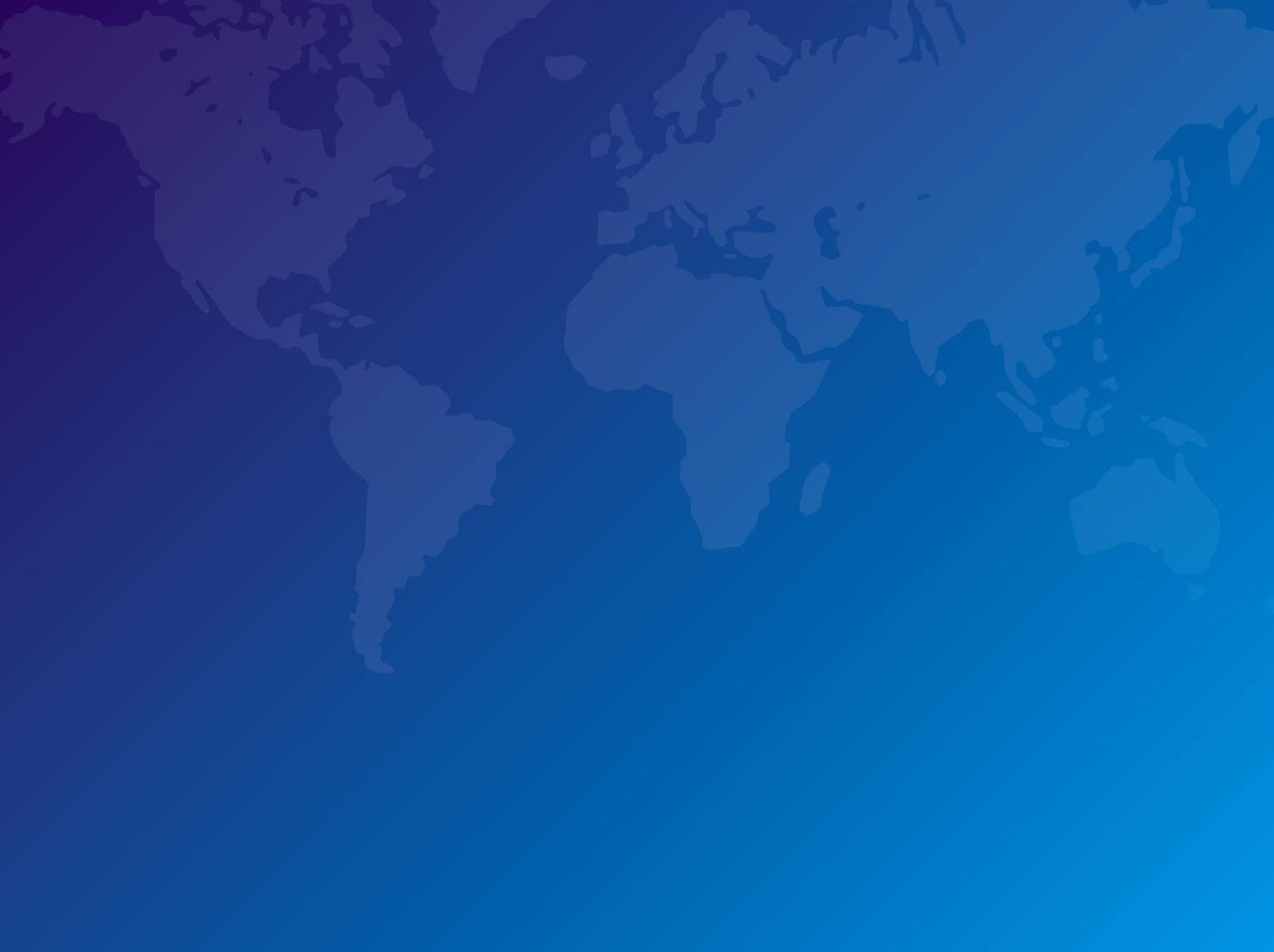 Получение ученых званий
Готовятся документы на получение ученого звания:

Гаврилюк Наталья Петровна – ученое звание доцента
Булгакова Ирина Анатольевна – ученое звание доцента
Батурин Даниил Антонович – ученое звание доцента
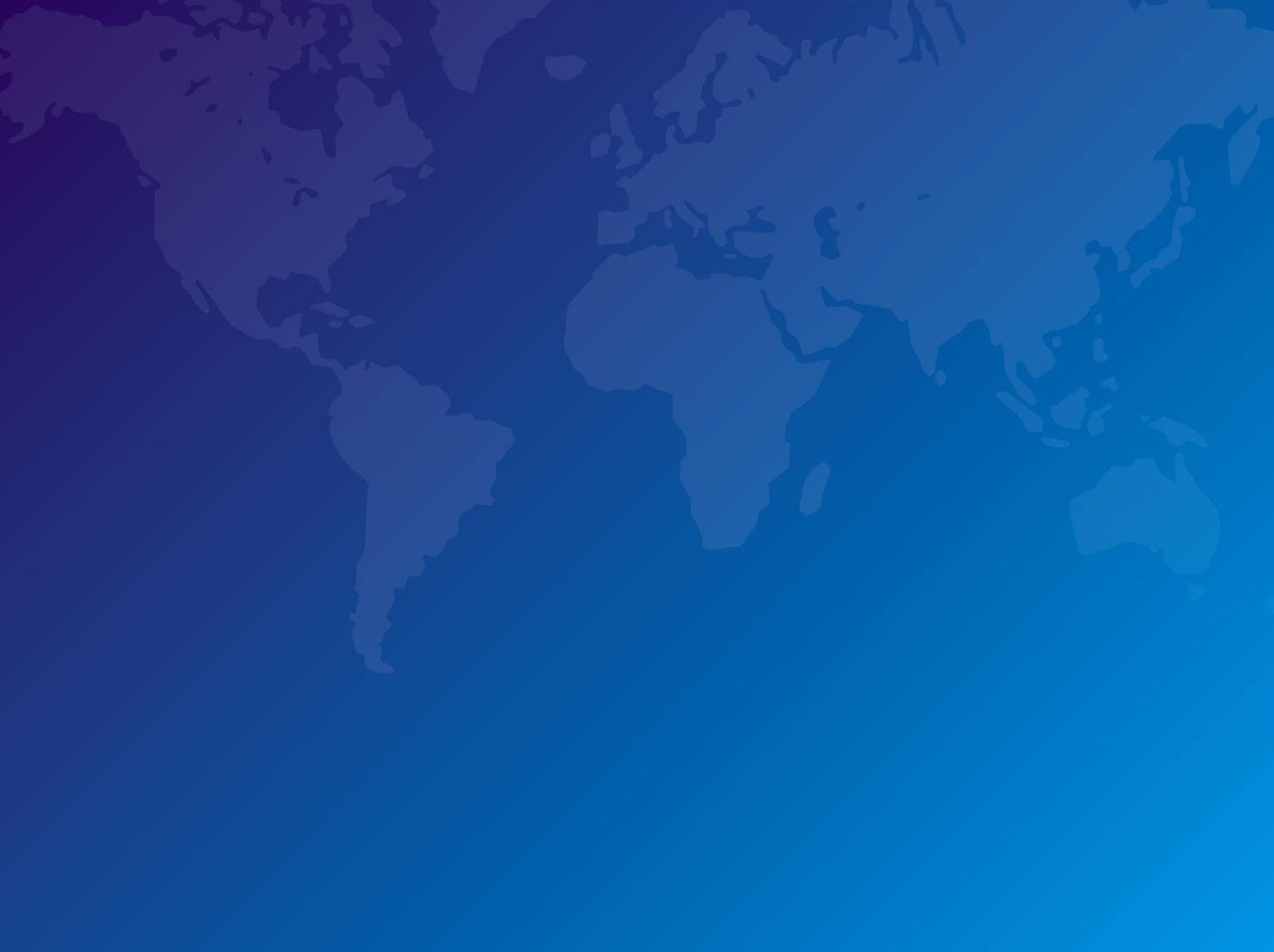 Повышение квалификации
Обучающие семинары:
По обучению работе в программе «Шахты» - Михайлов И.С. (15.12.2020 г.)
«Применение в образовательном процессе проектов НИИ мониторинга качества образования»
 (ФЭПО, ФИЭБ, Диагностическое интернет-тестирование первокурсников и др.» -   Узлова НВ 
( 28.12.2020г)
Панельная онлайн-дискуссия «Есть ли жизнь между сессиями? Как меняется самостоятельная работа студента?» 
Образовательная платформа «Юрайт» - Иоголевич Н.И., Узлова Н.В. (18.03.2021 г.)
Проектная сессия «Реализация PBL в пространстве инженерного образования университета» 
 по разработке образовательных проблемных кейсов, Высшая  инженерная школа EG ТИУ     - Васильева ЛВ, Гаврилюк НП, Крючева ЯВ, Узлова НВ (с 22 по 24 апреля 2021 г.)   
По формированию учебной нагрузки в системе в системе ТАНДЕМ 
 Крючева ЯВ (24.05.21.г.)
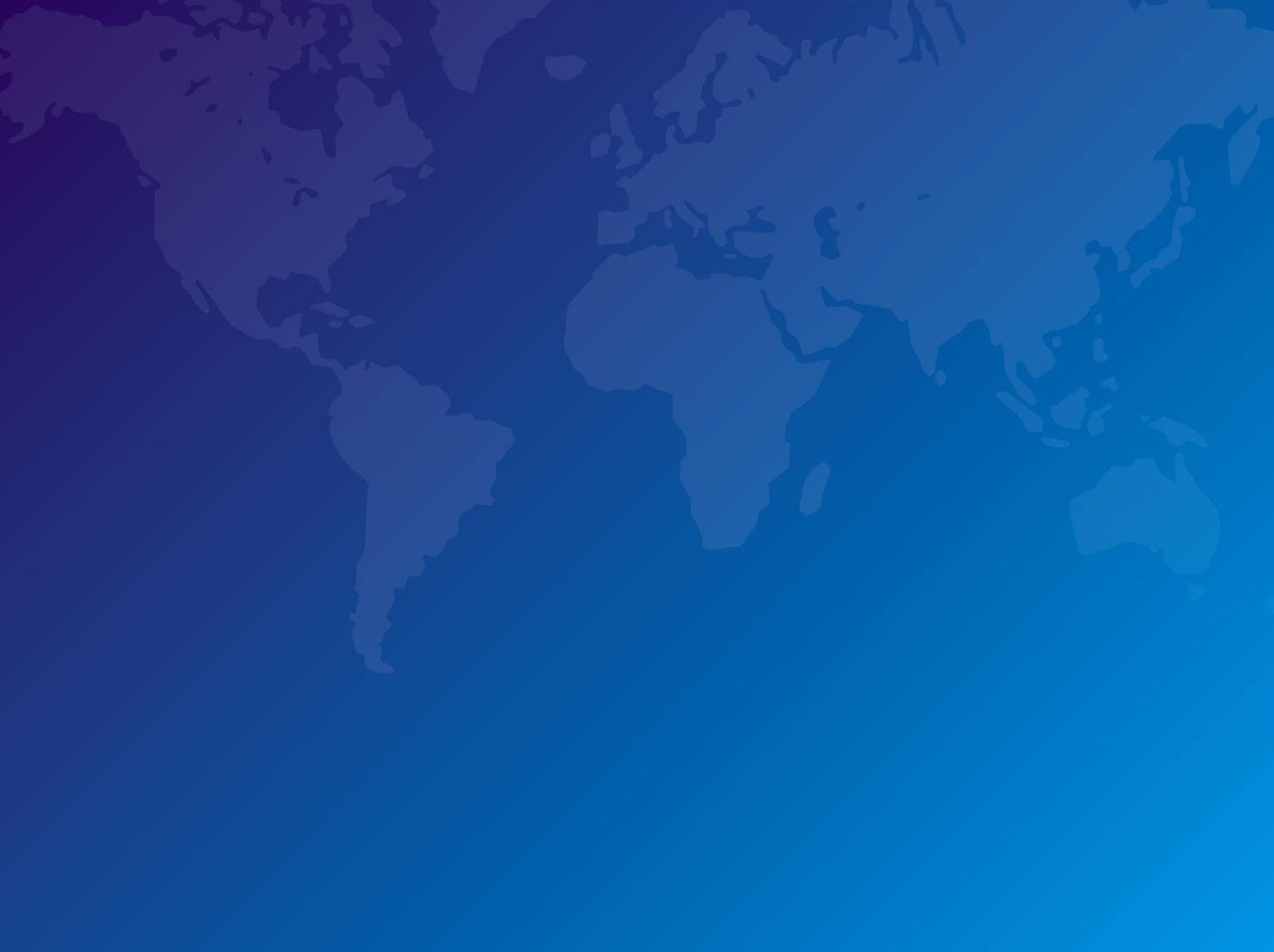 Повышение квалификации
"Электронные образовательные ресурсы в информационной среде технического вуза. Модуль 1: Современные информационные технологии в образовательном процессе" – Доронин В.В., Ткачев АА.
 «Оказание первой медицинской помощи» – Доронин В.В., Ткачев АА 
 «Особенности организации образовательного процесса по основным и дополнительным образовательным программам для инвалидов и лиц с ограниченными возможностями здоровья» - Доронин ВВ, Ткачев АА
 Повышение языковых компетенций научно-педагогических кадров ТИУ (Академический английский язык. Уровень выше среднего) - Касимов Р.Х., Осинцева Н.В. (с 29.09.2020 по 24.12.2020 г.) 
«Digital инструменты в обучении» (35 часов) Уральская школа тренинга «Технологии успеха» - Васильева ЛВ (6-27 ноября 2020 г)
 «Точка интеллекта» (Образы Богинь в истории религий – 22.11.2020 - 16 часов, Шатанизм – 27.07.2020 - 8 часов, Введение в историю религий – 16.06.2020 - 10 часов, Скандинавская руницеская письменность – 10.07.2020 - 4 часа) – Батурин ДА
 "Педагог в современной цифровой (информационной) среде" (Тюменский государственный университет – ТюмГУ - Дягилева ТВ, Крючева ЯВ, Доронин ВВ, Голованова ОИ (03-15 декабря 2020)  
 «Школа педагогического мастерства» ТИУ (72 часа) – Осинцева Надежда Владимировна (с 30.09.2020 по 16.10.2020 г.)
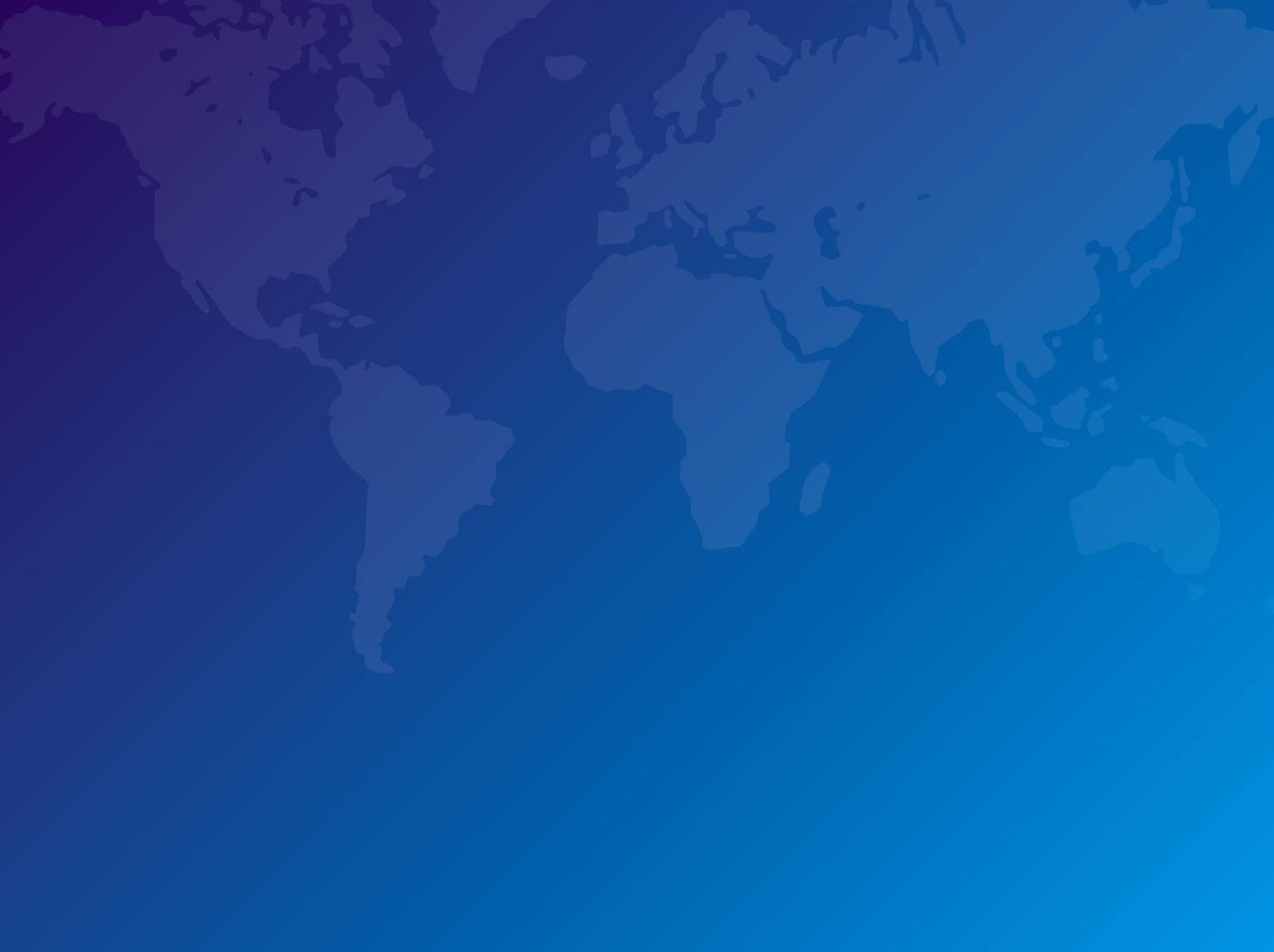 Повышение квалификации
"Пожарно-технический минимум"  ТИУ - Мехришвили ЛЛ (07.12.20 по 22.12.20 г.)
 «Новации законодательства в области интеллектуальной собственности. Интеллектуальная собственность в цифровой экономике» АНО ДПО «Образовательный Центр ГАРАНТ г. Москва - Алланина Л.М. (апрель 2021 год)
 «Охрана труда» (ТИУ) Руководитель практик в аспирантуре: Шабатура ЛН,  Дягилева ТВ, Лезьер ВА, Моложавенко ВЛ
"Преподаватель как движущая сила университета".  Частное образовательное учреждение дополнительного профессионального образования «Центр образовательных услуг ЛАНЬ» 72 часа, Санкт-Петербург - Аланина ЛМ (23.04.2021 г.)    
 ГО и ЧС – доцент кафедры ГНТ - Узлова НВ (июнь 2021г.)
«Фасилитация. Приемы вовлеченности»  «Уральская Школа Тренинга» Екатеринбург (20 часов) - Васильева ЛВ (Удостоверение от 28.06.2021,)
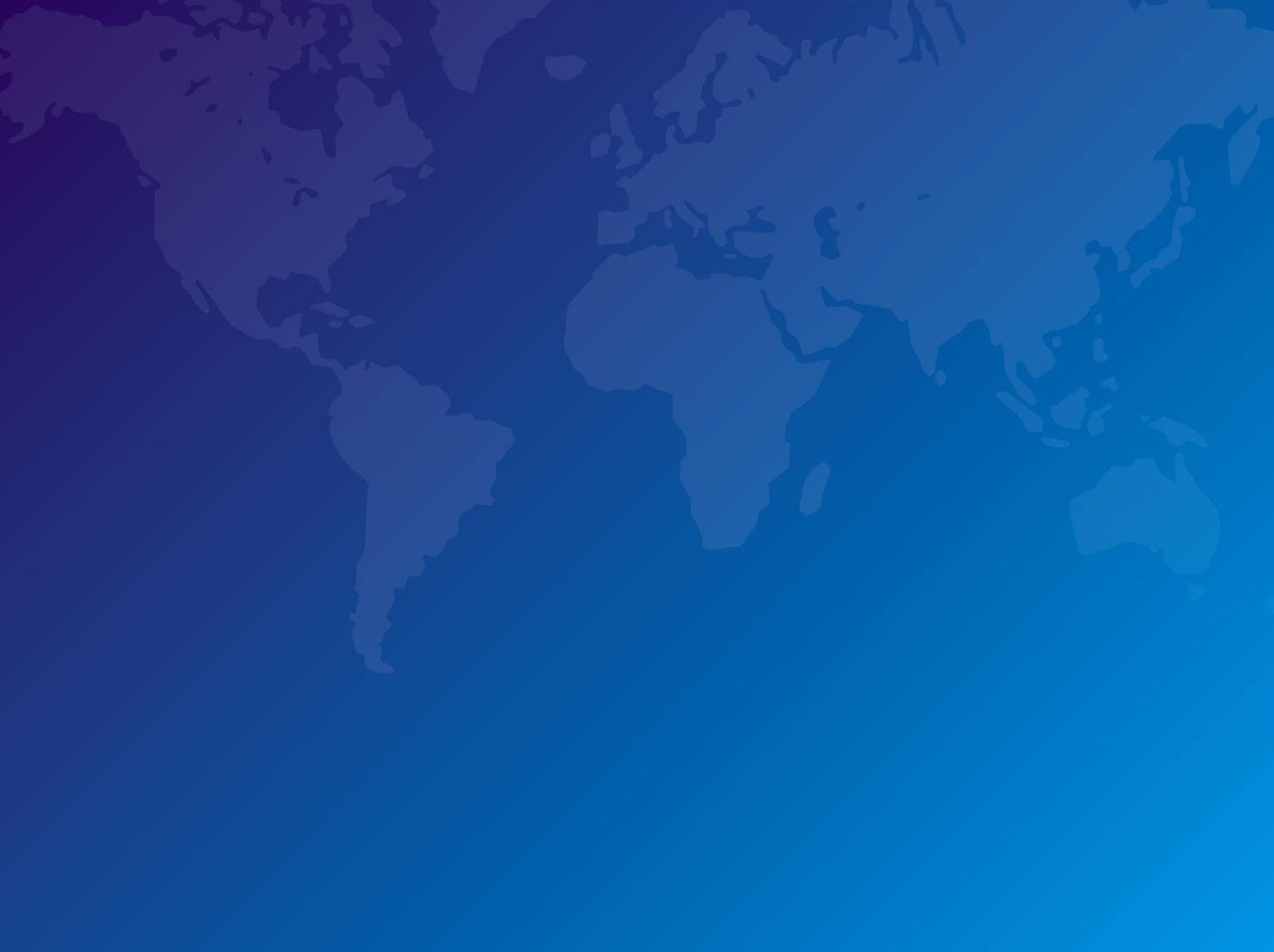 Профессиональная переподготовка
«Преподаватель философии в высшей школе» 
ФБОУ ВО «ОмГПУ» г. Омск»  
(прошли 2 блока, итоговая аттестация - декабрь 2021г.)
        Исаченко НН,  
        Касимов РХ
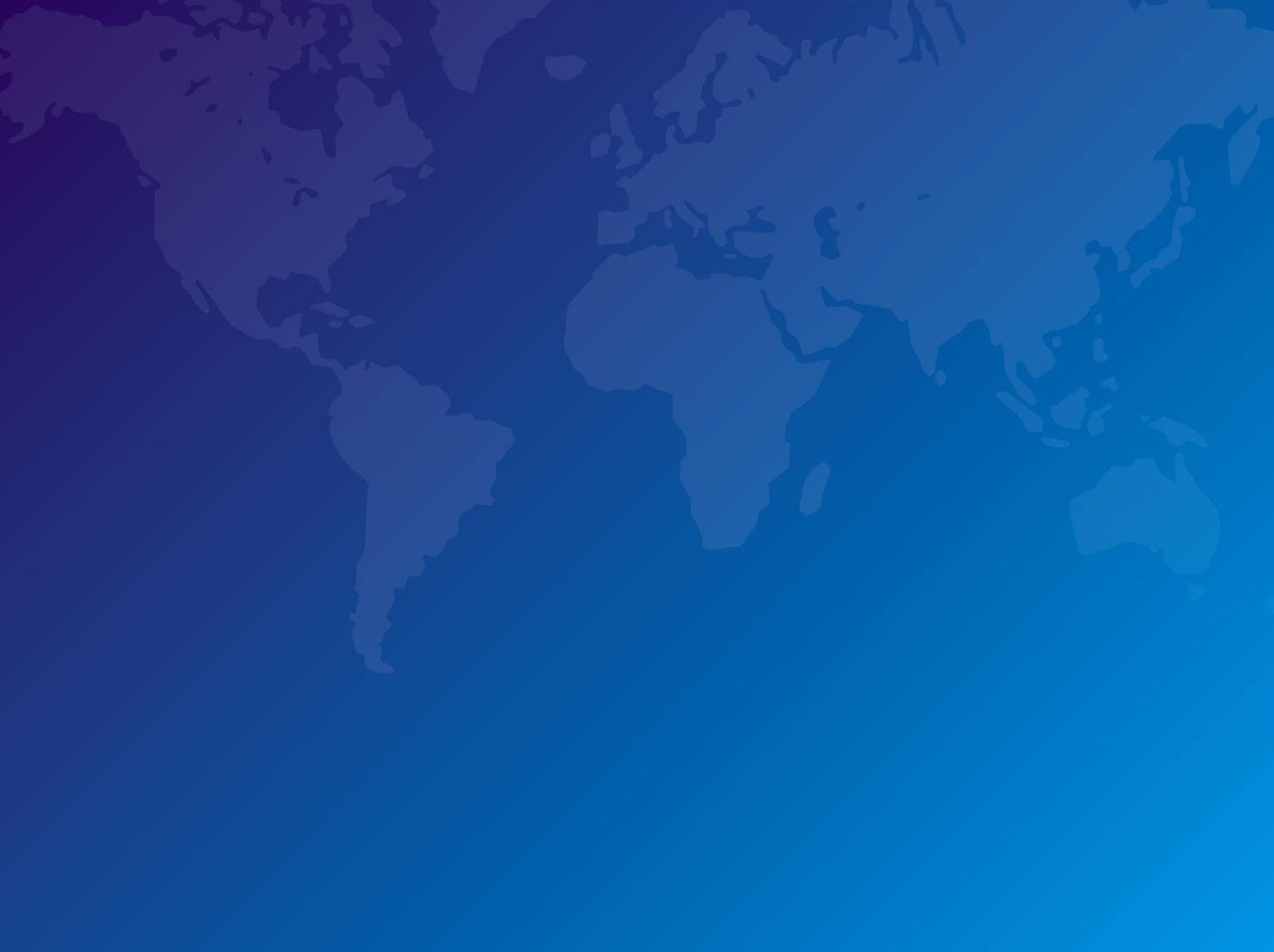 Повышение квалификации
Вне плана прошли: 6 сотрудников
Переподготовку:
 Сарпова, Осинцева, Лукьяненко прошли,
 ИоголевиВнеч не знаю.
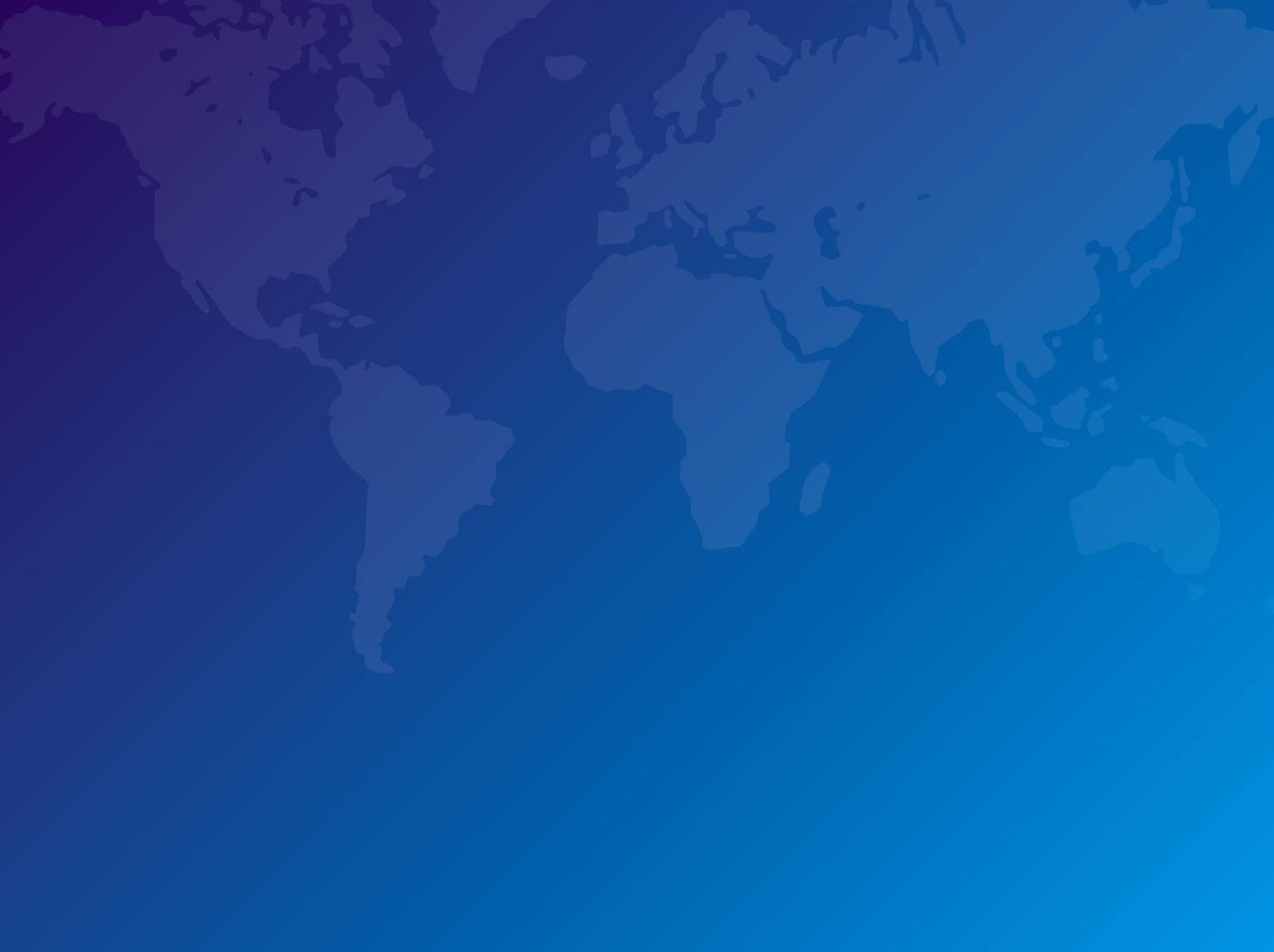 Образовательная деятельность
Приоритетные направления образовательной деятельности кафедры ГНТ : 
1. прохождение процедуры государственной аккредитации; 
2. участие в образовательном проекте ВИШ, развитие проектных форм обучения; 
3. участие в образовательном проекте «Индивидуальные образовательные траектории» на базе ИТ; 
4. участие в реализации элективных курсов; 
5. реализация МООК по дисциплине История;
6. реализация инновационных образовательных технологий;
7. ведение образовательных курсов на английском языке.
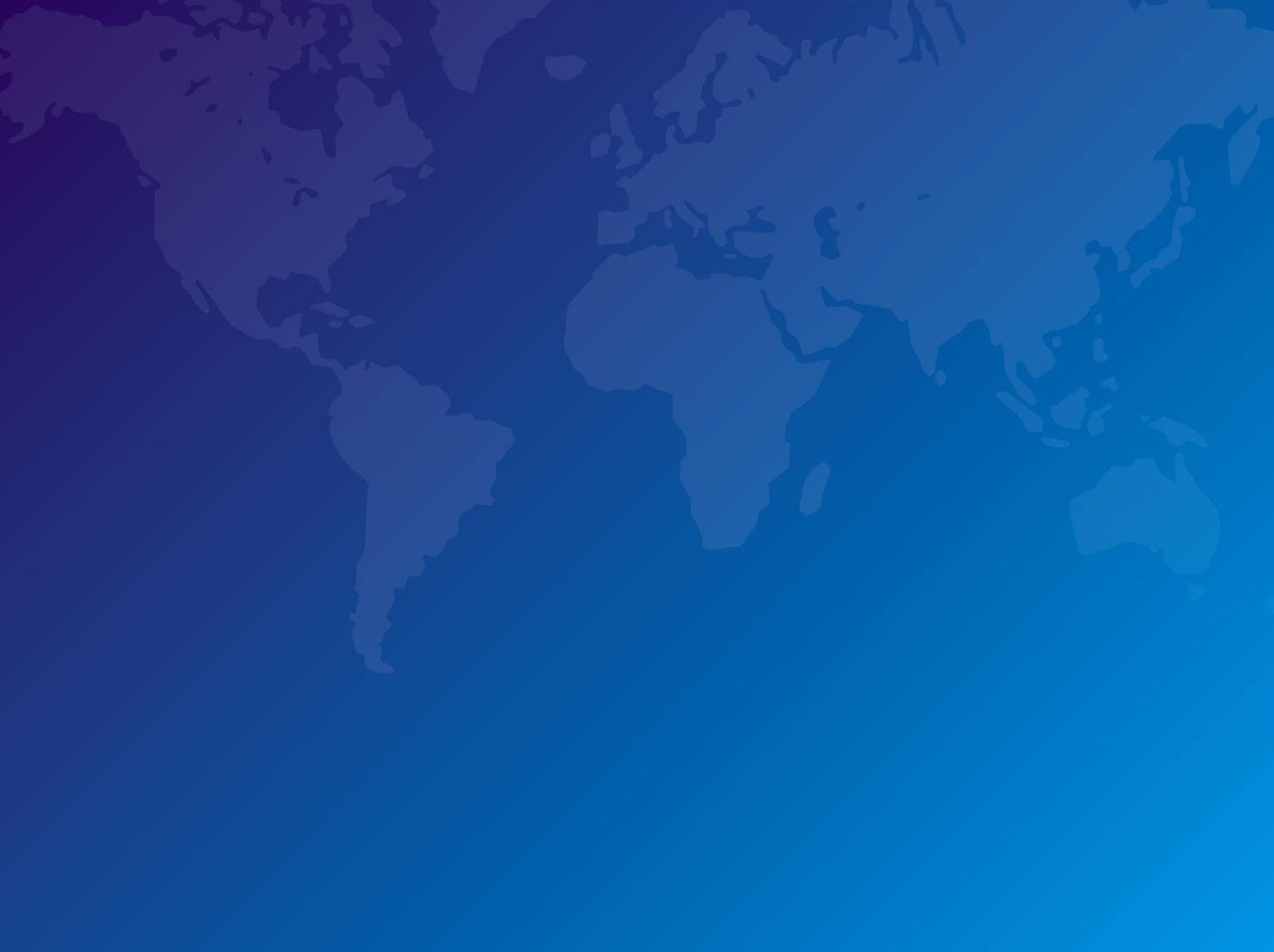 Образовательная деятельность
Прохождение процедуры государственной аккредитации: 

* актуализированы  ОПОП и УМК дисциплин подготовки аспирантуры кафедры ГНТ:
47.06.01 - Философия, этика и религиоведение 
(09.00.13 Философская антропология, философия культуры), 
44.06.01 – Образование и педагогические науки 
(13.00.08 Теория и методика профессионального образования)

* пройдена аккредитация направления подготовки аспирантуры кафедры ГНТ:
44.06.01 – Образование и педагогические науки
(13.00.08 Теория и методика профессионального образования)
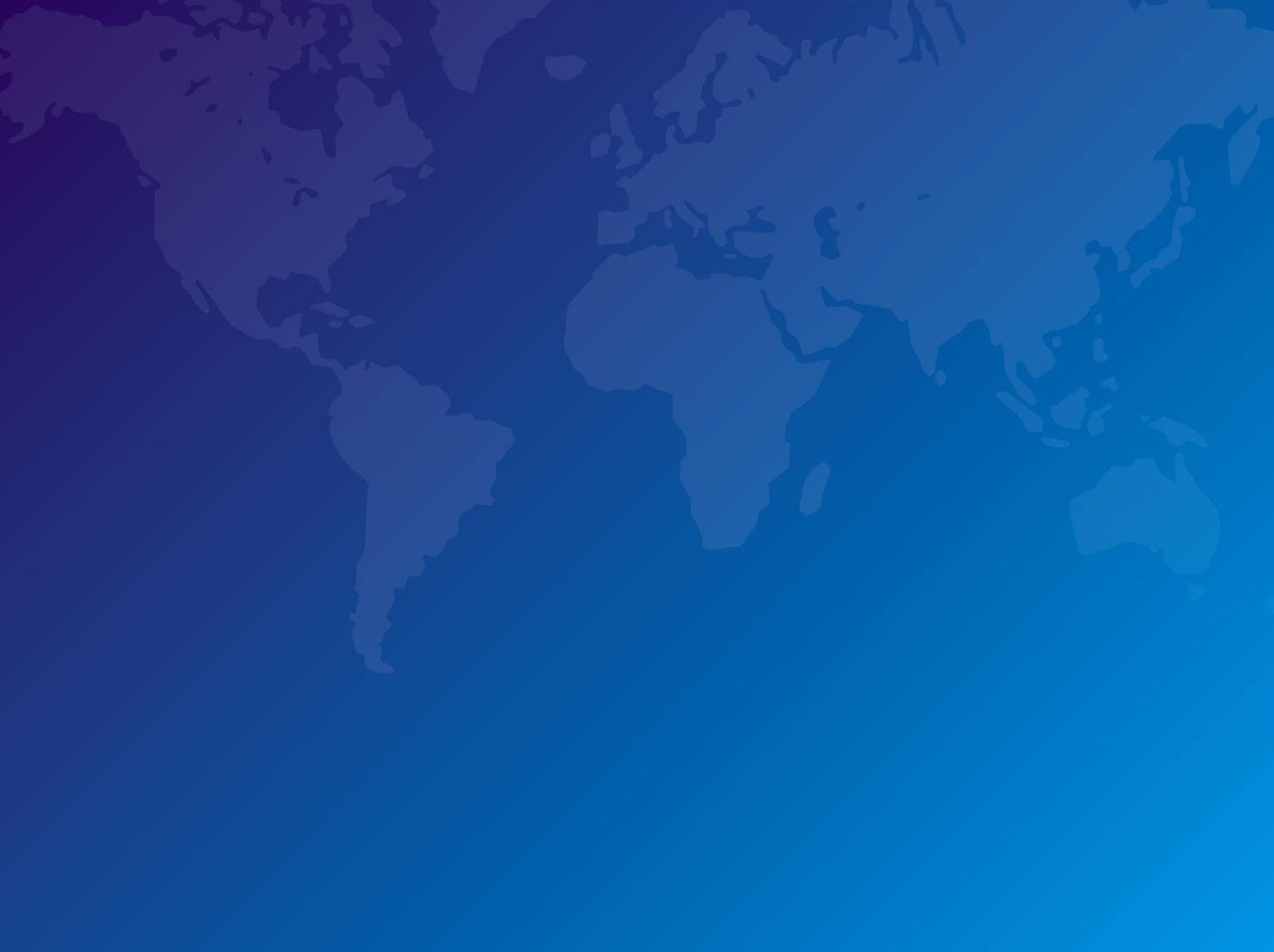 Образовательная деятельность
2. Участие в образовательном проекте ВИШ, 
развитие проектных форм обучения:
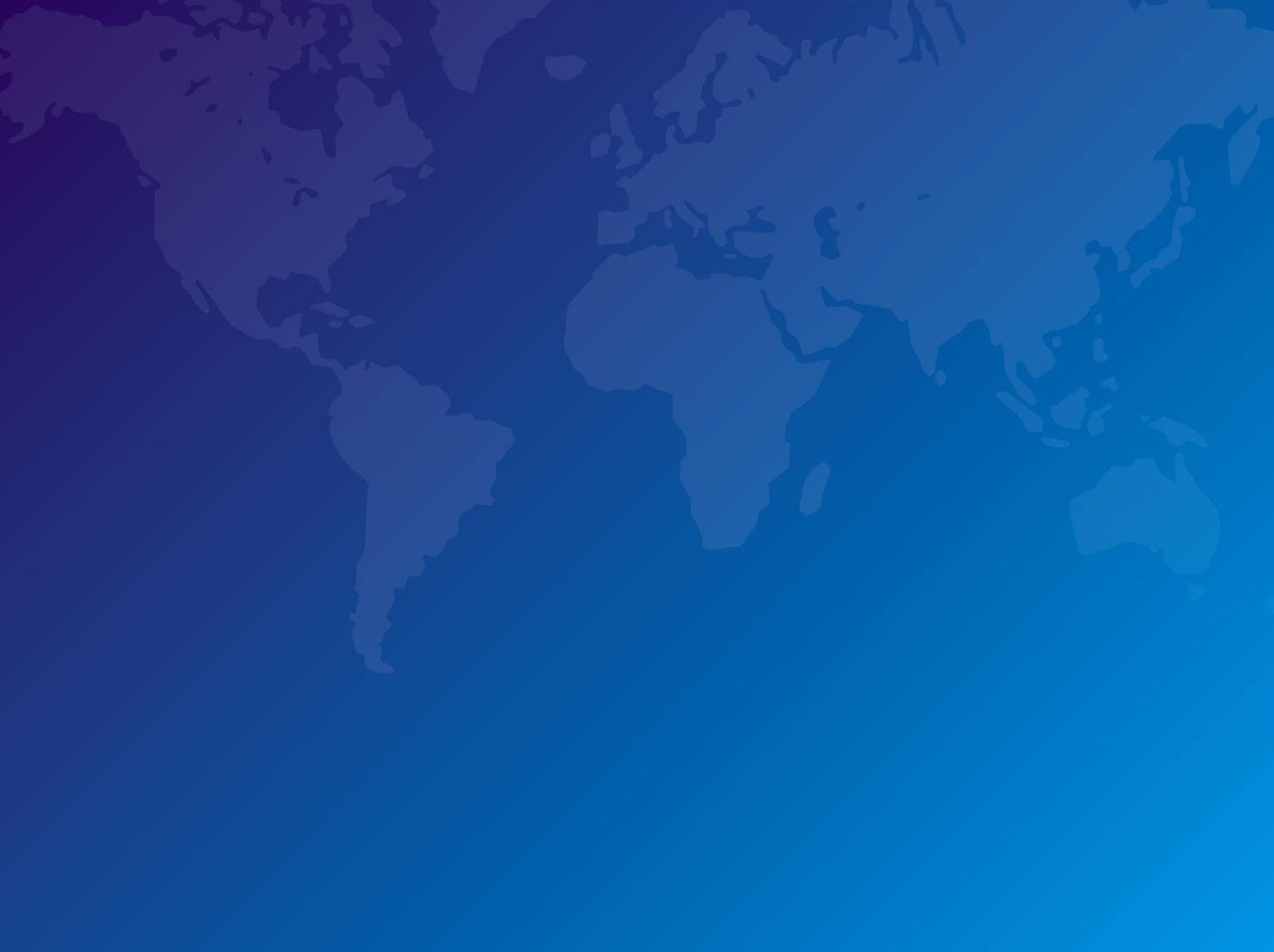 Образовательная деятельность
3. Участие в образовательном проекте 
«Индивидуальные образовательные траектории»:
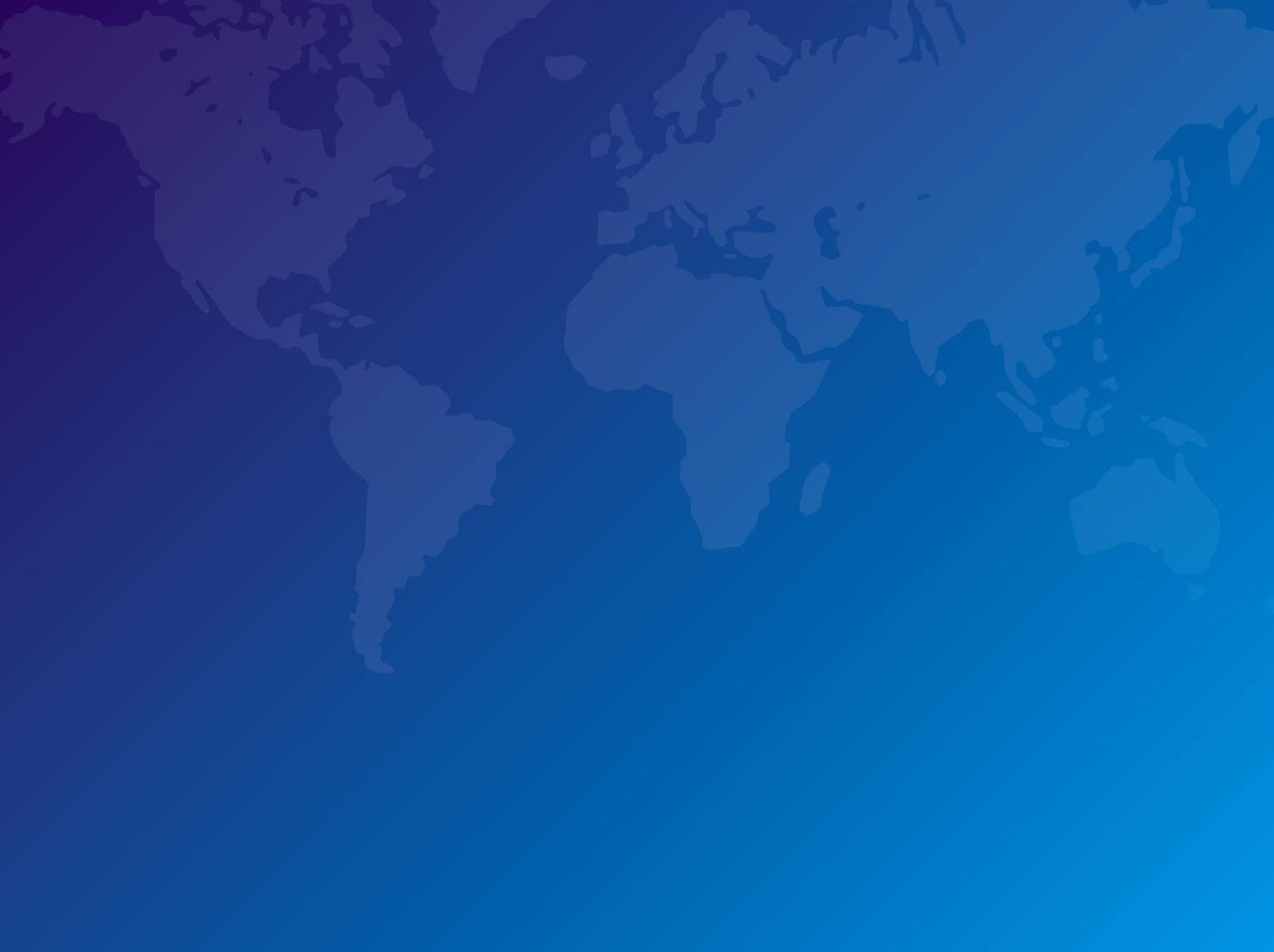 Образовательная деятельность
4. Участие в разработке и реализации элективных курсов 

Личностное развитие студента - Крючева Я.В., Гаврилюк Н.П.
Основы российского и международного права - Изюмов И.В.
Политико-правовая компетентность личности - Шулер И.В., Жулева М.С.
Правовой статус личности в современном мире - Жулева М.С.
Правовой Форсайт  - Алланина Л.М.
Стресс-менеджмент - Васильева Л.В., Толстоухова И.В.
Профессиональная и деловая этика - Толстоухова И.В., Васильева ЛВ
Ведение переговоров - Васильева Л.В.
Основы ораторского искусства - Васильева Л.В.
Человек в науке: история технических изобретений - Дягилева Т.В.
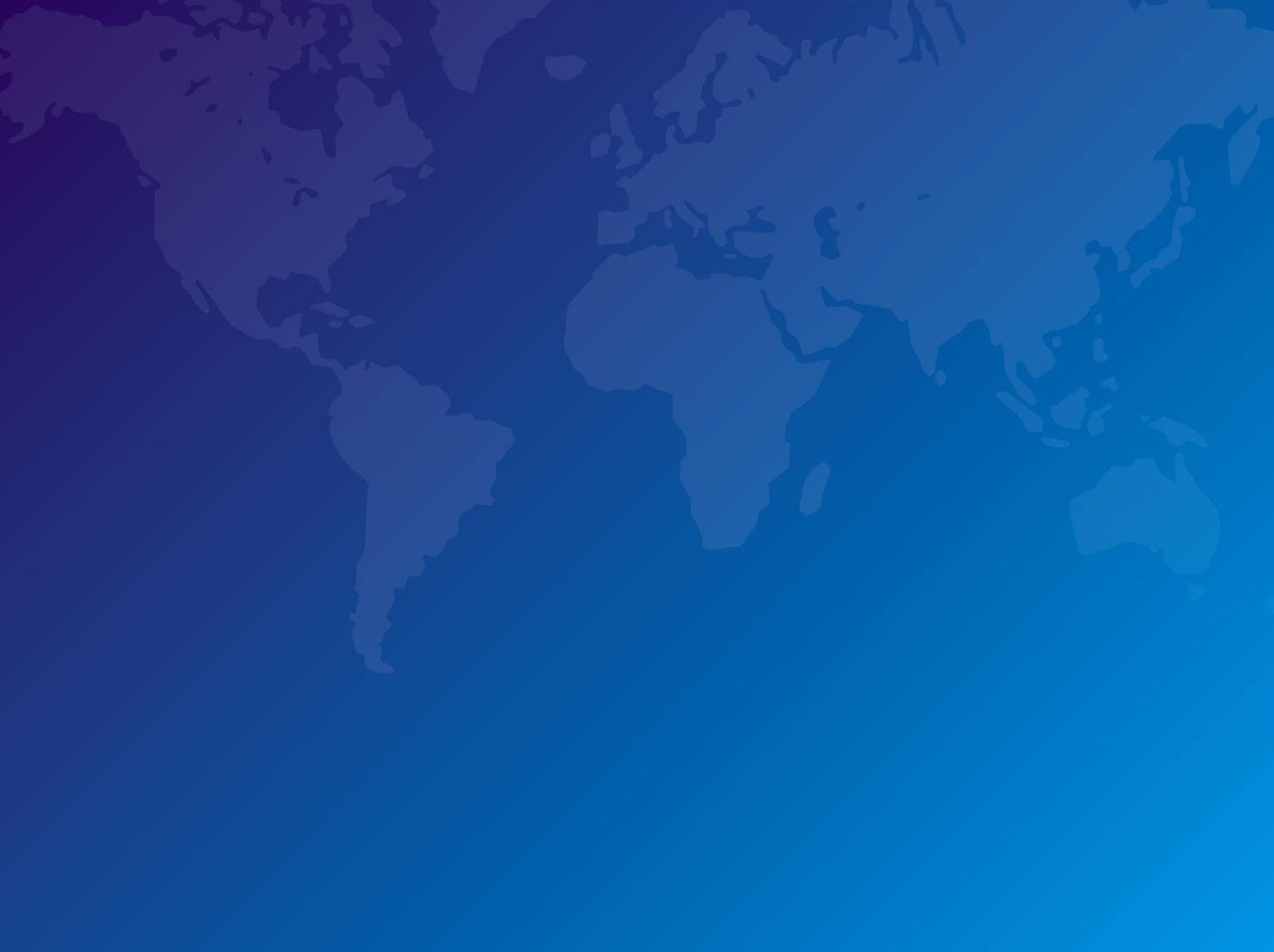 Образовательная деятельность
5. Реализация МООК по дисциплине История:
 «Количество иностранных слушателей онлайн-курсов/МООК университета»: 
план – 5/ факт - 8
 «Количество обучающихся, освоивших дисциплины в формате МООК:  
план» – 85/ факт - 164
 «Количество ОПОП ВО, реализуемых с применением МООК»: 
план – 10/ факт - 20
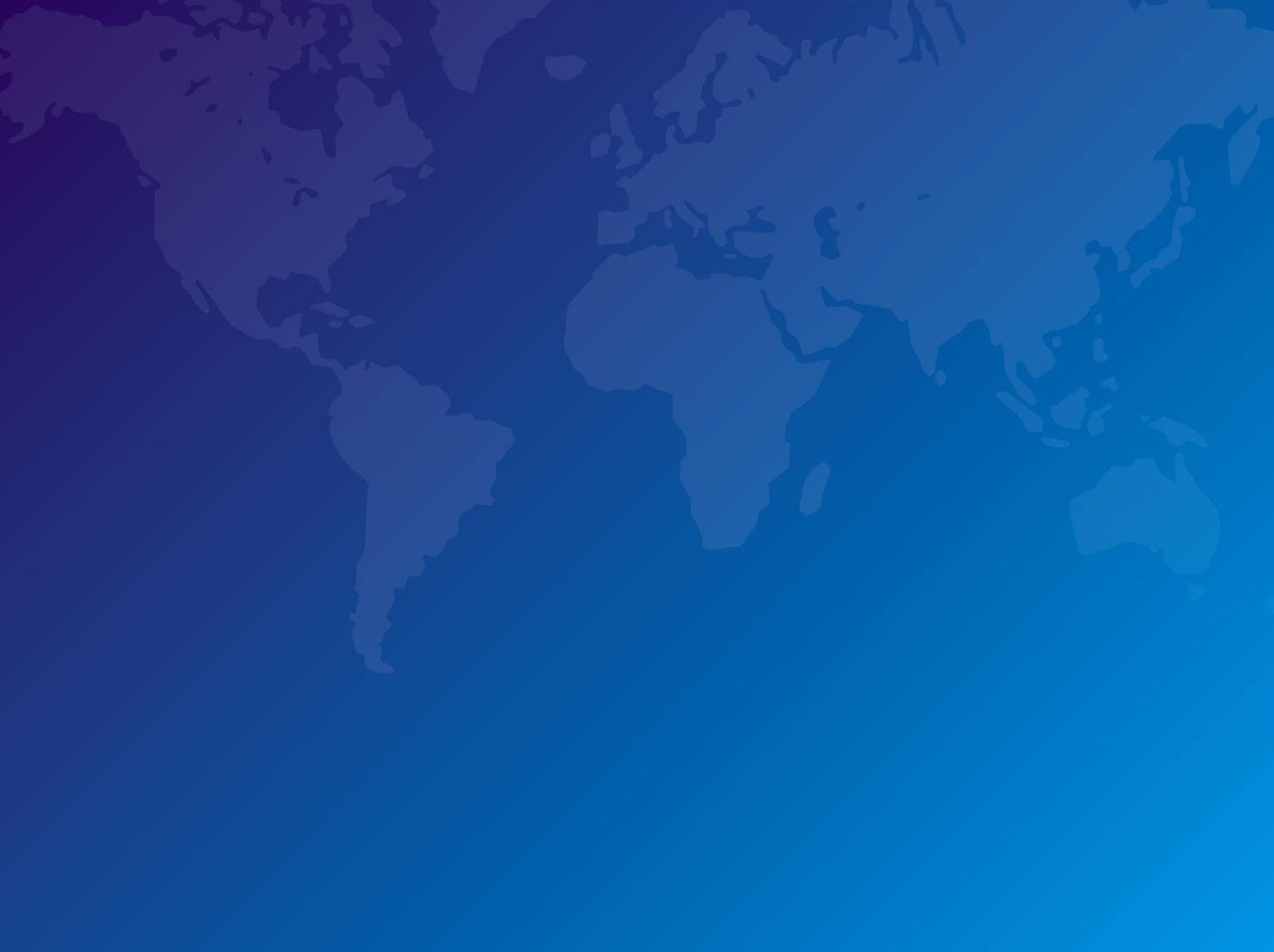 Образовательная деятельность
6. Реализация инновационных образовательных технологий:
  * Игровые технологии (технологий геймификации) в образовательном процесс на базе экспериментальной площадки ИОТ ИТ ТИУ - Васильева Л.В., Иоголевич Н.И (сентябрь 2020 г)
 ** Проектные технологии  в рамках образовательной  деятельности
* Васильева ЛВ – защита проектов по дисциплине «Основы публичного выступления»
*Голованова О.И. – защита проектов по вариативному курсу ИОТ «История Тюменского края»
*Колева ГЮ – защиты проектов по вариативным курсам ИОТ «Арктика в государственной стратегии России», «История НГО»
*Ткачев АА –проведение занятий  и разработка проектов на базе научной лаборатории ТИУ «Лаборатория культурно-исторического исследования Западной Сибири»
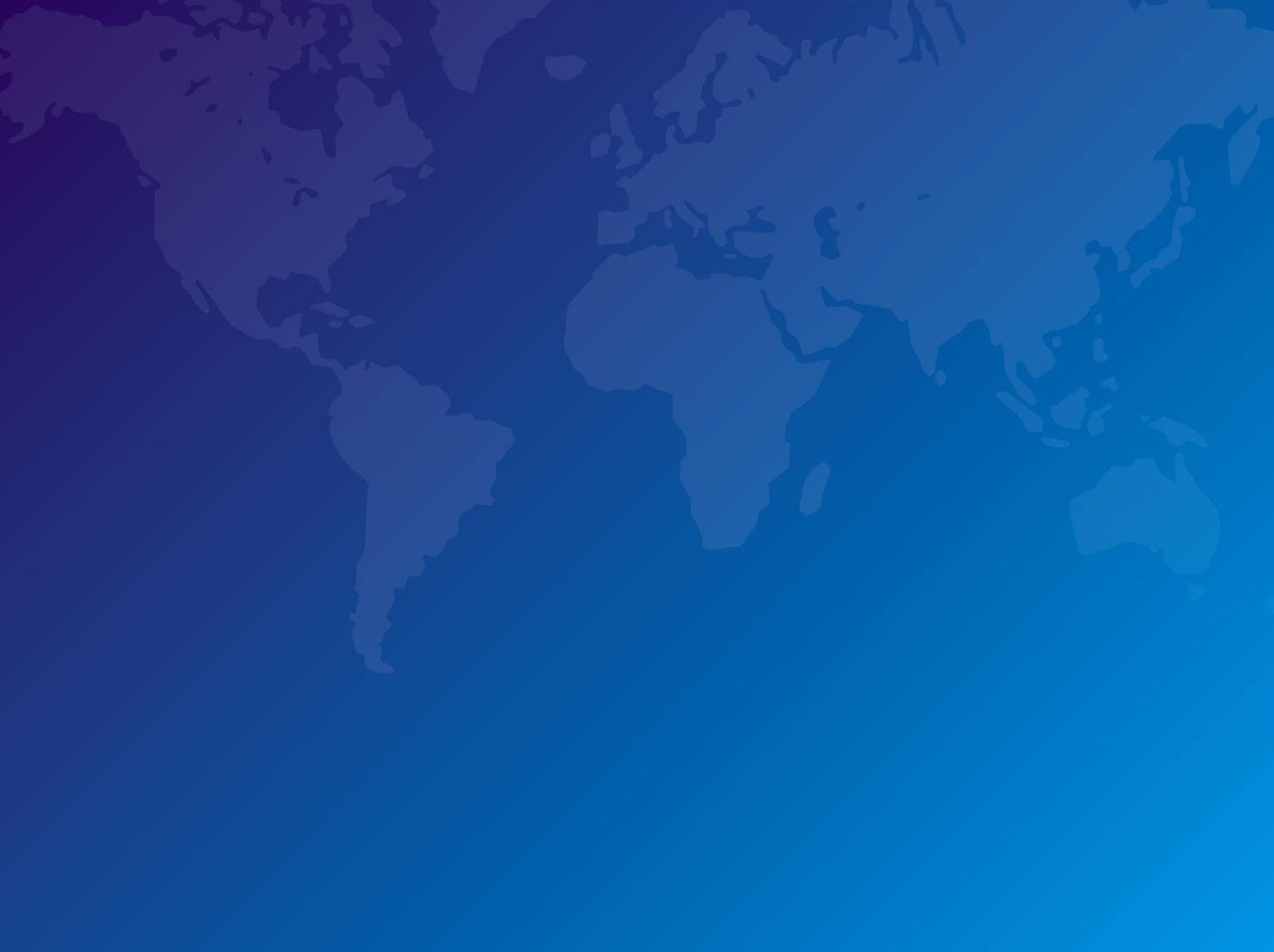 Образовательная деятельность
7. Преподавание на английском языке

*** Осинцева Н.В. 
Дисциплина: «Философия и методология науки»Направление подготовки: 23.04.01 «Технология транспортных процессов", 
Программа: "Логистика и управление цепями поставок"  (РОП ИТ). 
Уровень подготовки: магистратура​

*** Издан учебник Philosophy: часть 1 
Авторы: ИА Булгакова, ИА Карнаухова.
*** Готовится к изданию 2 часть учебника Philosophy 
Авторы: ИА Булгакова, ИА Карнаухова.
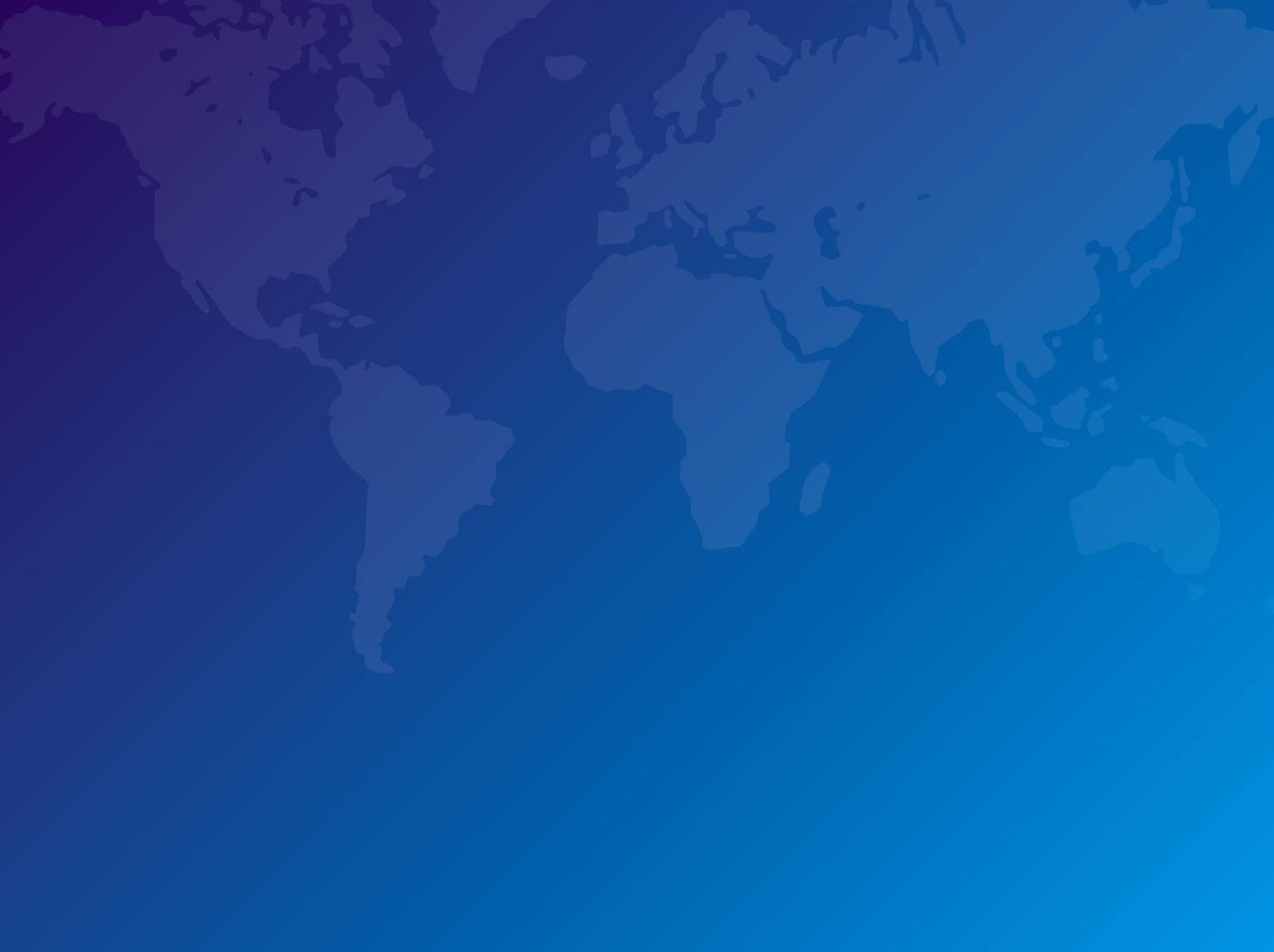 Другие виды образовательной деятельности
Утвердили индивидуальные планы преподавателей кафедры ГНТ на 2020-21 уч.год
  Актуализировали УМК дисциплин, закрепленных за кафедрой ГНТ, в том числе,
*для аспирантов направления подготовки 47.06.01 Философия, этика и религиоведение, направленности Философская антропология, философия культуры
*для аспирантов направления подготовки 44.06.01 Образование и педагогические науки, направленности Теория и методика профессионального образования
Организовали и реализовали  взаимопосещение  занятий 
Актуализированы Программы ГИА выпускников по направлениям подготовки научно-педагогических кадров в аспирантуре: 
47.06.01 Философия, этика и религиоведение, направленности Философская антропология, философия культуры (дата утверждения 02.02.2018 г.); 
44.06.01 Образование и педагогические науки, направленности Теория и методика профессионального образования (дата утверждения 31.08.2017 г).
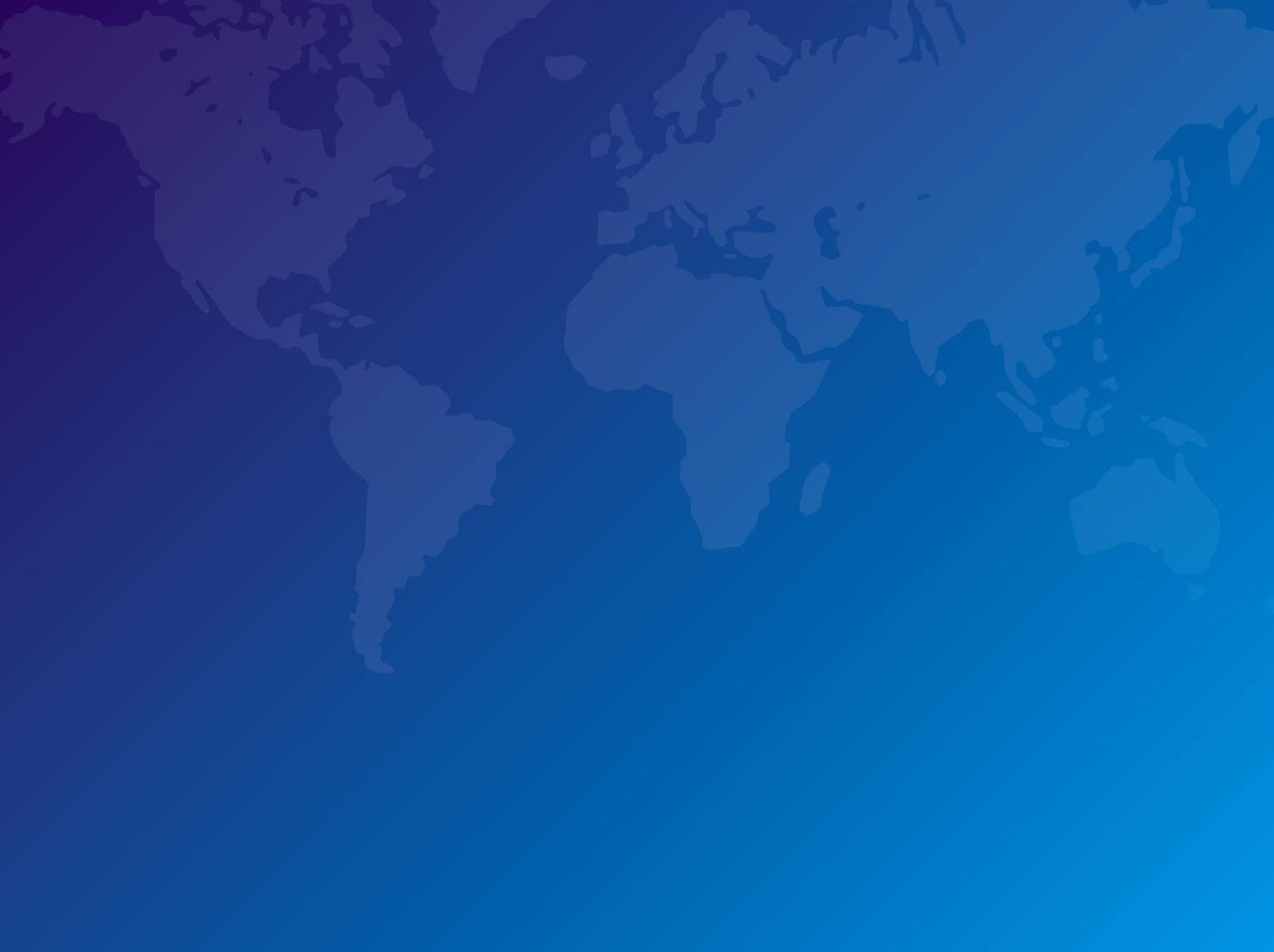 Другие виды образовательной деятельности
Проведены взаимопосещения  учебных занятий в 2019-20 уч. году.
Продолжили апробацию технологии Геймификации в образовательном процессе для студентов-магистрантов Строительного института, обучающихся по профилю «Инвестиционное проектирование и сметное ценообразование» (кафедра Экономики в строительстве, руководитель программы Л.А. Филимонова). Дисциплина «Социальные коммуникации. Психология».  
Разработан новый формат организации и проведения консультирования по дисциплине «Педагогика и психология высшей школы» ( 26.05.2020 г.)
Реализован (в основном) План учебно-методических изданий кафедры ГНТ на 2020-21 уч. год.
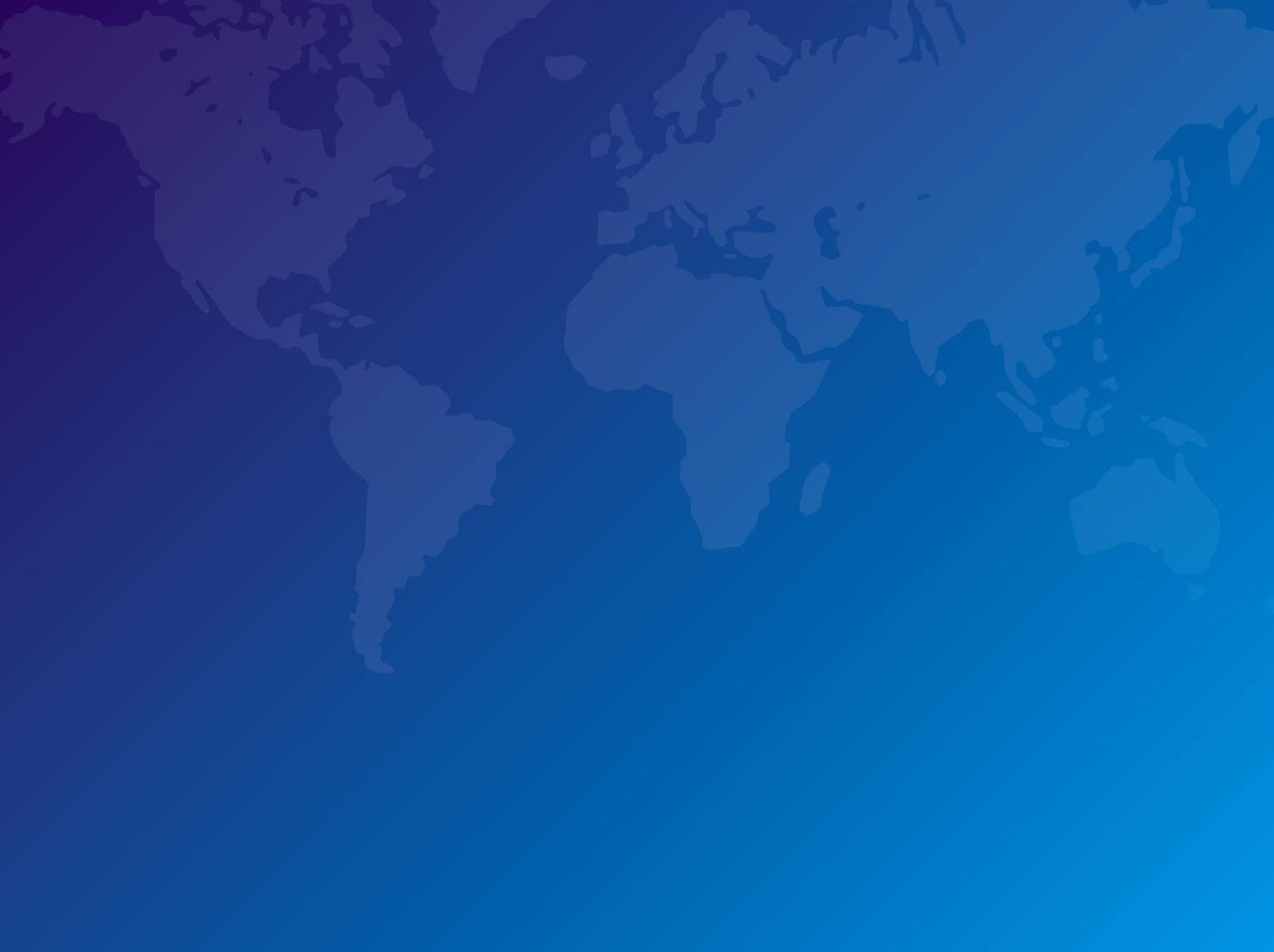 Образовательная деятельностьОсновные профессиональные образовательные программы по уровням образования: программы аспирантуры.
Скорректированы ОПОП по направлениям подготовки 
уровня аспирантуры
     *47.06.01 - Философия, этика и религиоведение
09.00.01 Онтология и теория познания.
09.00.13 Философская антропология, философия культуры.
     *44.06.01 – Образование и педагогические науки
13.00.08 Теория и методика профессионального образования
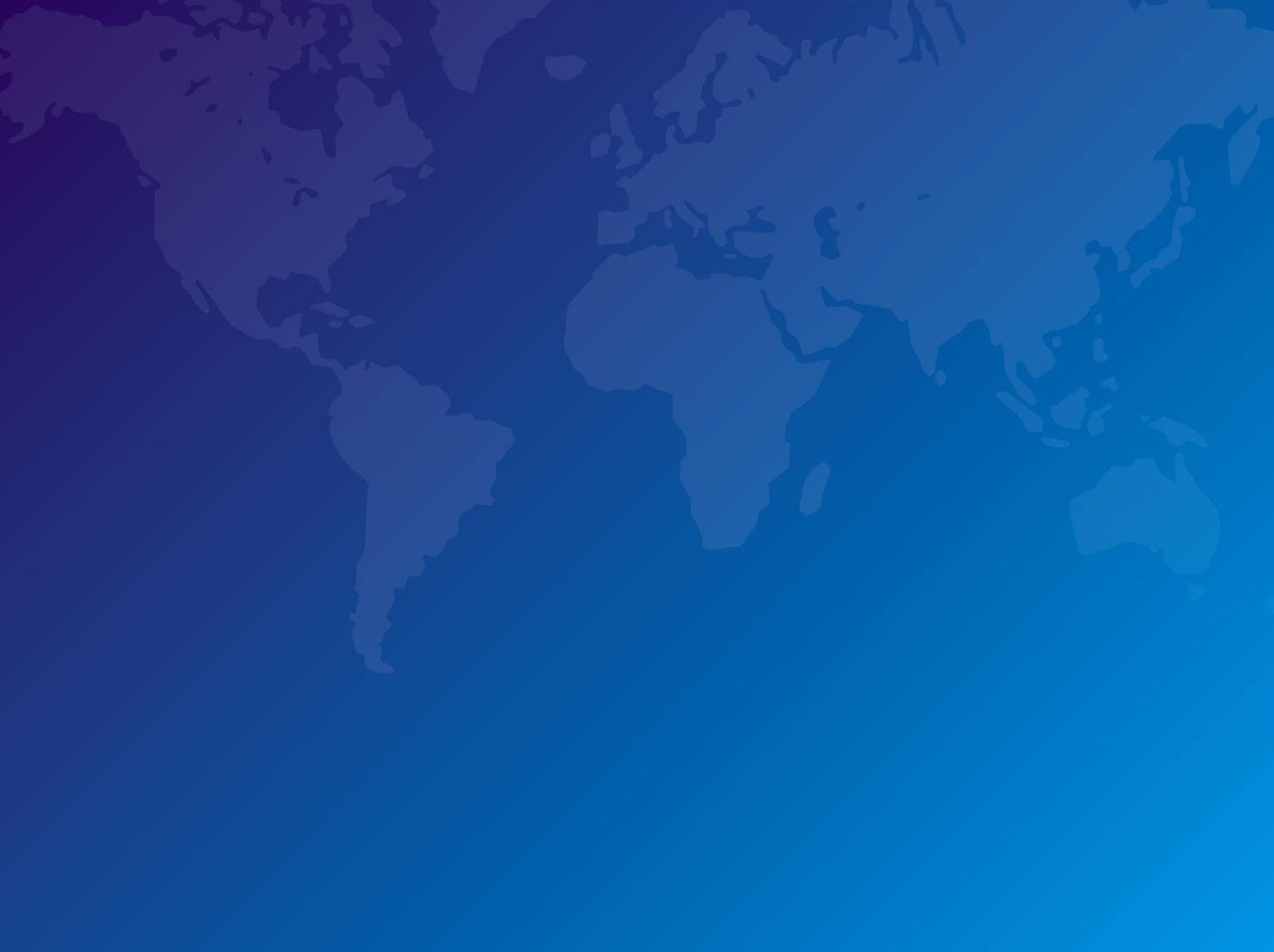 АСПИРАНТУРА(Прием. Состав)
План приема в аспирантуру:

Подано заявлений  - 6 человек (философия – 3 чел., педагогика – 3 чел.)

Поступили на специальности 
*47.06.01 - Философия, этика и религиоведение – план - 2/ факт – 3 человек  
(Всего:  8 человек)
*44.06.01 – Образование и педагогические науки – план - 2/ факт-  2 человека 
(Всего: 6 человек)
  Окончили аспирантуру с представлением диссертации к защите по специальности 
 *47.06.01 - Философия, этика и религиоведение -  1 человек (Кальва ИС)
 * 44.06.01 – Образование и педагогические науки – 1 человек  (Бутина ЮВ)
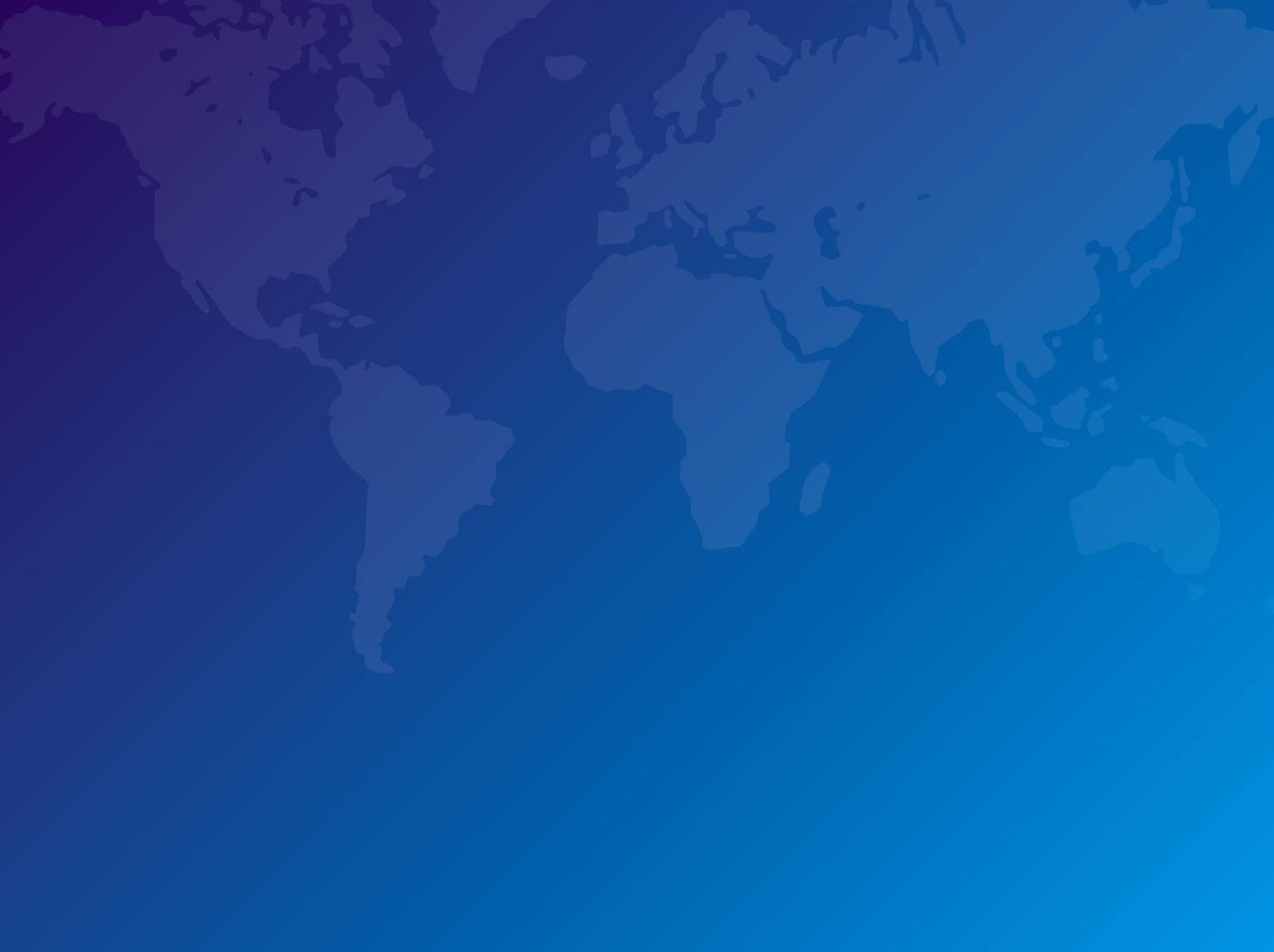 АСПИРАНТУРА(Образовательная деятельность)
Образовательная деятельность аспирантов

Утверждены научные руководители, темы диссертационных исследований и Индивидуальные учебные планы аспирантов первого года обучения.
 Организовали и провели аттестация аспирантов за осенний и весенний семестры 2020-2021 учебного года.
Организовали и провели педагогическую  и  научно-исследовательскую  практики аспирантов  в осеннем и весеннем семестрах 2020-2021 учебного года. 
Утвердили темы рефератов аспирантов ТИУ по дисциплине «История и философия науки»
 Организовали и провели кандидатские  экзамены по дисциплине «История и философия науки» - экстерны, очники, заочники (январь, июнь  2021 г.)
Приняли участие в проведении  кандидатского экзамена по дисциплине «Иностранный язык (немецкий)» по направлению 44.06.01 – Образование и педагогические науки (13.00.08 Теория и методика профессионального образования) – 25.06.2021
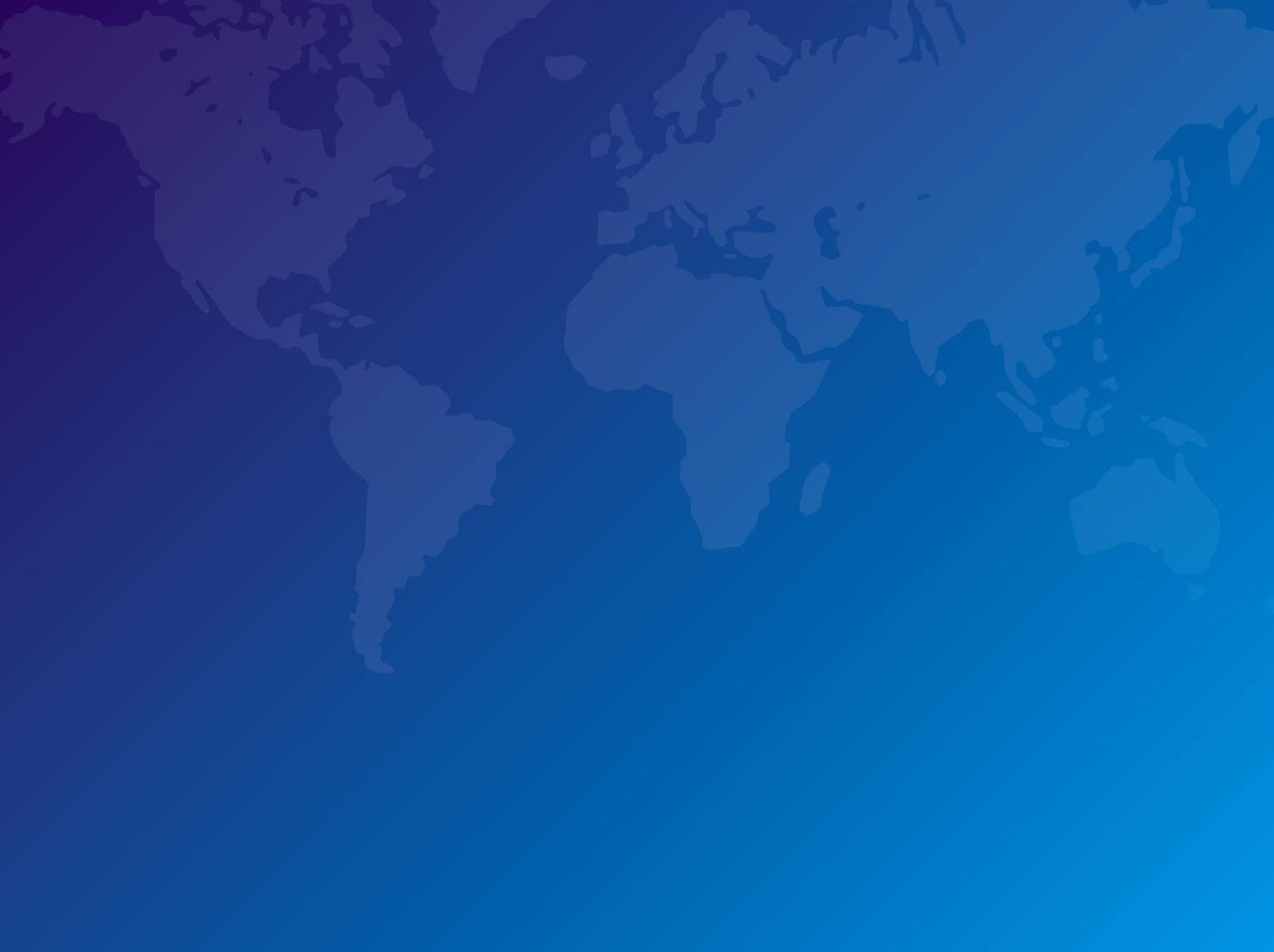 АСПИРАНТУРА(Образовательная деятельность)
Образовательная деятельность аспирантов
Подготовили Программы и разработали экзаменационные материалы по вступительным испытаниям 2021 года (бакалавриат) по дисциплинам «История», «Обществознание» 
Организовали и провели кандидатские экзамены по специальным дисциплинам  44.06.01 – Образование и педагогические науки, 47.06.01 – Философия, этика, религиоведение  (январь  2021 г.)
Организовали и провели ГЭ (ГИА, защита НД) у аспирантов кафедры ГНТ направлений подготовки 
47.06.01 - Философия, этика и религиоведение (09.00.13 Философская антропология, философия культуры)
44.06.01 – Образование и педагогические науки (13.00.08 Теория и методика профессионального образования)
 Разработали Программы вступительных испытаний
* по специальному предмету по направлению подготовки 44.06.01Образование и педагогические науки (ИСОУ) 
* по специальному предмету по направлению подготовки 47.06.01 Философия, этика религиоведение (ИСОУ)
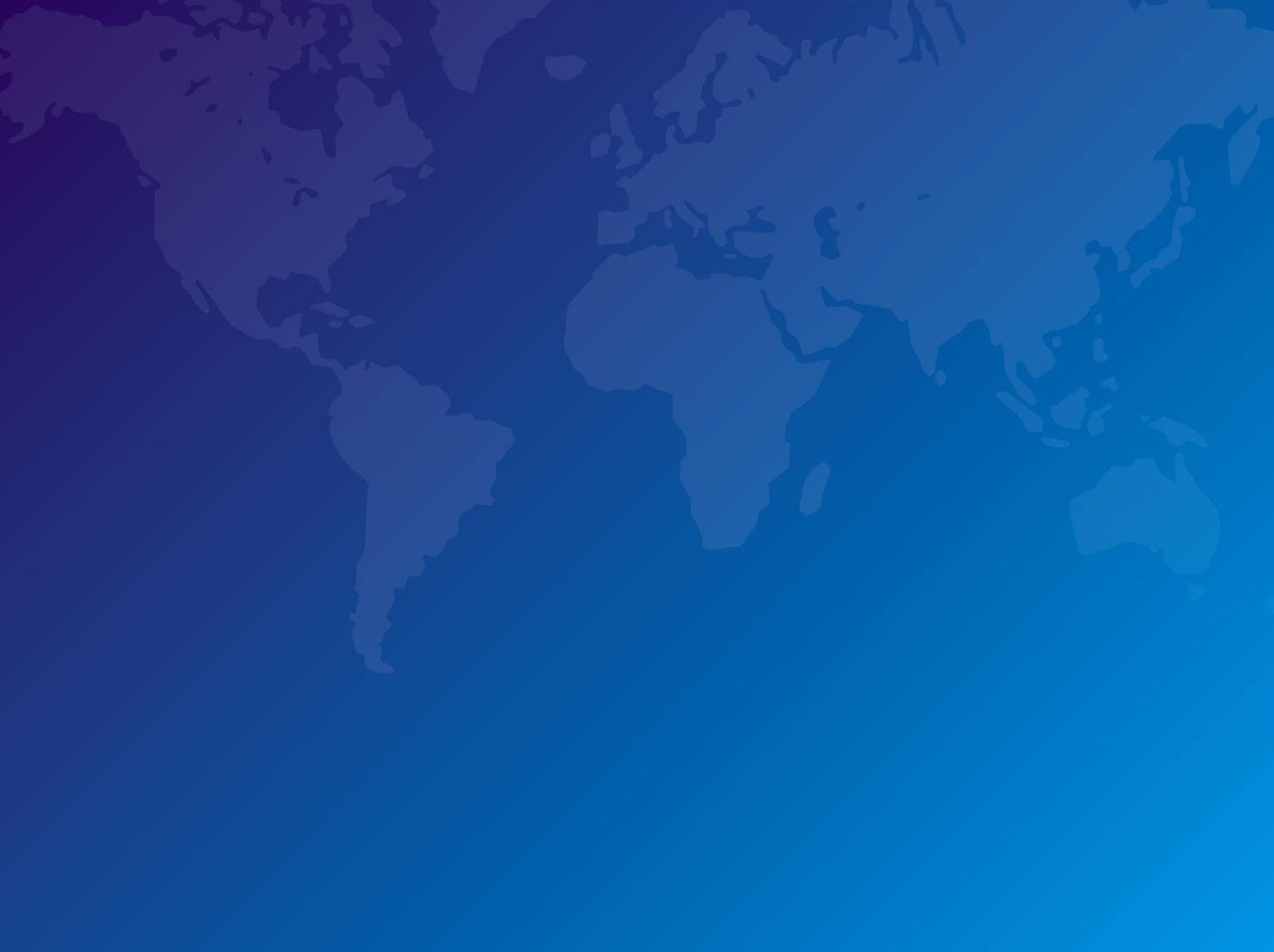 АСПИРАНТУРА(Научная деятельность)
Научная деятельность аспирантов

Участие в вебинаре-презентации по проекту «Профстажировки 2.0» «Россия – страна возможностей» - Кальва ИС (17.11.2020 г)

 Участие и победа в конкурсе ТИУ - "Аспирант года - 2020"
Направление "Гуманитарные и общественные науки"
*** Кальва Инна Сергеевна - 2 место 
*** Михайлов Иван Сергеевич - 3 место
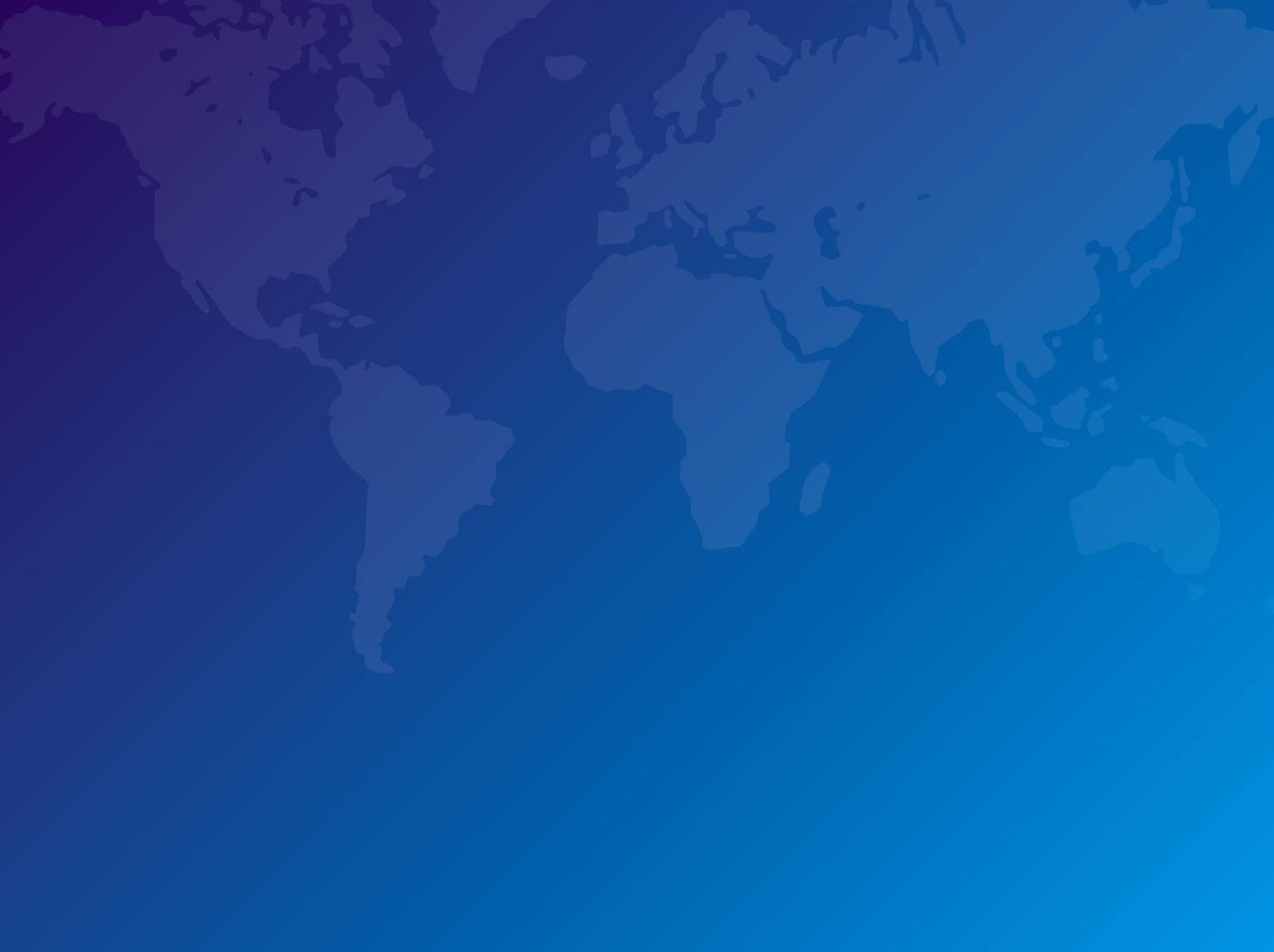 Учебно-методическая работа
Издано:
Методических указаний – план 9/ факт 9 
•Электронные учебные пособия - план 1/ факт 0 (Дягилева Т.В.)
•Учебное пособие – план 1/ факт 1
•Учебник (электронный) – план 3/ факт 2 (Крючева Я.В, перенос)
Итого: план УМ изданий, в основном, выполнен
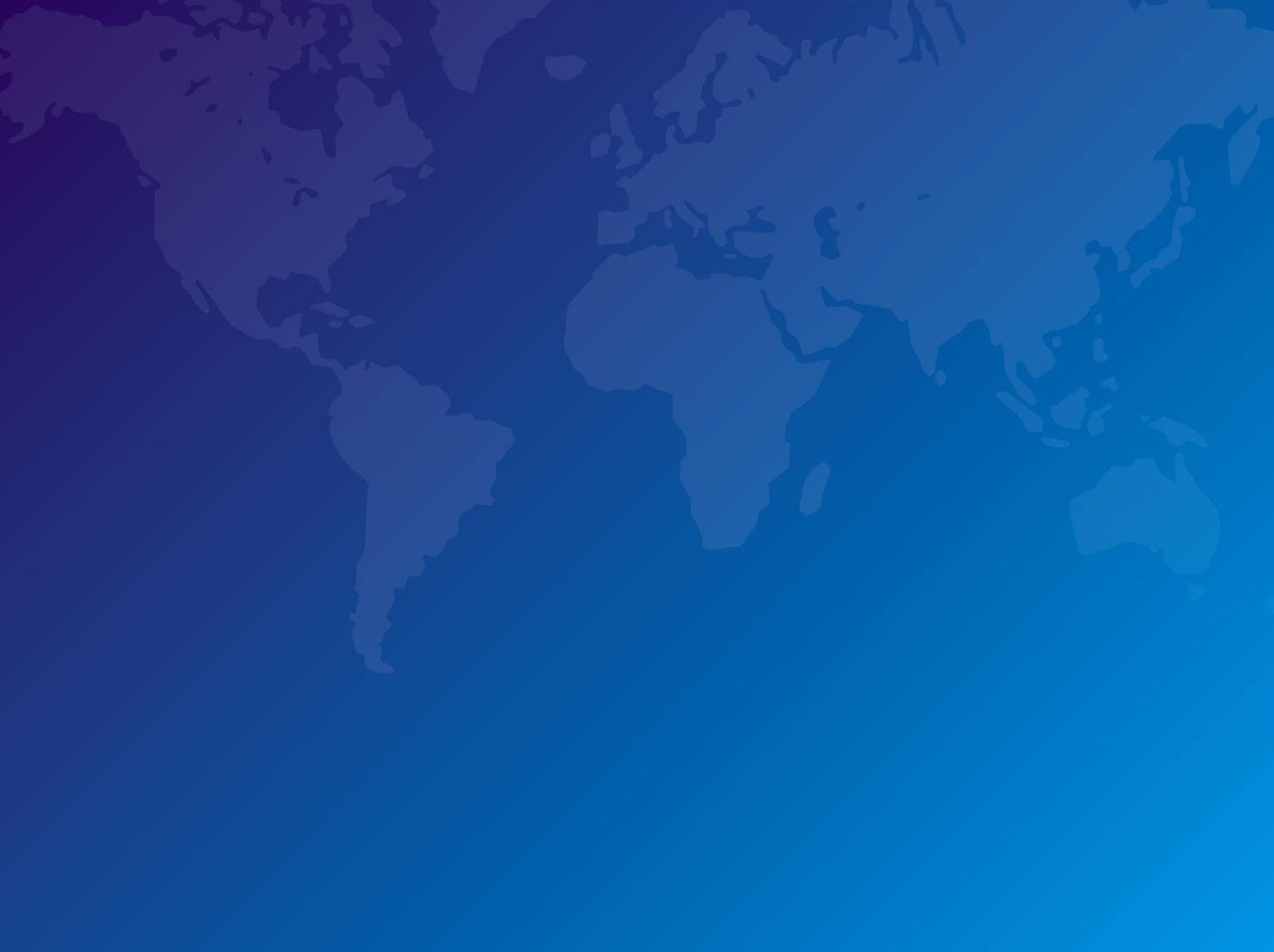 Программы дополнительного профессионального образования
Внутрикорпоративные программы дополнительного профессионального образования:

 Реализовали программу повышения квалификации для ППС ТИУ «Педагогическое образование: преподавание и образовательные технологии в условиях реализации основных и дополнительных образовательных программ» (300 часов) (осень 2020 г, весна 2021 г.)
Авторы: Толстоухова ИВ, Крючева ЯВ, Шулер ИВ.

Разработали и представили для согласования в ИДДО Программу повышения квалификации «Проектная деятельность в образовательном процессе инженерного вуза»
Авторы: Иоголевич НИ, Васильева ЛВ, Гаврилюк НП (июнь 2021г.)
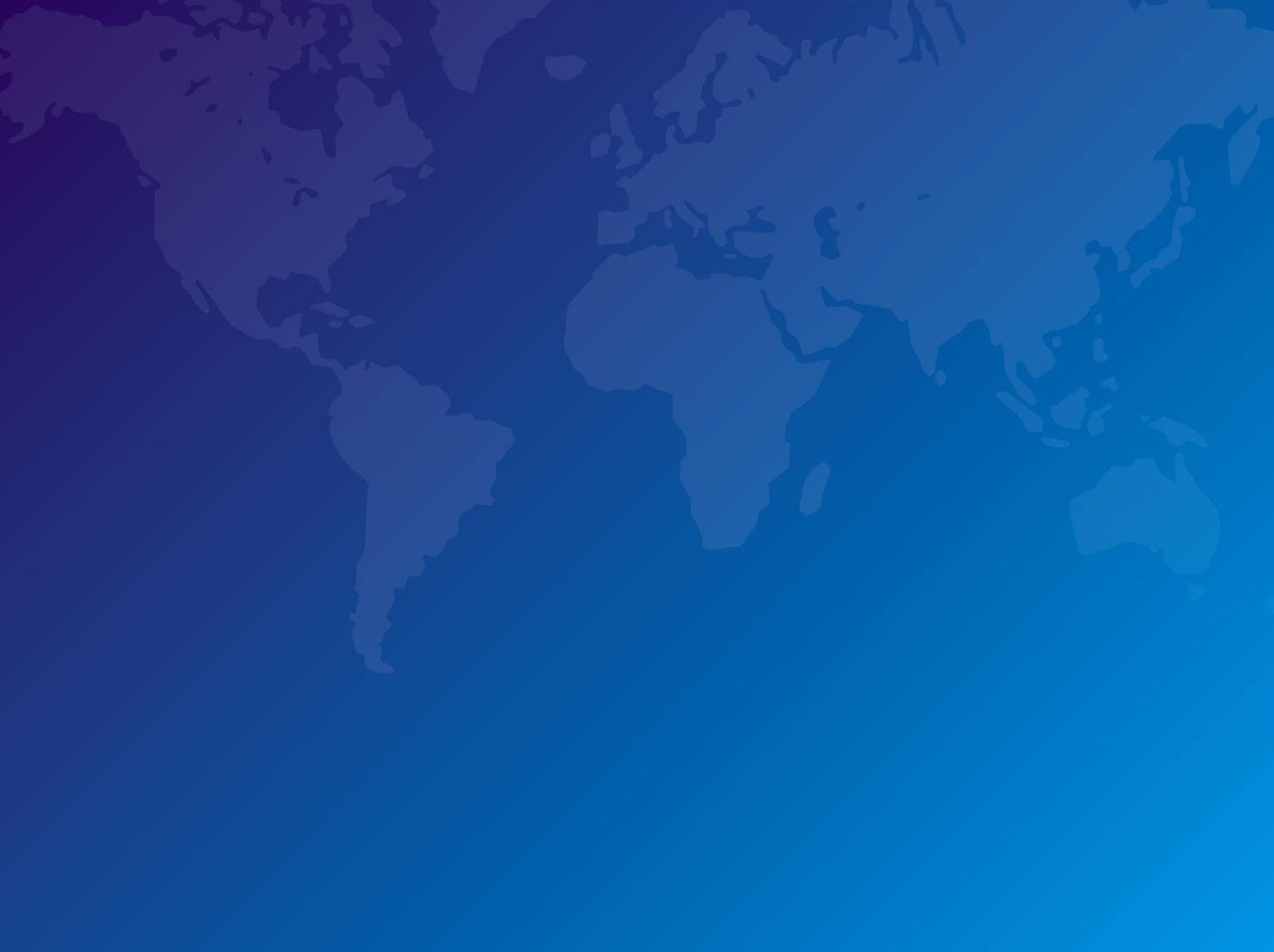 Научная деятельность. Диссертационные советы
Члены диссертационных советов:
Дягилева Т.В. – ДС Д212.274.02 философские науки ТюмГУ
Кондаков В.А. – ДС Д212.274.02 философские науки ТюмГУ
Шабатура Л.Н. – ДС Д212.274.02 философские науки ТюмГУ

Гаврилова Н.Ю. – ДС Д242.418.01  исторические науки ТюмГУ
Карпов В.П. – ДС Д242.418.01  исторические науки ТюмГУ

Гаврилова Н.Ю. – ДС Д212.273.03  социологические науки ТИУ
Мехришвили Л.Л. – ДС Д212.273.03  социологические науки ТИУ


Потенциальные члены диссертационных советов:
Касимов Р.Х. - ДС Д212.274.02 философские науки ТюмГУ
Шляков А.В. - ДС Д212.273.03  социологические науки ТИУ
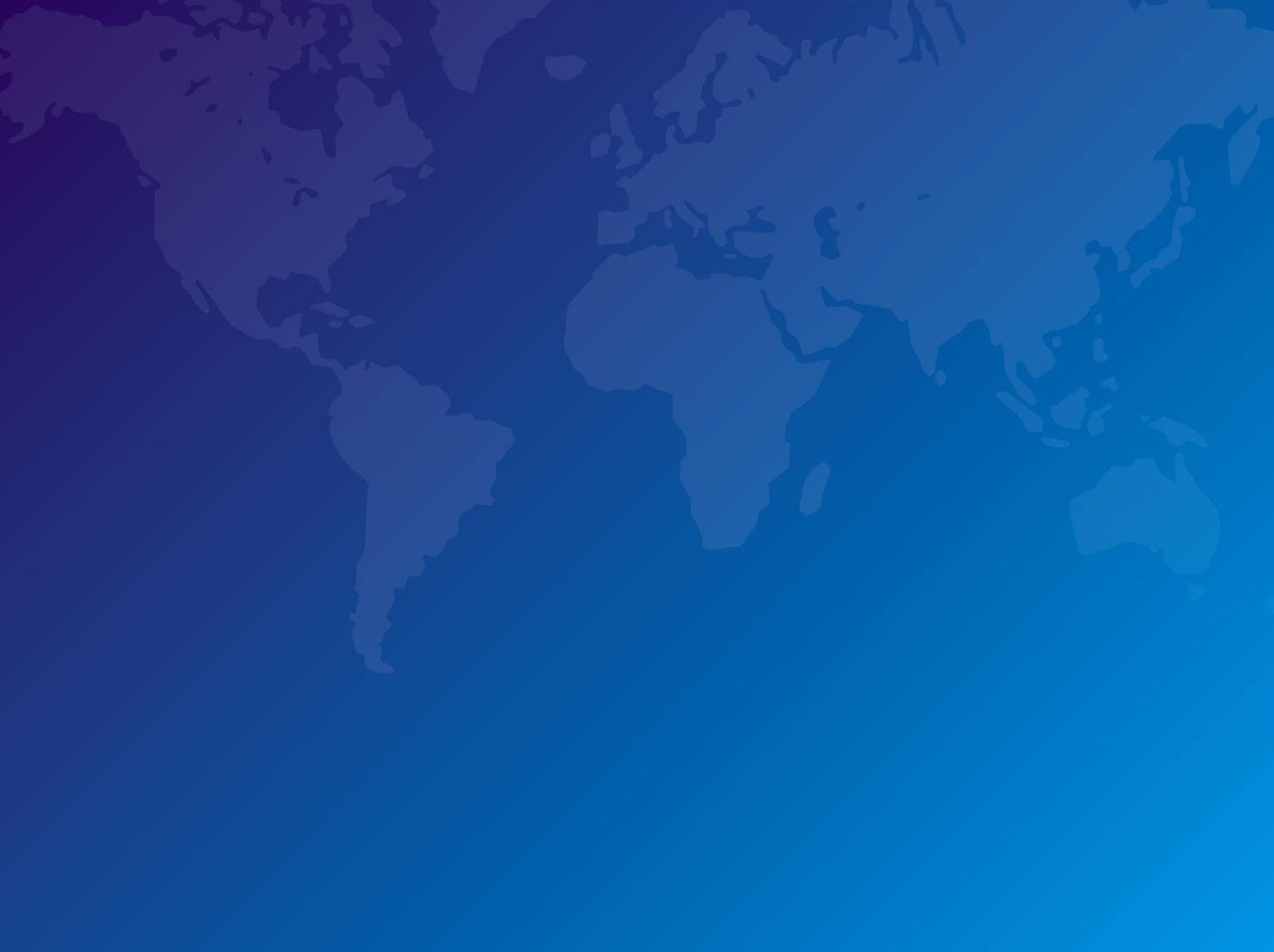 Научная деятельность. Конференции
ОРГАНИЗАЦИЯ И ПРОВЕДЕНИЕ КОНФЕРЕНЦИЙ:

 Секцию (Круглый стол) «Православие в истории развития региона (к 400-летию Сибирской Епархии» всероссийской научно-практической конференции XIX «Филофеевские чтения» «Александр Невский: Запад и Восток, историческая память народа» в рамках Международных Рождественских образовательных чтений – 2021 года. (20.10.2020 г.)
Национальную научно-практическую конференцию  аспирантов и магистрантов «Проблемы истории и философии науки и техники - 2021»  (23.04.2021 г.)
 Международную научно-методическую конференцию «Проблемы инженерного и социально-экономического образования в техническом вузе в условиях модернизации высшего образования». (20-21.05. 2021 года) 
*** Секция № 3. Диалоговая площадка «Гуманитаризация инженерного образования: методологические основы и практика» 
 Международную  научно-методологическую  конференцию «Селивановские чтения - 2021» (24.06.2021)
 Круглый стол «Образ Александра Невского в русской письменности и культуре» (в рамках Дней славянской письменности и культуры,  в рамках проведения Кирилло-Мефодиевских образовательных чтений) (21.05.2021 г.)
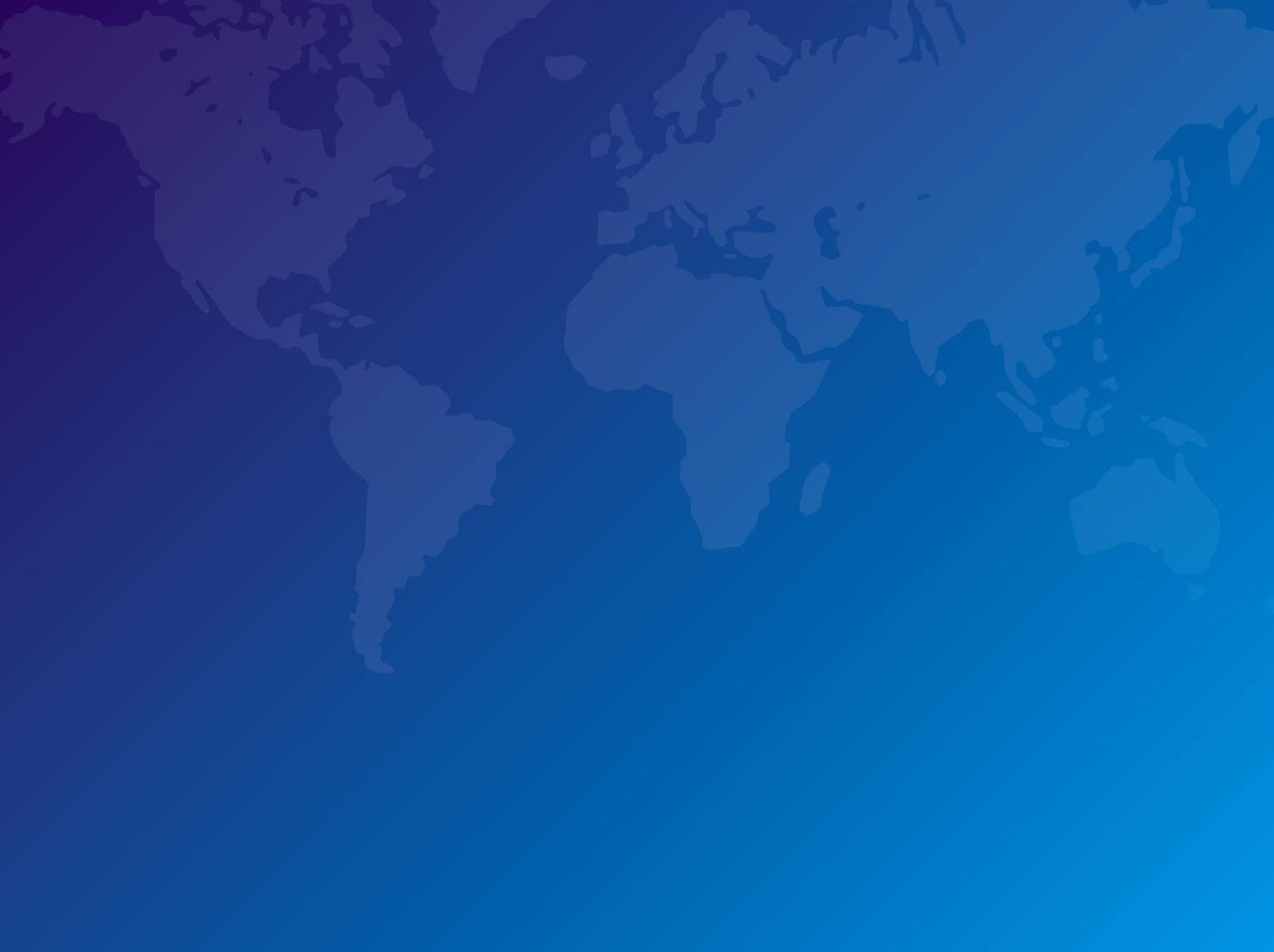 Научная деятельность. Конференции
УЧАСТИЕ В КОНФЕРЕНЦИЯХ:
 в Пленарном заседании всероссийской научно-практической конференции XIX «Филофеевские чтения» «Александр Невский: Запад и Восток, историческая память народа» в рамках Международных «Рождественских образовательных чтений – 2021» (20.10.2020 г.)   
 в Национальной научно-практической конференции с международным участием «Нефть и газ: технологии и инновации». 
*** Секция №12 «Социально-гуманитарные аспекты развития нефтегазового региона». (19-20.11. 2020 г.)
в научно-практической конференции «Великая Отечественная Война. Наука и победа», посв. 75-летию Победы в ВОВ. (СИ РАН, Институт истории СО РАН, Институт цитилогии и генетики СО РАН) (03.09.2020 г)
 в международной конференции «Инновационные процессы в гуманитарных науках и образовании» (Москва, 03-04.12. 2020 г.)
в Национальной научно-практической конференции с международным участием «Нефть и газ: технологии и инновации». 
*** Секция №12 «Социально-гуманитарные аспекты развития нефтегазового региона». (19-20.11. 2020 г.)
во Всероссийской научной конференции «Индустриальное наследие России: междисциплинарные исследования, опыт сохранения, стратегии реновации», посв. 175-летию Русского географического общества и 90-летию ХМАО (Югра) (8-9.10. 2020 г. Ханты-Мансийск) 
 в научно-практической конференции ТИУ «Обнаружение заимствований – 2020» (22-2.10. 2020 г.)
  в 10 Грушинской социологической конференции:   Круглый стол «Человек и город» (21.10.2020 г.)
  в Международной научно-практической конференции «Вузовская наука: проблемы подготовки специалистов» (Кафедра МиМУ ТИУ, 01.12. 2020 г.) 
*** Секция 1. «Инновационная направленность модернизации системы высшего образования: тенденции и риски» 
 в III Всероссийской научной  конференция с международным участием «Социальная безопасность в евразийском пространстве» (18.12. 2020 г.).
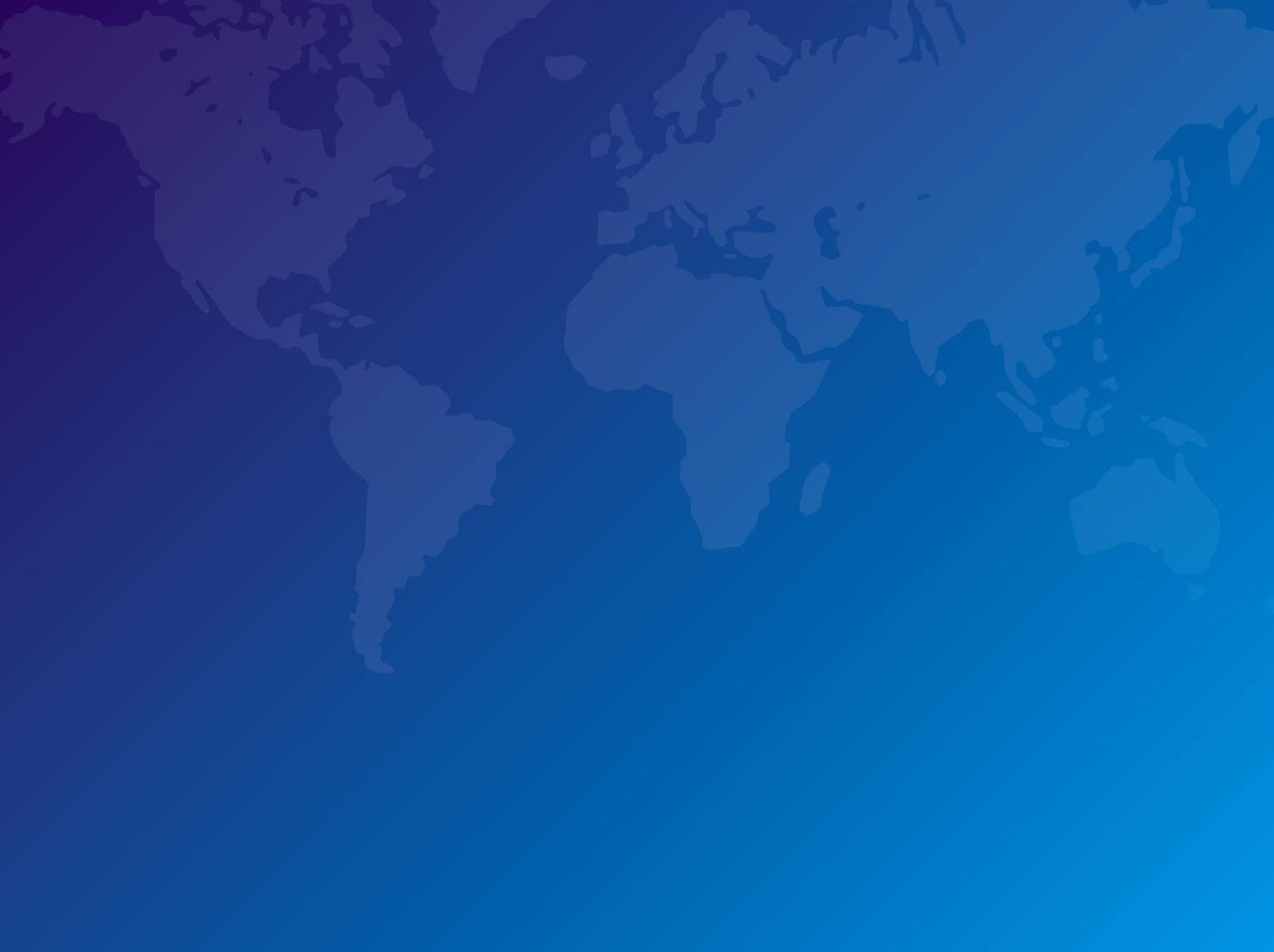 Научная деятельность. Конференции
УЧАСТИЕ В КОНФЕРЕНЦИЯХ:
 в Пленарном заседании  II Международной научно-практической конференции «Воспитание и социализация в современной социокультурной среде» Санкт-Петербург (23 – 26.11. 2020 г.)
во Всероссийской научной конференции, посвященной 90-летию Ханты-Мансийского автономного округа–Югры «90 лет Ханты-Мансийского автономного округа–Югры: вехи истории»,(Москва- Ханты-Мансийск-Екатеринбург-Сургут)   (27–28.11. 2020 г)
в Международной научно-практической  конференции  «Проблемы формирования единого пространства экономического и социального развития стран СНГ (СНГ-2020)» кафедра БИМ ИСОУ ТИУ (27.11.2020 г.)
 во Всероссийской научно-практической конференции «Россия будет прирастать Сибирью» посвященная памяти И.П. Захарова БУВО ХМАО-ЮГРА «Сургутский государственный университет» (18.12.2020 г.)
 в XV Родословных чтениях  - Всероссийской научно-практической конференции «Родословие – родники истории» 
в Международной научно-практической конференции студентов, аспирантов и молодых ученых ТИУ «Новые технологии – нефтегазовому региону» (02- 04.06. 2021 г)
*** Секция №17 «Становление и развитие нефтегазовой отрасли. Социально-гуманитарные исследования» (21.05. 2021 г.)
 в Международном форуме «Нефть и газ»  РГУ нефти и газа (НИУ) имени И.М. Губкина, Москва  (26-30.04. 2021 г.) 
 в ежегодной научной конференции "Ломоносовские чтения" философский факультет подсекция «Миф, религия и религиозная философия в современных прочтениях» (21.04.2021 .)       
в VIII научно-практической конференции (в рамках Международных образовательных чтений) «Духовно-нравственная культура в высшей школе: Историческая память как основа патриотизма и гражданственности» (18.05.2021 г.)
в Днях славянской письменности и культуры и 44 Международной научно-практической конференции, посв. 800-летию святого благоверного князя Александра Невского, 400 – летию Тобольской епархии»  (24.05.2021г.)
 в Восьмом Международном Сибирском Историческом Форуме – г. Красноярск (21-23.09.2021 г.)
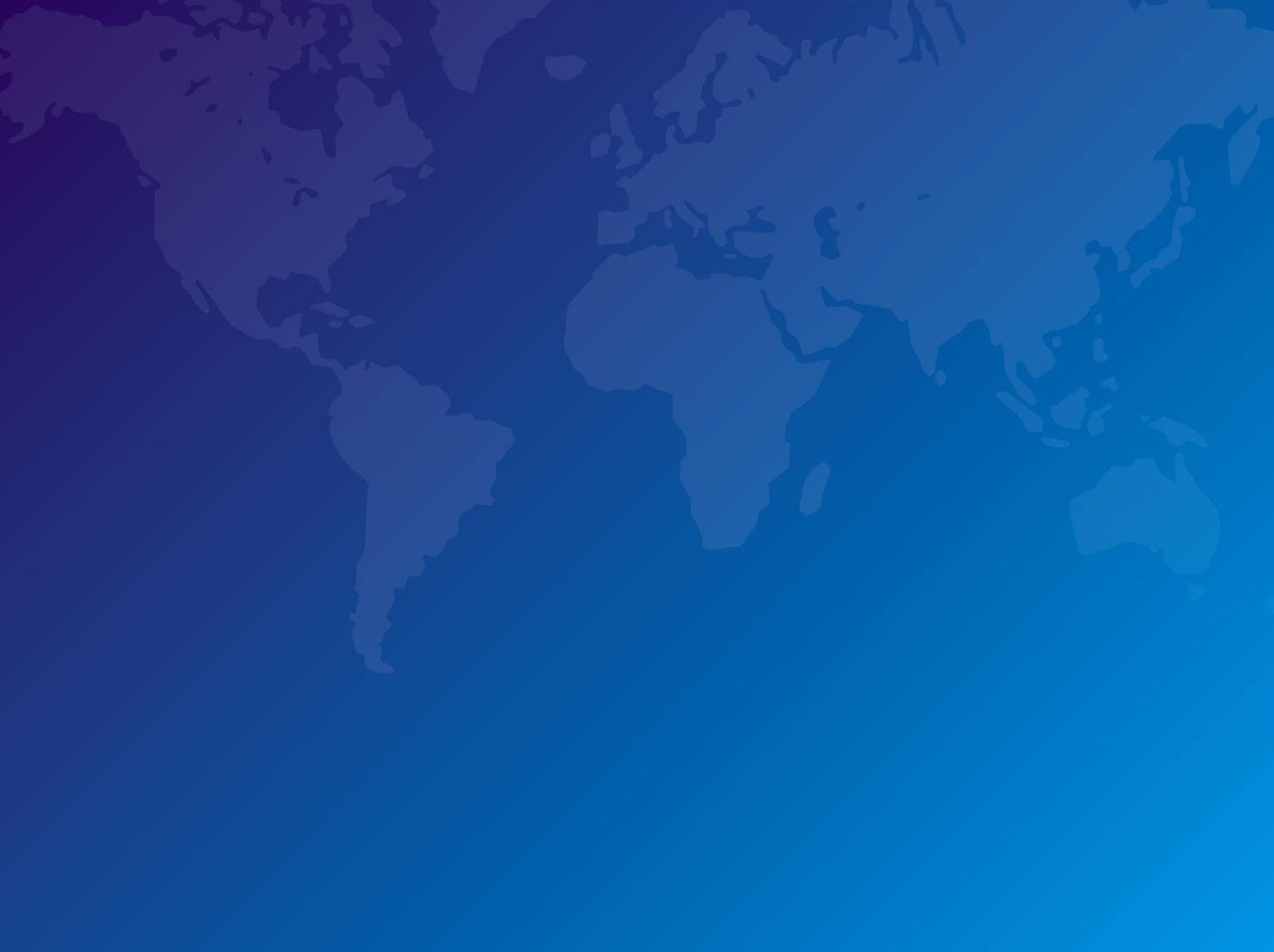 Научная деятельность.
ДРУГИЕ ВИДЫ НАУЧНЫХ РАБОТ

 участие в качестве эксперта  в работе регионального  экспертного Совета  Конкурса краеведов, работающих с молодежью, объявленного Российским Историческим Обществом (РИО)  и Фондом «История Отечества»  - Гаврилова НЮ (июль 2020 г). 
 проведение методологического семинара «Концепция коллективных форм мышления: опыт и классификация», посв. Всемирному Дню философии (19.11. 2020 г.)
проведение  процедуры рассмотрения (предзащиты) диссертации на соискание ученой степени доктора философских наук – Доронина Владимира Викторовича 
проведение на открытой научной платформе «Точка интеллекта» он-лайн серии лекций «Мифологемы в видеоиграх: по следам мифа» (14.01.2021 г), «Мифологемы в видеоиграх: путешествие героя» (21.01.2021 г) и др. - Батурин Д.А. 
реализация Плана научных изданий кафедры ГНТ на 2020-21 уч. год.
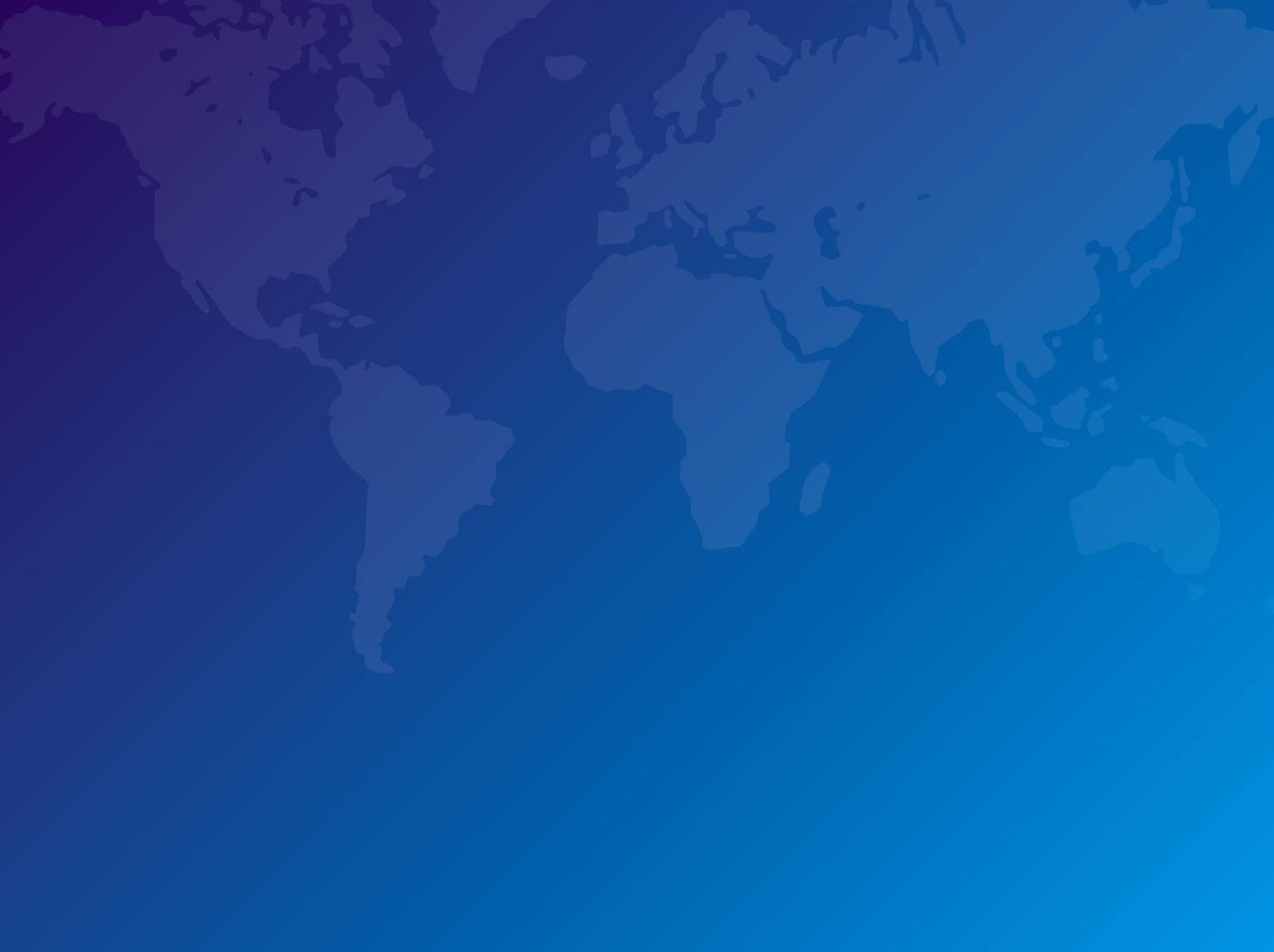 Научная деятельность.
ДРУГИЕ ВИДЫ НАУЧНЫХ РАБОТ
  участие в научном семинаре «Тюменская этико-философская традиция», посв.  Дню российской науки. ТюмГУ (Тюмень) (08.02. 2021 г.)
  формирование плана издания научной литературы на 2021-22 уч. год.
 презентация монографии Булгаковой ИА «Антропология воспитания в русской культуре» в ФГБОУ ВО «Тюменский государственный институт культуры», посв. Дню Российской науки 
 организация и проведение цикла мероприятий, посв. празднованию в 2021 году двух крупнейших исторических дат – 300-летия российского нефтяного дела и 210-летия использования газа в России.
 участие в заседании Круглого стола (на базе ТВВИКУ) «Александр Невский – уроки истории»  (20.04.2021 г.) 
 предварительное рассмотрение (предзащита) диссертации на соискание ученой степени кандидата философских наук - Еренчиновой Евгении Борисовны (22.06.2021 г)
участие в Круглом столе «Тюменская этико-философская традиция: методология изучения» - ТюмГУ (18.06.2021 г.)
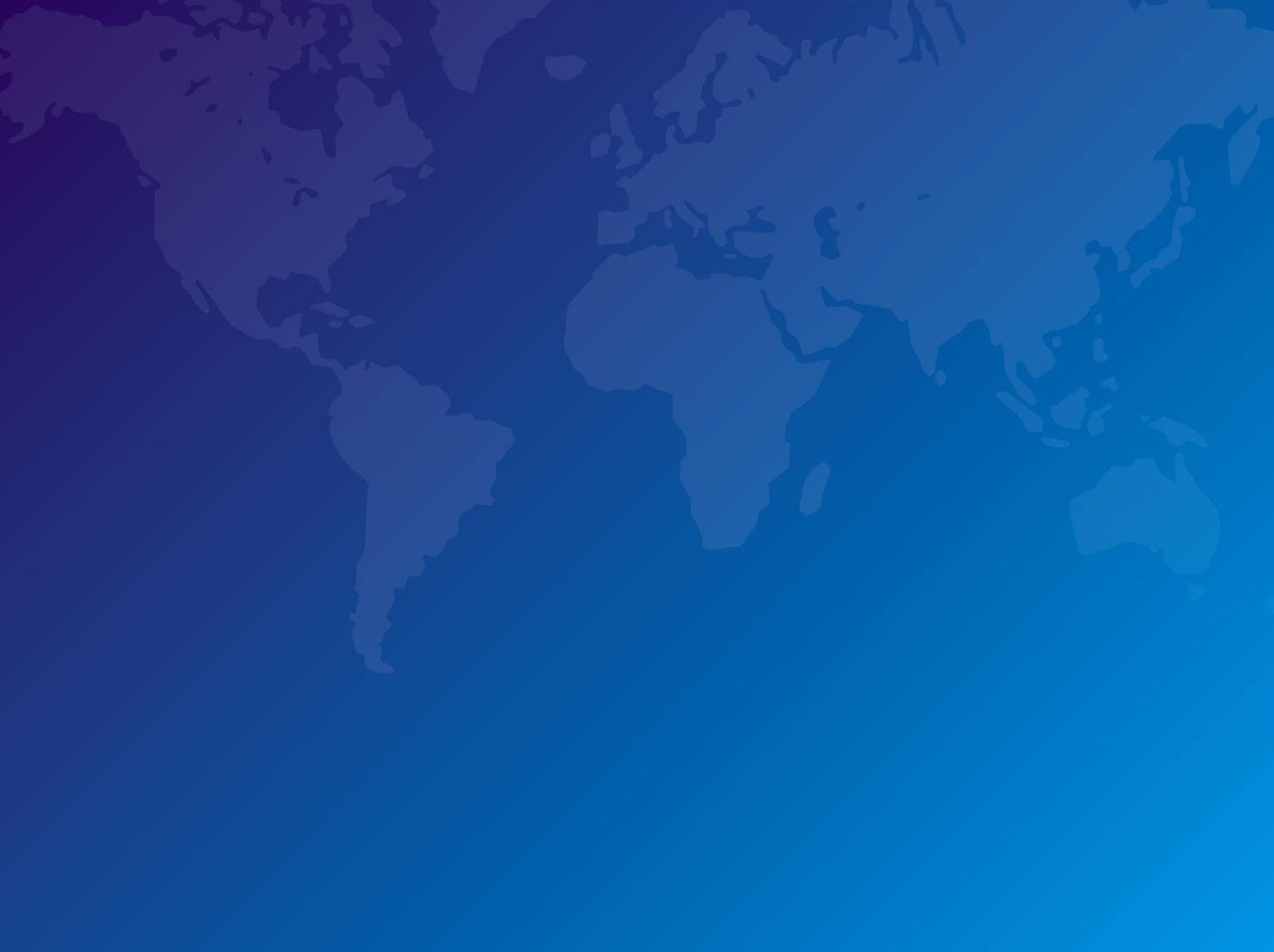 Монографии
Издание монографий: план – 4, факт – 8

Булгакова ИА «Антропология воспитания в русской культуре» 
 Булгакова ИА «Художественная литература, произведения киноискусства в преподавании философии» 
Лезьер ВА, Муратова ИА «Человек в поисках идентичности в контексте модернизма и постмодернизма»  
 Жаринов С.А. «Эрос и Агапэ: античная и средневековая философия любви»
 Гаврилюк Н.П. «Педагогическая конфликтология» 
 Колева Г.Ю., Колев Ж.М. «Личностный фактор в истории нефтегазовой отрасли  Западной Сибири»
Мехришвили ЛЛ, Ткачева НА, Конев ЮМ «Политика формирования здорового образа жизни на основе развития сферы услуг»
Коллективная монография «Культура и антикультура. Соотношение цивилизации и культуры, материального и идеального, традиций и преемственности. Проблемы региональной культуры» - 2020
Издание перенесено
Комгорт МВ – «От буровой партии до Главка…..»
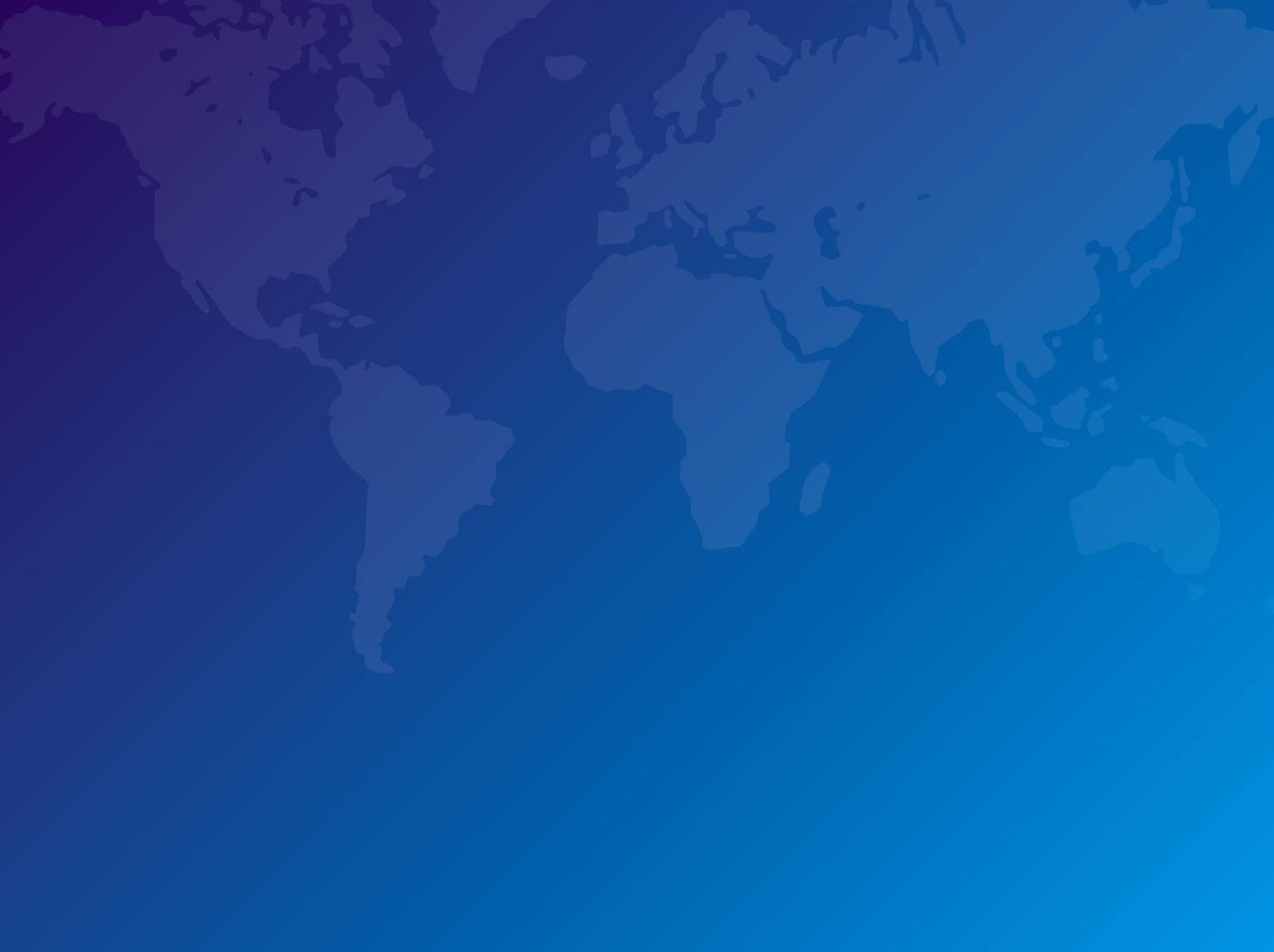 Сборники научных статей
Издание сборников научных статей: план - 1, факт - 5

«Проблемы истории и философии науки и техники - 2020» по материалам национальной научно-практической конференции аспирантов и магистрантов 
 По материалам Международной научно-методологической конференции Селивановские чтения: «Культура и антикультура» Соотношение цивилизации и культуры, материального и идеального, традиций и преемственности. Проблемы региональной культуры»
 «Гуманитаризация инженерного образования: методологические основы и практика: материалы Международной научно-практической конференции» - 2020 г.
 XIX Филофеевские образовательные чтения  Научно-практическая конференция  «Александр Невский: Запад и Восток, историческая память народа» от 20 октября 2020 г. 
 По материалам национальной научно-практической конференции аспирантов и магистрантов «Проблемы истории и философии науки и техники - 2021» - сборник подготовлен и отдан в печать
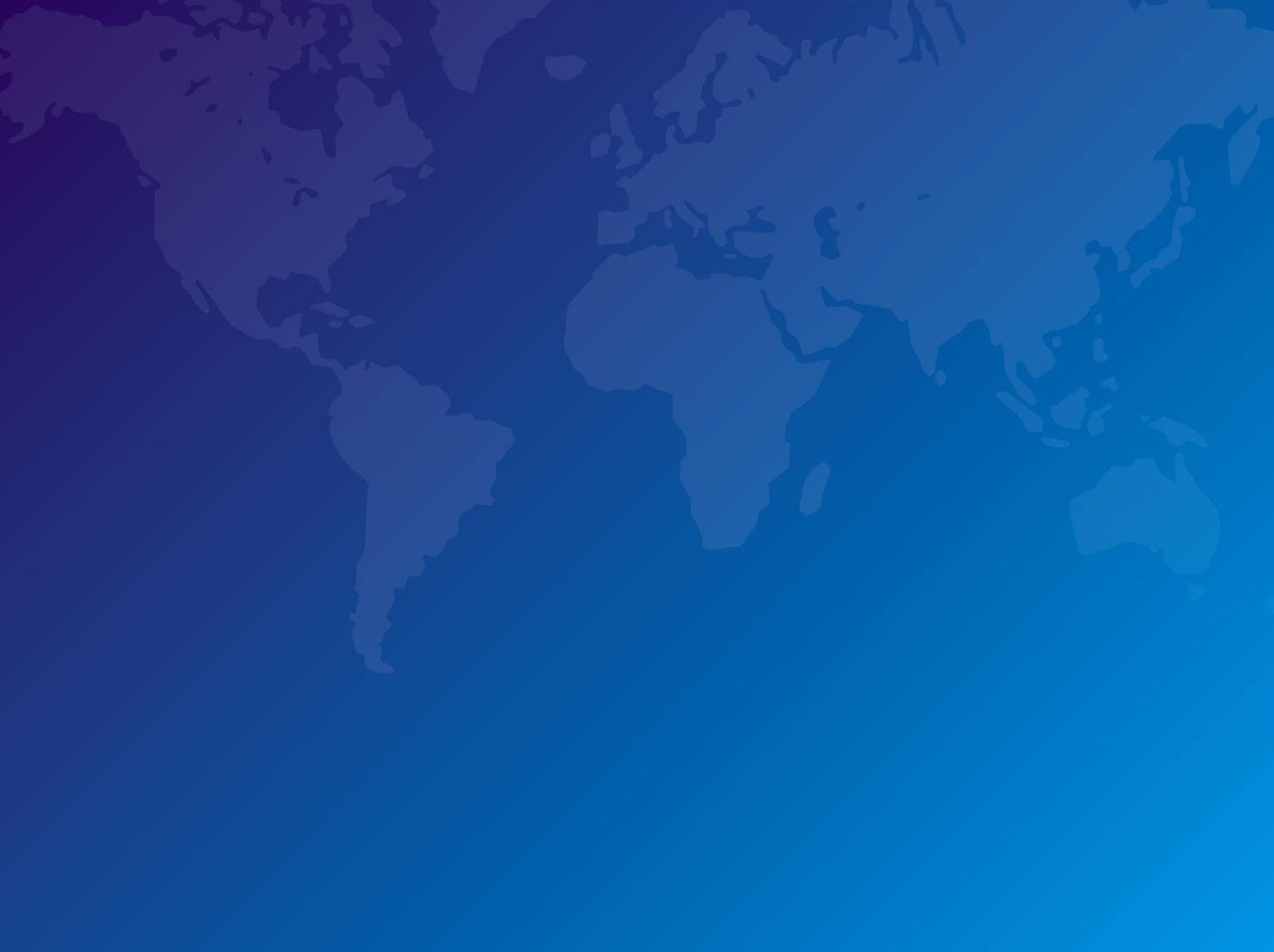 Хоздоговоры. Гранты
Заявка на Конкурс 2021 года РНФ «Проведение фундаментальных научных исследований и поисковых научных исследований отдельными научными группами». 
Тема: «Современное потребительское право России: состояние, тенденции, перспективы». 
Авторы: Алланина Л.М., Изюмов И.В.

 Заявка на грант РФФИ «Конкурс на лучшие научные проекты фундаментальных исследований в сфере общественно-политических наук».
 Тема: «Наименование проекта «Конструирование Другого в социополитическом дискурсе современной России». 
Руководитель: Касимов РХ.

  Заявка  на грант РФФИ «Конкурс на издание лучших научных трудов». 
Тема:   монография «Гетерология дискурса любви». 
Автор: Жаринов С.А.
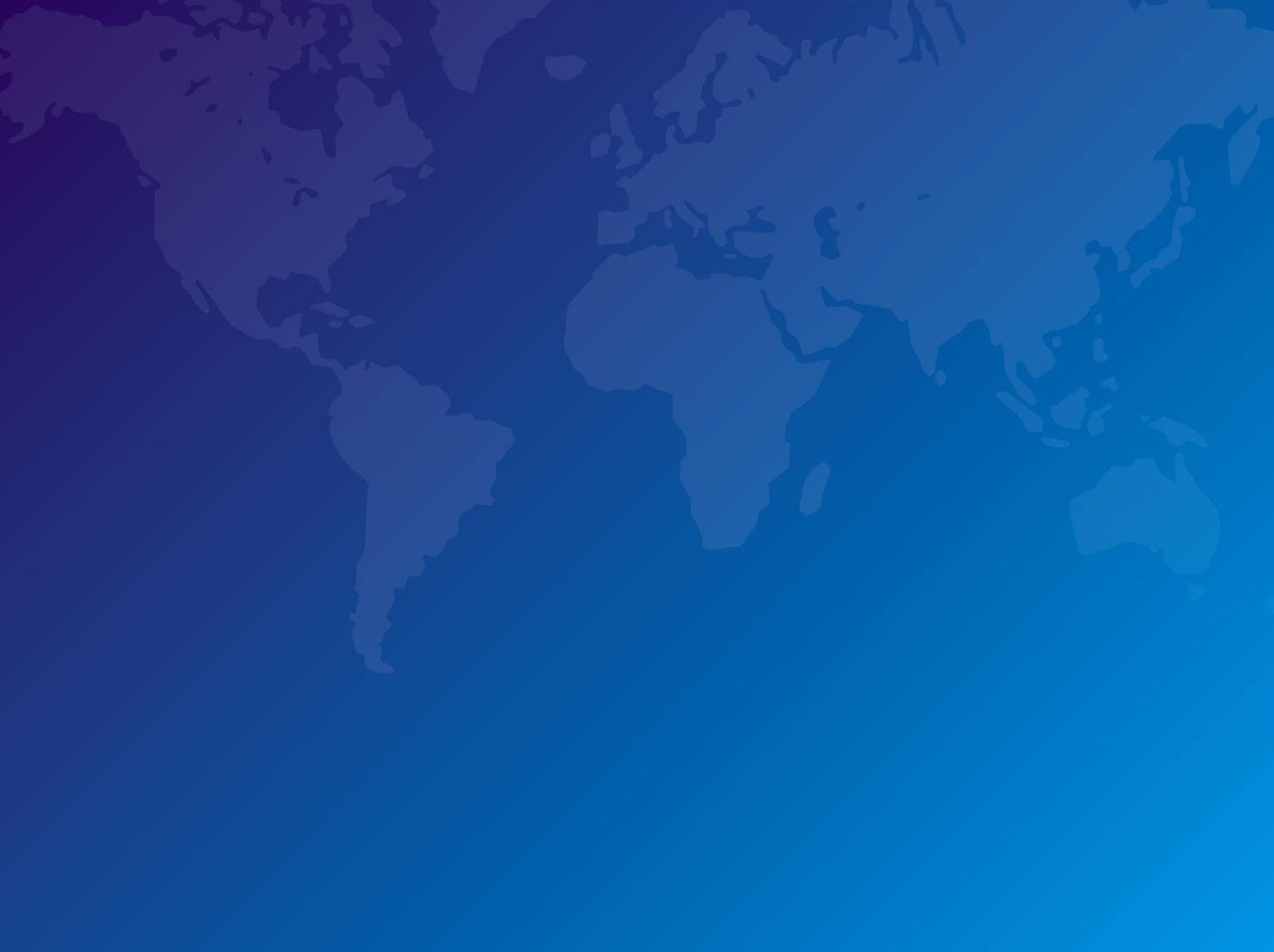 Конкурсы
участие в конкурсе ТИУ «Лидер качества» - популяризация системы менеджмента качества - (Узлова Н.В.) с 16.09.2020 по 12.11.2020 г.
 участие, победа в конкурсе ТИУ «Педагог года-2020» - 3 место в номинации «Доцент года» - Осинцева НВ.
  участие, победа в 18-ом Международном научно-практическом конкурсе «Лучшая научно-исследовательская работа 2020» - Диплом 2 место - Изюмов И.В. 
 в конкурсе ТИУ - "Аспирант года - 2020"
Направление "Гуманитарные и общественные науки"
Кальва Инна Сергеевна - 2 место 
Михайлов Иван Сергеевич - 3 место 
 участие в VIII Дальневосточном региональном конкурсе изданий высших учебных заведений «Университетская книга – 2021».
*Дягилева ТВ, Дягилев ВФ «Философия искусства: символичность музыки» (монография, Тюмень, ТИУ, 2019 г)
*Гаврилюк НП «Психология профессионального развития: учебник для обучающихся инженерных специальностей» (Тюмень : ТИУ, 2019)
участие, победа (Диплом победителя) в конкурсе учебников и учебных пособий «Doctor Nobilis» 2021 - Гаврилюк НП, Крючева ЯВ за работу «Личностное развитие студента», направление «Психология» (Москва, 2021) 
 участие (Сертификат участника) во Всероссийском конкурсе инновационных образовательных технологий «Лучший молодой преподаватель 20.21» - Дягилева ТВ
 заявка на участие в конкурсе «Лидер года в научной и научно-инновационной деятельности-2020» – Дягилева ТВ 
 заявка на участие в конкурсе     «Интеллектуальная Элита – 2021»
 заявка на участие во II Всероссийском конкурсе монографий «Фундаментальные науки» - Гаврилюк НП  «Педагогическая конфликтология: монография» 
 заявка на участие в конкурсе ТИУ «Педагог года - 2021»  Жаринов СА  – номинация «Ассистент года»
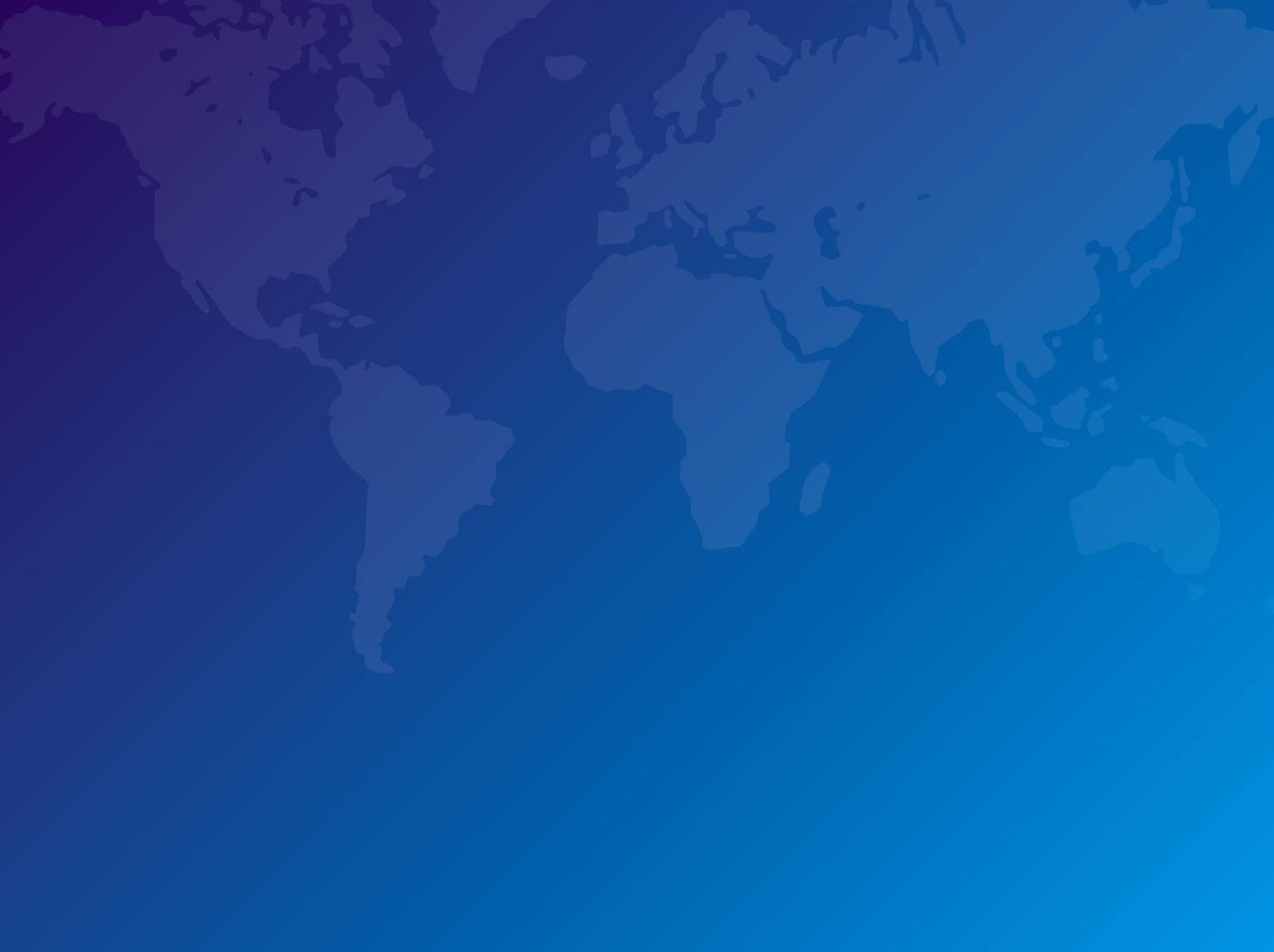 Международная деятельность
Организовали и провели открытую лекцию – лектор: Шарипова Эркайым Козуевна,  доктор философских наук, профессор кафедры государственное и муниципальное управление, Ошский государственный университет, Кыргызстан
Тема:  «Философские аспекты духовной безопасности»  (21.06.2021 г.)
Ответственный: Шабатура ЛН.

Организовали и провели открытую лекцию  - лектор: Бенкрид Джамел, - доктор философии, профессор Эколь Прогре Ком, Париж, Франция
Тема:  "Вопросы и  проблемы современной философии " (29.06.2021 г.)
Ответственный: Лезьер ВА.
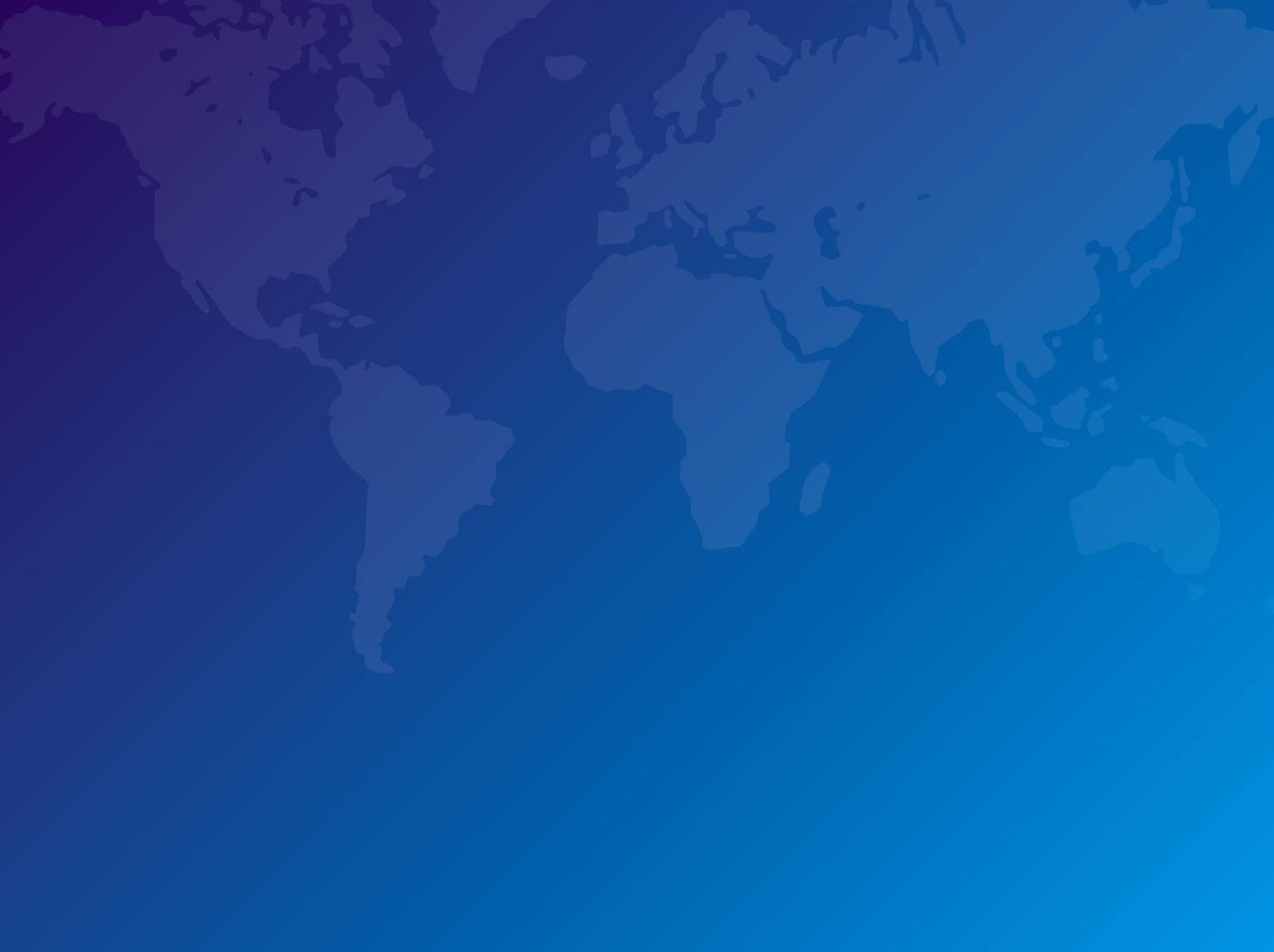 Организация работы с обучающимися (олимпиады, конкурсы, конференции, форумы)
участие в конкурсе в конкурсе научных работ среди студентов «Предупреждение коррупции в образовательных организациях» (Минобрнауки РФ – письмо от 17.06.2020г) – Изюмов ИВ
 участие, победа во Всероссийской олимпиаде по дисциплине «Правоведение»: Диплом 1 место  Корюкин Дмитрий Николаевич. Студент 4 курса, группа МТМ (ТЭК) бп – 17-1 («Мир олимпиад» 22.10.2020); руководитель - Изюмов И.В. 
  участие, победа в Международном научно-практическом конкурсе «Лучшая  студенческая статья 2020»: Диплом 1 место Корюкин Дмитрий Николаевич. Студент 4 курса, группа МТМ (ТЭК)бп – 17-1, автор научной работы «Противодействие коррупции и формирование антикоррупционного поведения работников и учащихся образовательного учреждения»; руководитель: Лезьер В.А. 
 участие в III Всероссийской научной конференции с международным участием «Социальная безопасность в евразийском пространстве» Мирзоян Давит Оганесович ТИУ ИСОУ кафедра Теплоэнергетики и теплотехники 1 курс, гр. ТТб-20-1, тема: «Этнокультурная безопасность в условиях глобализации» (руководитель: доцент кафедры ГНТ Узлова НВ)
 участие, победа (Диплом  II степени) во II Всероссийской научной конференции с международным участием «Философия в системе НТПО»: наука, технология, производство, образование ФГБОУ ВО  «КНИТУ» г. Казань, 20 ноября 2020;  Русмиленко Антон Константинович «Взаимосвязь «человек-машина» в образовательной среде»; руководитель: Исаченко НН
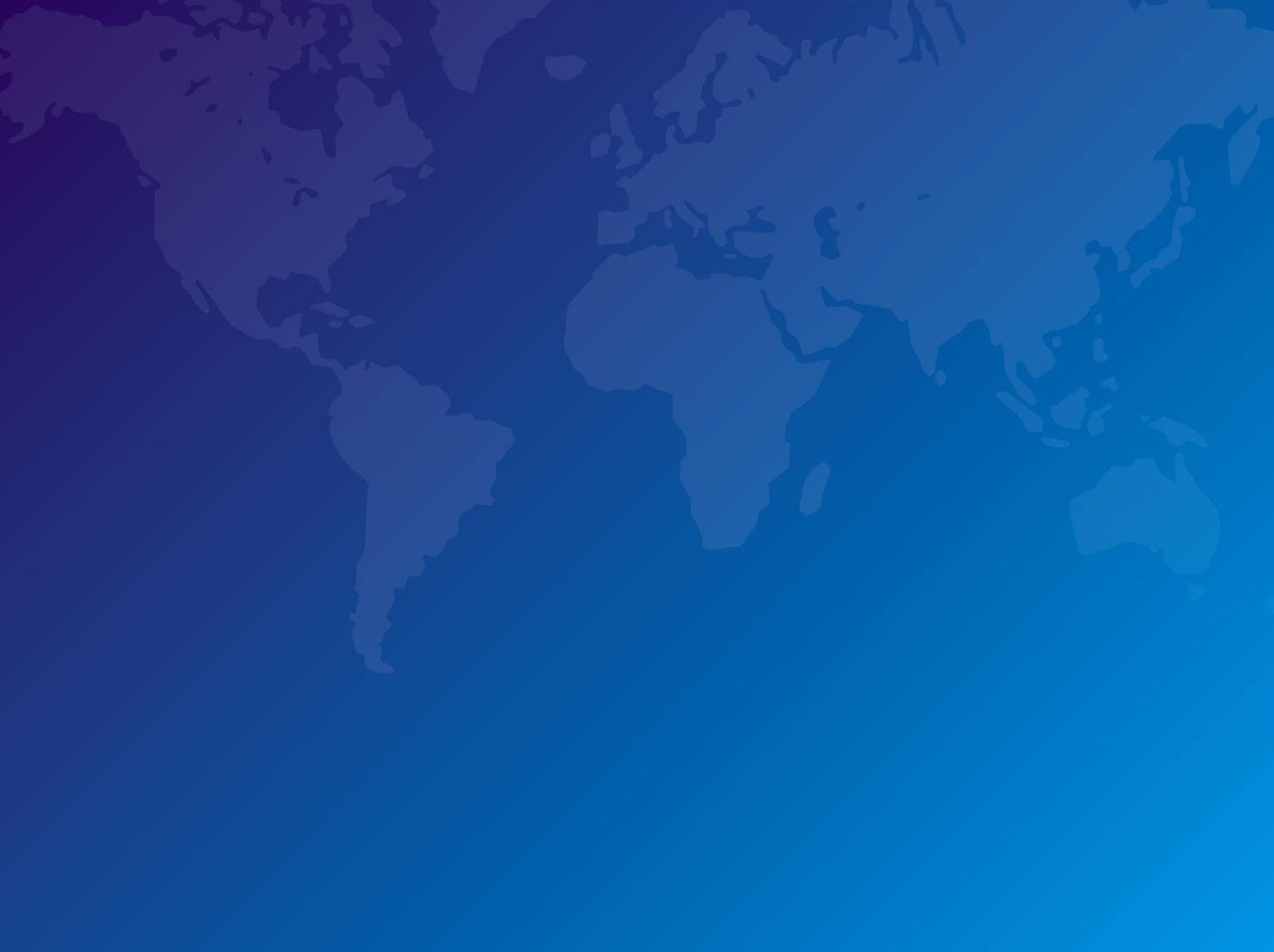 Организация работы с обучающимися (олимпиады, конкурсы, конференции, форумы)
участие, победа в XXX Международном научно-исследовательском конкурсе «Лучшая студенческая статья 2020» (руководитель: Осинцева НВ)
Данилова Мария Викторовна, Хоробрых Алина Олеговна, тема:  «Проблемы прикладной этики в архитектуре» 
Ибрагимова Лилия Ривхатовна тема: «Концепция архитектора Ф. Хундертвассера: философия и практика»
 участие, победа (Диплом 1 Место) международного конкурса научных работ студентов «World of Science – 2021»
Корюкин Дмитрий Николаевич – студент 3 курса, гр. ИСТб – 18 – 1 Тема работы: «Особенности несостоятельности недропользователей в сфере ТЭК РФ»; руководитель: Изюмов ИВ
 участие, победа (Диплом за III Место) III Всероссийской олимпиады по истории для студентов 
Муромцев Александр Иванович – 1 курс ТИУ; руководитель: Ткачев АА
участие в студенческом кейс-чемпионате «Абсолютное право» (ТРБОО «Центр развития детей и молодежи «Флагман»  - реализует проект в Тюменской области) (01.03. - 10.04. 2021 г.)
Муромцев Александр Иванович - ИГиН, Кафедра геологии месторождений нефти и газа  ТГР-20-1
Ткачук Даниил Андреевич - ИГиН, Кафедра геологии месторождений нефти и газа  ТГР-20-2
Политова Анна Игоревна - ИГиН, Кафедра геологии месторождений нефти и газа  ГНГ-16-2
Руководитель:  Изюмов И.В. 
 участие в VIII научно-практической конференции (в рамках Международных образовательных чтений) «Духовно-нравственная культура в высшей школе: Историческая память как основа патриотизма и гражданственности» (18.05.2021 г.) – руководитель - Батурин ДА
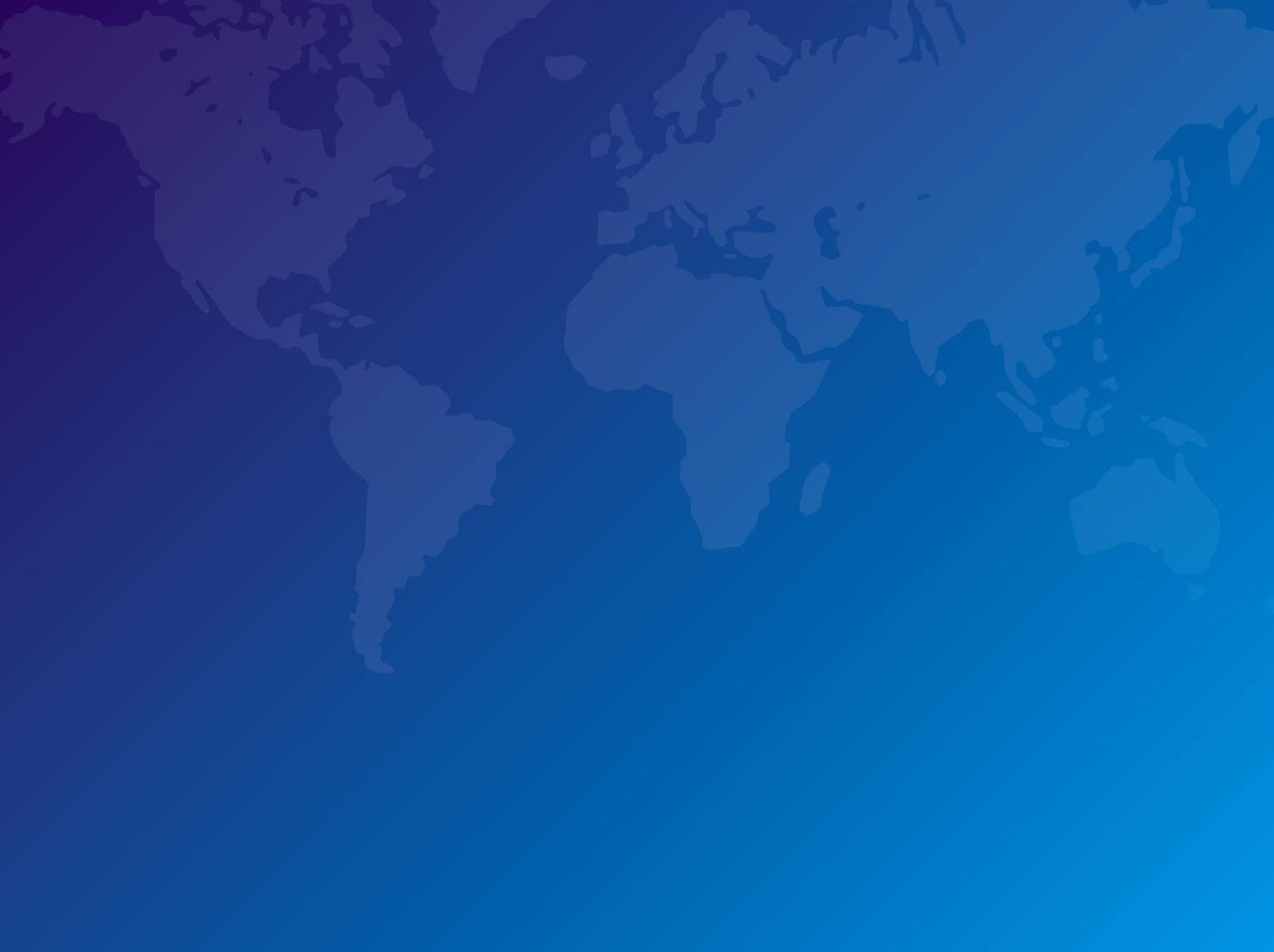 Организация работы с обучающимися (олимпиады, конкурсы, конференции, форумы)
участие, победа (Диплом 3 место)  во Всероссийском конкурсе вузов по истории предпринимательства «Наследие выдающихся предпринимателей России» (01-14.05, 10-23.05. 2021 г.) Минобрнауки России – 
*Нарайкина ВС, Эм МС, Маслова НА (АРХИД) «Россия сильна провинцией» НМ Карамзин: история жизни и деятельности тюменского купца Василия Лавровича Жернакова (1861-1936)»; руководитель: Голованова ОИ
 заявка на участие в конкурсе научных студенческих работ  в рамках научно-практической конференции «Российское нефтяное дело: история, настоящее, будущее», (Российский государственный университет нефти и газа (НИУ) им. И.М. Губкина) (30.09. 2021 г.)
Новрузов Орхан Джанполад оглы - студента группы ГНГ-17-1
Тема: «Повесить их за такое!», или «Герои! Великое месторождение открыли…» (к истории открытия Губкинского нефтегазоконденсатного месторождения);           руководитель: Комгорт М.В.
 организация  и проведение Секции «Становление и развитие нефтегазовой отрасли. Социально-гуманитарные исследования» в рамках Международной научно-практической конференции студентов, аспирантов и молодых ученых  «Новые технологии – нефтегазовому региону» 
Диплом1 степени -  Лонгоров Е.Б. ,Мауталиев С.М. (руководитель: Шляков А.В.) 
Диплом 2 степени - Чальцева Ю.К. (руководитель: Богданова В.П.) 
Диплом 3 степени -  Недосеков З.Р. (руководитель: Узлова Н.В.)
 участие, победа в 2 туре конкурса «Моя законотворческая инициатива» 
Полищук  Станислав Янович - ИГДИ-17-1
Киселев Никита Владимирович - ИГДИ-17-1
Руководитель: Шулер И.В.
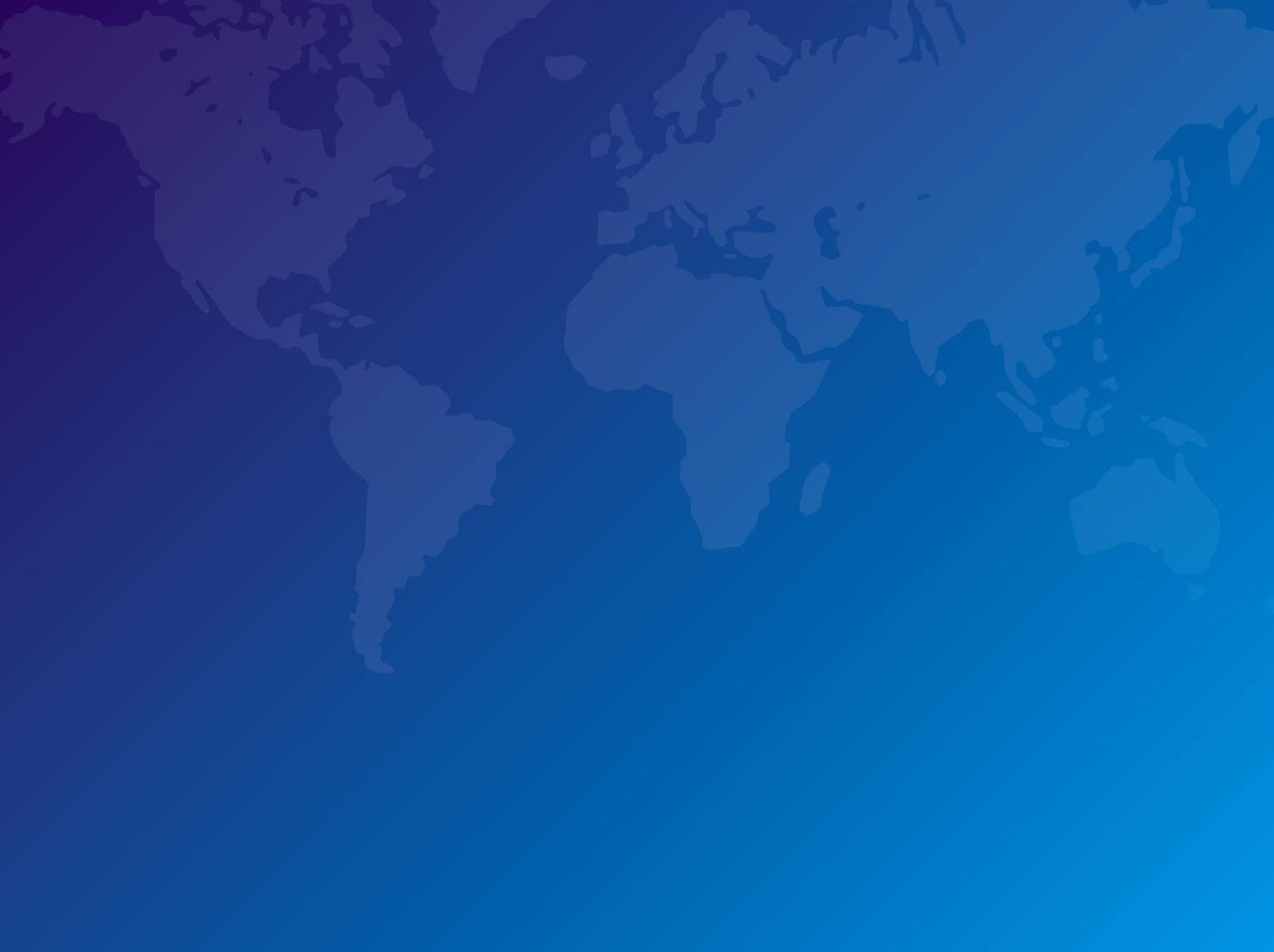 Организация работы  студенческих научных обществ
Философский клуб «КОЙНОНИЯ»
(Касимов РХ, Жаринов СА)
*заседание (15.10.2020 г.)
Тема: «Философия традиционализма: введение деконструкция» 

*заседание (03.06.2021 г.) 
Тема: "Философия ортодоксальных индийских школ: эпистемология и метафизика".

 Студенческое научное общество «Арктическое научное сообщество  (ARC)»
(Колева ГЮ)
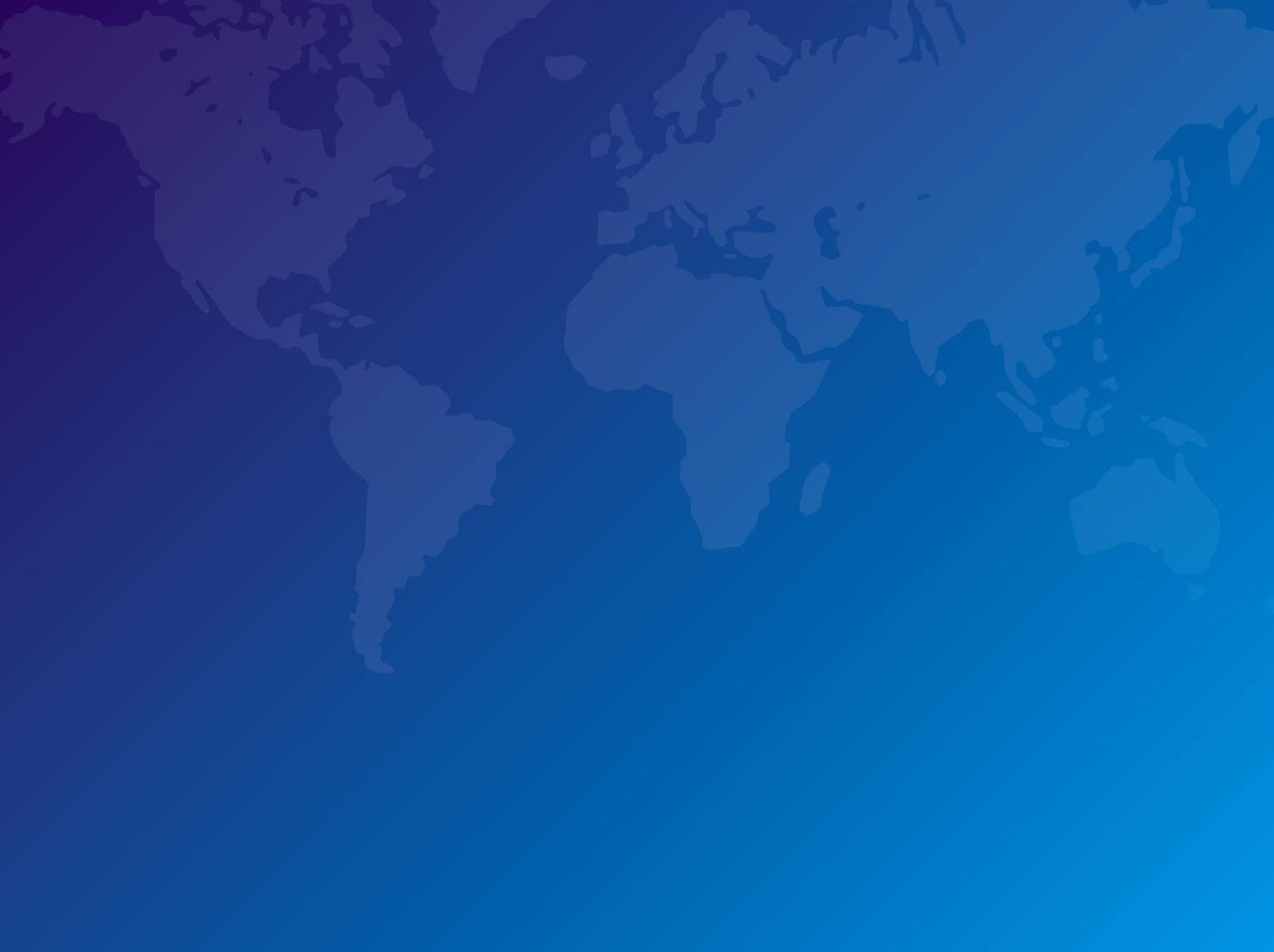 Общественная деятельность
Участие в  «Industrial family fest»  ( сентябрь 2020 года)
 Участие в международной просветительской акции «Географический диктант» (Русское географическое общество) – Богданова ВП, Игнатов С.Б., члены арктического СНО - Студенты Гр. НД(б)-20- Бросленко С. и Колесников И.  (29.11.2020) 
  Посещение спектакля «Дракула» театра «Европа» (октябрь 2020 г). (Организатор – Булгакова И.А.)
 Посещение спектаклей театра преподавателями и обучающимися ТИУ (ноябрь-декабрь2020 г). (Организатор – Булгакова И.А.)
 Участие в Семинаре в рамках работы Собрания  Ассоциации православных учителей Тобольско-Тюменской епархии (Свято-Ильинский женский монастырь г. Тюмени) (20-21.02.2021 г.)
 Участие в  конференции работников и обучающихся Университета (25.02.2021 г.) 
 Участие в корпоративном празднике ТИУ "Проводы русской зимы" 14.03.2021 г.  (Крючева Я.В)
 Реализация цикла мероприятий, посв. празднованию в 2021 году двух крупнейших исторических дат – 300-летия российского нефтяного дела и 210-летия использования газа в России.
*** «Круглый стол «Памятные даты в истории отечественной нефтяной и газовой промышленности» (14.04.2021 г.)
*** Презентация документального фильма, посвящённого вкладу советских энергетиков в Победу в Великой Отечественной войне 1941-1945 гг. «Энергия Победы» - документальный фильм (2020 г.) (21 .04.2021)
Участие в Спартакиаде ППС ТИУ  «Бодрость и здоровье» - соревнования по стрельбе – Толстоухова ИВ.
Организация посещения ТБДТ  «Семейка Адамс» - мюзикл (премьерный показ) Организатор – Булгакова И.А. (03.06.2021 г.)
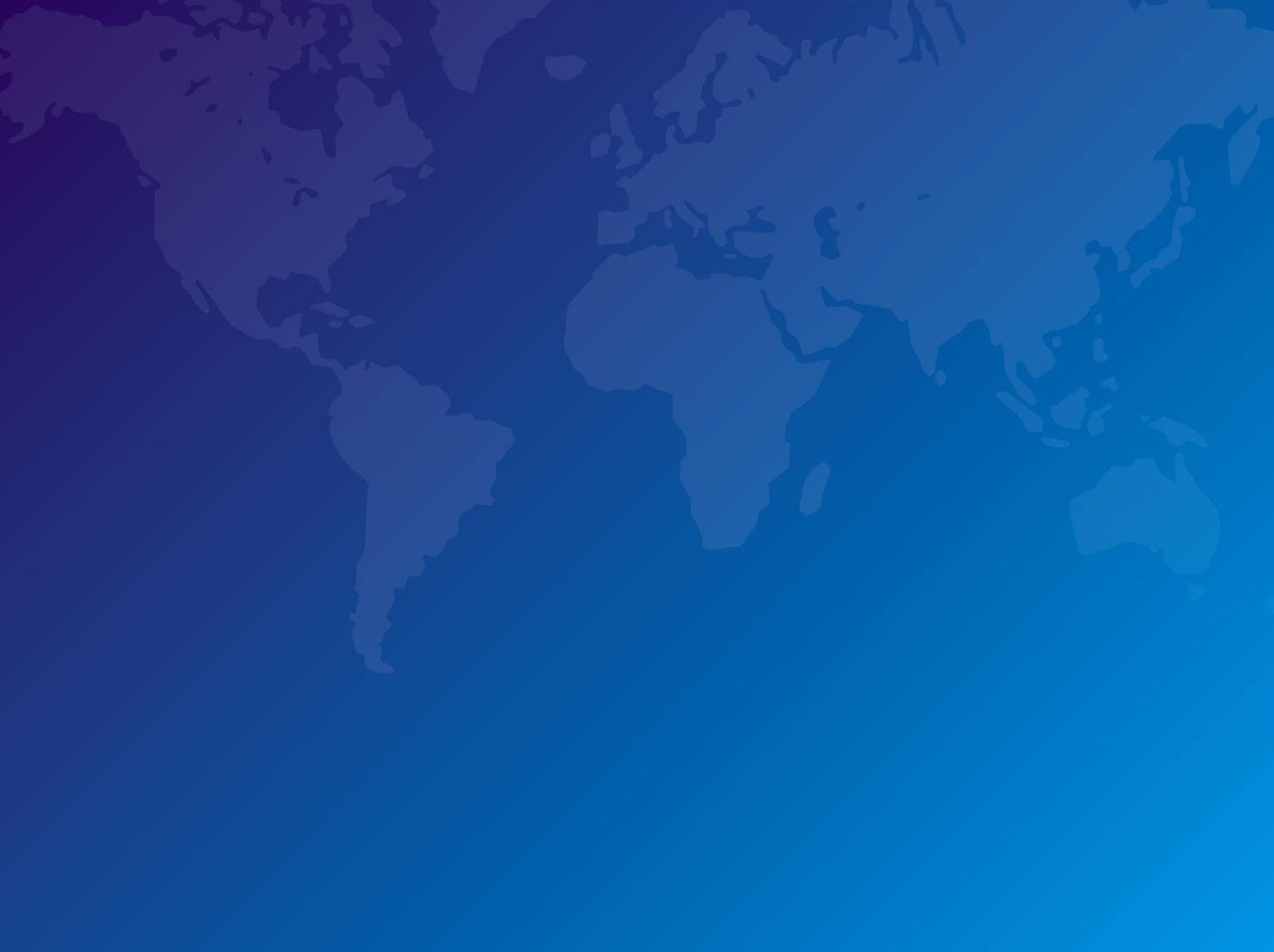 Профориентационная работа. Имидж кафедры и университета
Участие в ежегодном конкурсе ТИУ «Педагог года – 2020»
 Участие в заседании Тюменского регионального отделения Российского профессорского собрания  (06.10.2020)
 Участие в Губернаторских чтениях «Новая волна депопуляции в России: возможности активной демографической политики (27.10.2020 г.)
 Участие в заседании Российского Профессорского Форума в он-лай режиме. Секция «Философские науки» - Москва. - Шабатура Л.Н. (18.11.2020 г.)
 Участие в «Губернаторских чтениях»  «Личность перед глобальными вызовами: стратегии жизнестойкости». (08.12.2020 г.) 
 Получили Благодарственное письмо Митрополита Тобольского и Тюменского Димитрия за участие в пленарном заседании,  организацию и проведение секционной работы Филофеевских образовательных чтений – круглого стола «Православие в истории развития региона» 
 Участие в Ректорском семинаре ТИУ  - Мехришвили ЛЛ, Иоголевич НИ, Шляков АВ (17.12.2020 г.)
  Участие в Рождественском концерте (организаторы: Русская Православная Церковь, Тобольская митрополия, Правительство Тюменской области) (08.01.2021 г.)
 Участие в XXVII заседании Академического собрания Тюменской области - Шабатура ЛН, Колева ГЮ (08.02.2021 г.)	
  Участие в научно-практической конференции «Знание. Наука. Творчество» Лицей ТИУ – председатель жюри секции «Гуманитарные науки» - Мехришвили ЛЛ  (27.04.2021 г.)
  Реализация  сотрудничества с ВУЗами, организациями, академическими структурами России и зарубежных стран.
  Участие в Пленарном заседании  Дней славянской письменности и культуры и 44 Международной научно-практической конференции, посв. 800-летию святого благоверного князя Александра Невского, 400 – летию Тобольской епархии» (24.05.2021 г.)
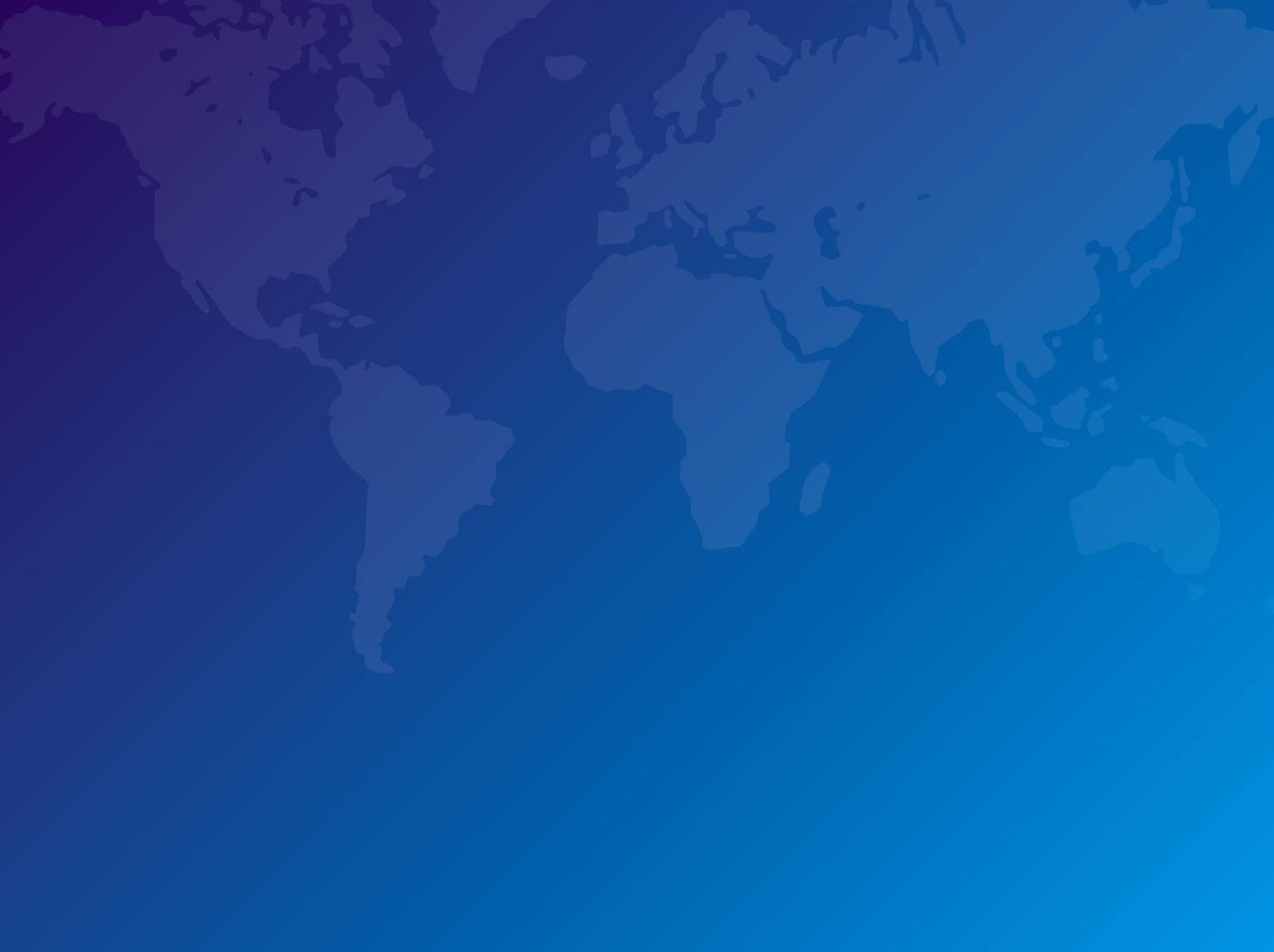 Профориентационная работа. Имидж кафедры и университета
Информация на сайте ТИУ: 
*В ТИУ восстанавливают память о забытых героях эпохи создания нефтегазового комплекса Западной Сибири - 26.02.2021
*Монография преподавателя ТИУ получила широкий отклик общественности  - 25.03.2021
* В ТИУ прошёл круглый стол, посвящённый 300-летию нефтяного дела в России - 16.04.2021
* Первокурсница Арина Пак – победитель Международной конференции «Нефть и газ-2021» (25.06.2021г.)
* Ко Дню науки - 2021
Ширманов Игорь Александрович - аспирант кафедры ГНТ признан лучшим на тюменском региональном конкурсе «Книга года-2020» в номинации «Художественная литература за сборник «Отблески жизни на грешной земле. Книга прозы». И этот же сборник отмечен дипломом Международного литературного конкурса «Золотой Витязь». (2020 год)
          Информация на сайте ИСОУ ТИУ:
* «Проблемы инженерного и социально-экономического образования обсудили в ТИУ» (25-26.05. 2021 г.)
* На кафедре ГНиТ состоялось заседание философского клуба «Койнония» (07.06.2021 г.)
* Проблемы инженерного и социально-экономического образования обсудили в ТИУ (26.05.2021 г.)
* Международная научно-методологическая конференция Селивановские чтения: «Культура и антикультура» состоится в ТИУ (22.06.2021 г.) 
             Информация на сайте Тюменская Линия:
* Александр Невский в пяти образах и причина его канонизации: в ТВВИКУ поговорили о знаменитом полководце
          Информация на сайте Министерства культуры РФ: 
*  Презентация монографии Булгаковой ИА «Антропология воспитания в русской культуре» на сайт Министерства культуры РФ
           Информация на сайте Российского Философского общества:
* Международная научно-методологическая конференция СЕЛИВАНОВСКИЕ ЧТЕНИЯ: «Культура и антикультура» (24 июня 2021 г.)
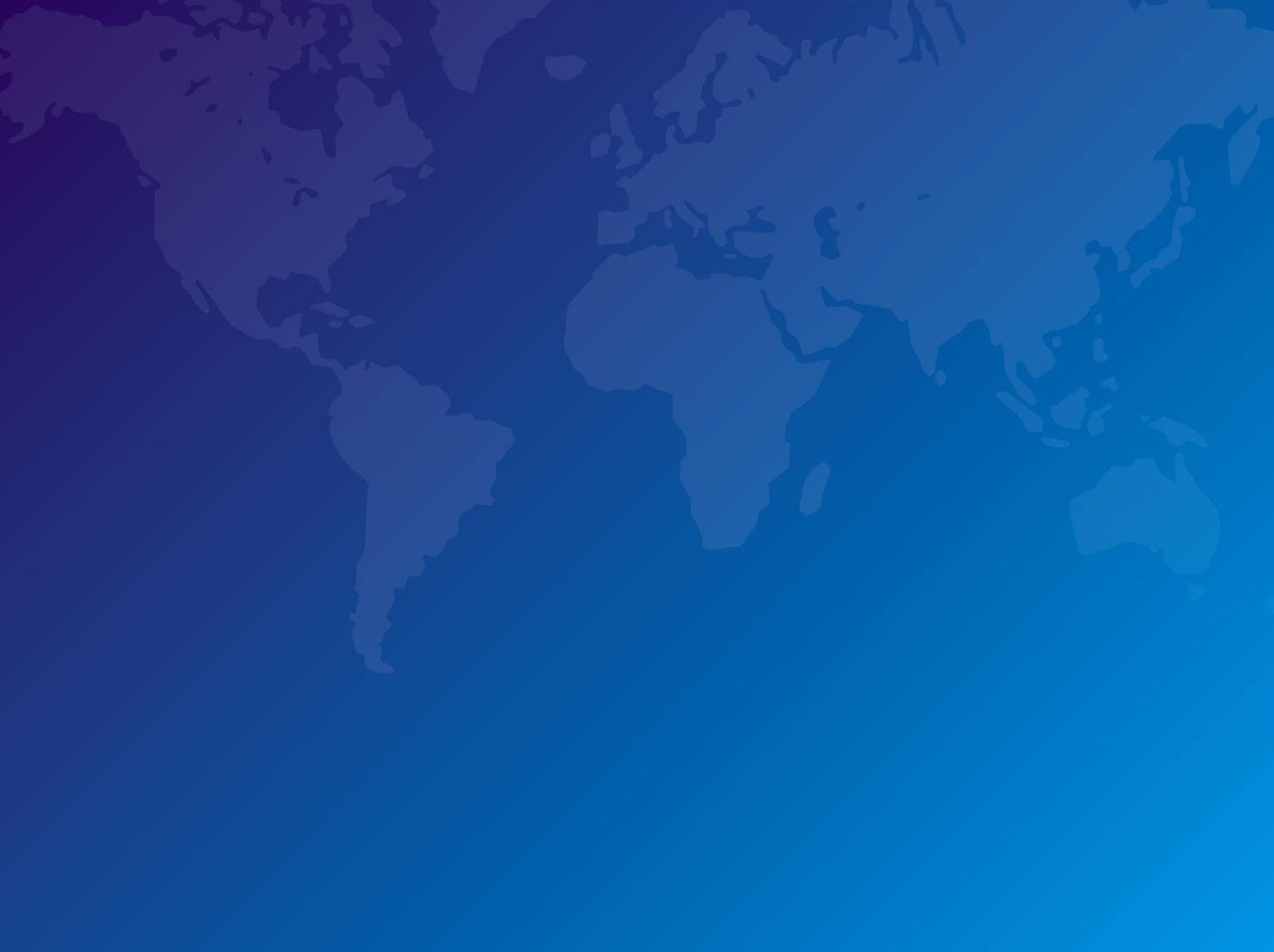 Награды
Стефашов Александр Евгеньевич  -  почетное звание "Почетный работник сферы образования РФ" 
 Исаченко Надежда Николаевна  -  Почетная Грамота   Департамента образования и науки Тюменской области 
 Суэтин Алексей Владимирович – Почетная Грамота ТИУ  
Мехришвили Ламара Ленгизовна – Почетная Грамота ТИУ
Узлова Надежда Васильевна – Почетная Грамота ТИУ  
Валуева Юлия Леонидовна  – Почетная грамота ТИУ

Осинцева Надежда Владимировна - 3 место в номинации "Доцент года - 2020", в рамках конкурса ТИУ "Педагог года" (08.12.2020 г)
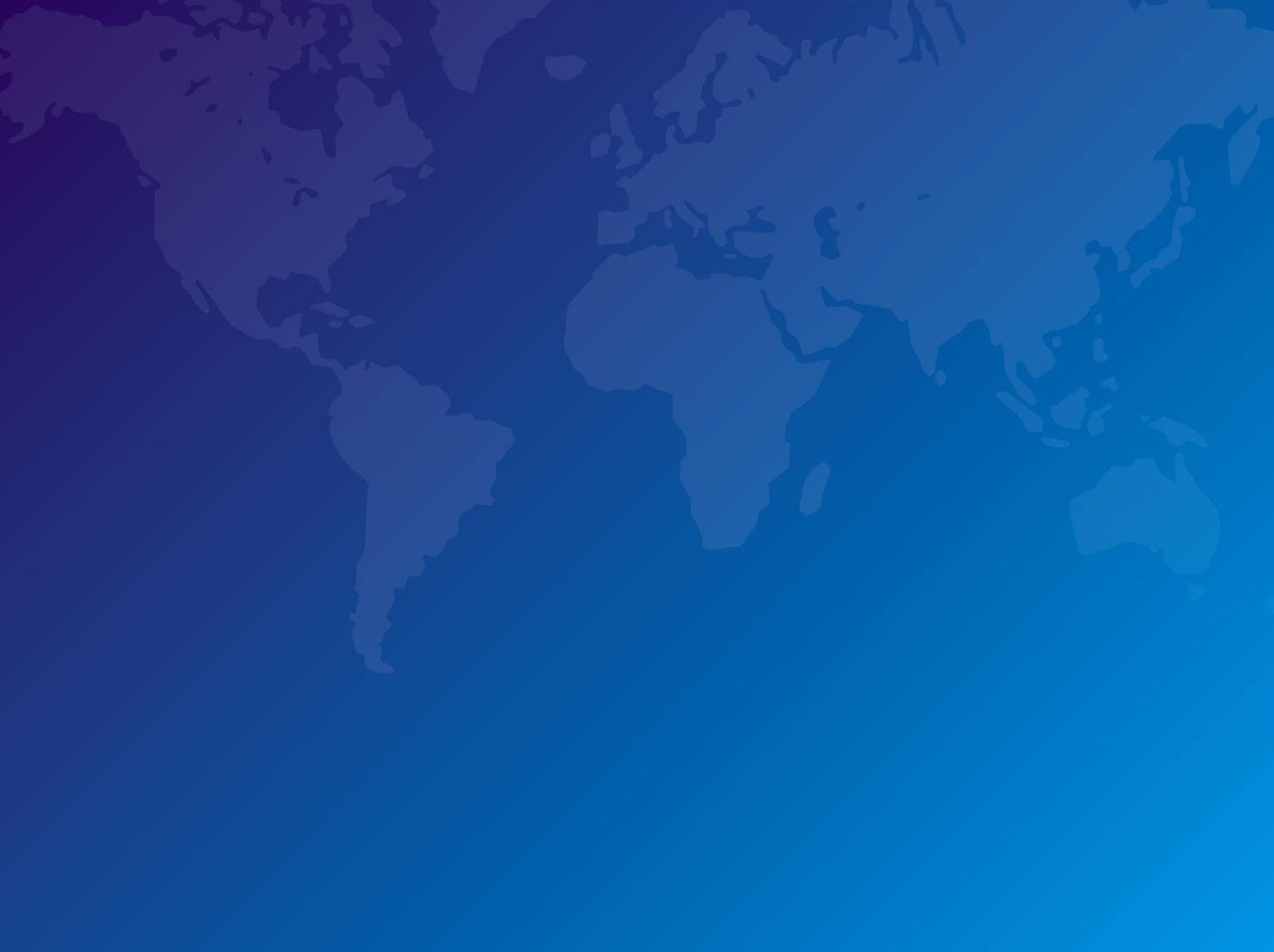 Награды
Кальва ИС - Диплом 2 степени ТИУ Призер конкурса "Лучший аспирант года-2020" в направлении "Гуманитарные и общественные науки"
Михайлов ИС - от ТИУ Диплом 3 степени ТИУ Призер конкурса "Лучший аспирант года-2020" в направлении "Гуманитарные и общественные науки"
 Дягилева ТВ - Благодарность   ТИУ за подготовку призера конкурса грантовой поддержки "Лучший аспирант года«

 Батурин ДА - Благодарность за проведение цикла лекций «Мифологемы в видеоиграх» на образовательной платформе «Точка интеллекта»

 Ширманов Игорь Александрович - аспирант кафедры ГНТ признан лучшим на тюменском региональном конкурсе «Книга года-2020» в номинации «Художественная литература за сборник «Отблески жизни на грешной земле. Книга прозы». 
И этот же сборник отмечен дипломом Международного литературного конкурса «Золотой Витязь». (2020 год)
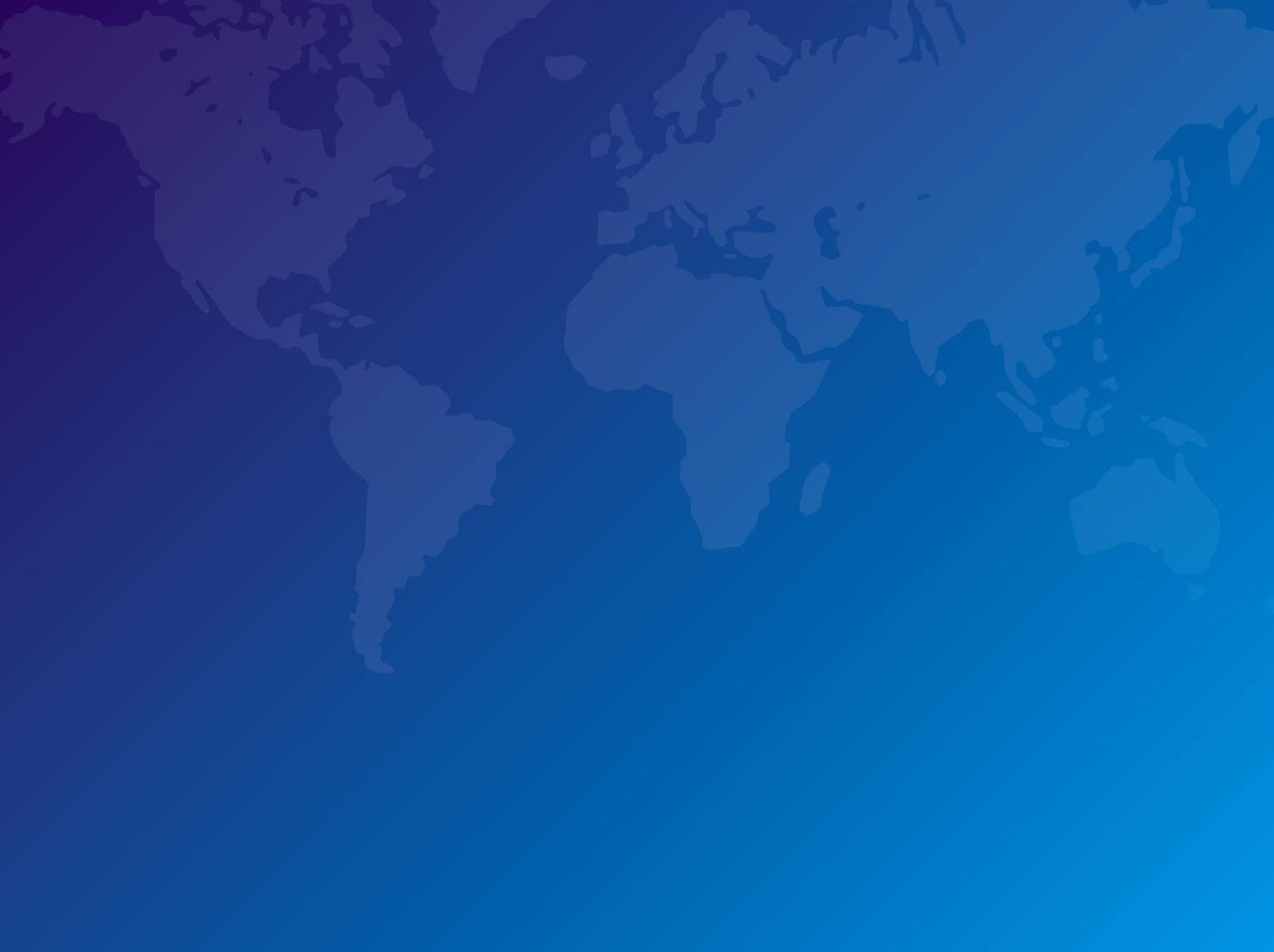 Выполнение решений 2020-21 уч. года .
Выполнение решений 2020-21 уч. года .
Продолжить реализацию Стратегии развития кафедры ГНТ – «Гуманитаризация инженерного образования»  - Выполнено

Актуализировать работу по выполнению показателей кафедры ГНТ (ИСОУ) по Учебно-методической работе, Научно-исследовательской деятельности, Международной деятельности – Выполнено частично

3. Обеспечить прохождение аккредитации по направлениям подготовки в аспирантуре 
     44.06.01 – «Образование и  педагогические науки» - Выполнено
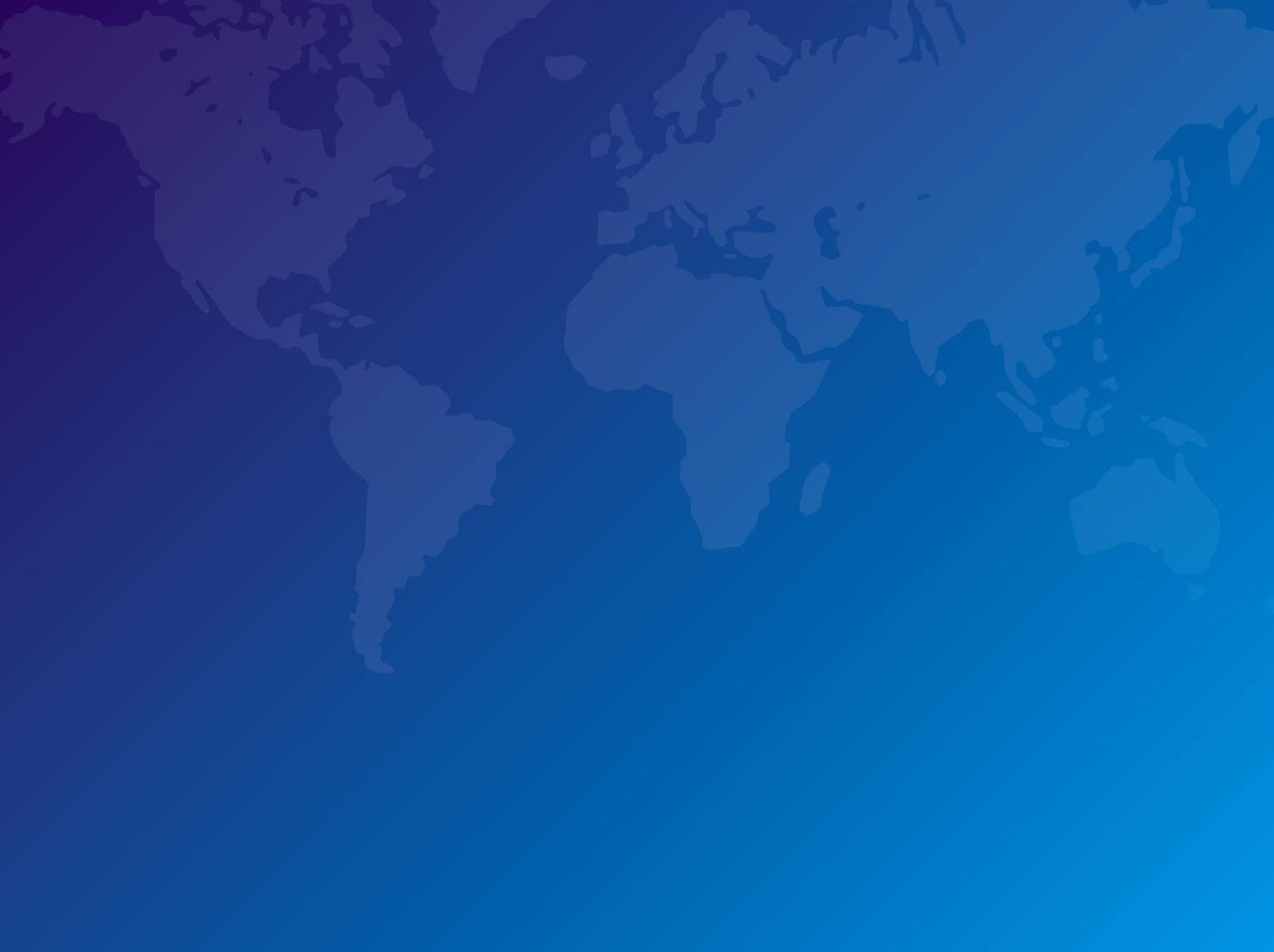 Решение
Решение:

Продолжить реализацию Стратегии развития кафедры ГНТ – «Гуманитаризация инженерного образования» 

Акцентировать внимание на деятельности по реализации приоритетных направлений развития ТИУ, ИСОУ, в том числе,  в части выполнения показателей кафедры ГНТ по учебно-методической, научно-исследовательской работе, международному сотрудничеству. 

3. Обеспечить прохождение аккредитации по направлениям подготовки в аспирантуре 
     47.06.01 – «Философия, этика и религиоведение», 
     44.06.01 – «Образование и  педагогические науки».